Proposta de DESIGNLLC - NYK
BeNext Solutions – 01/02/24
Home - com imagem
Menu - Médio 
Plan x Actual – Laranja
Vix - Azul que está em Santos
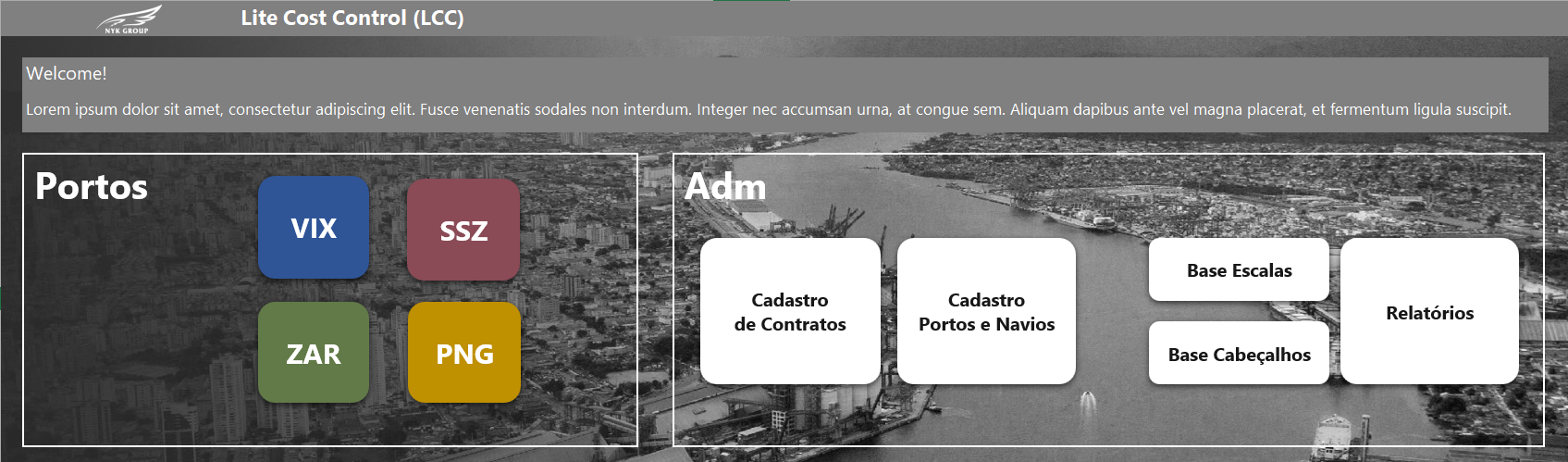 PRIMEIRAS ESCOLHAS BRUNO
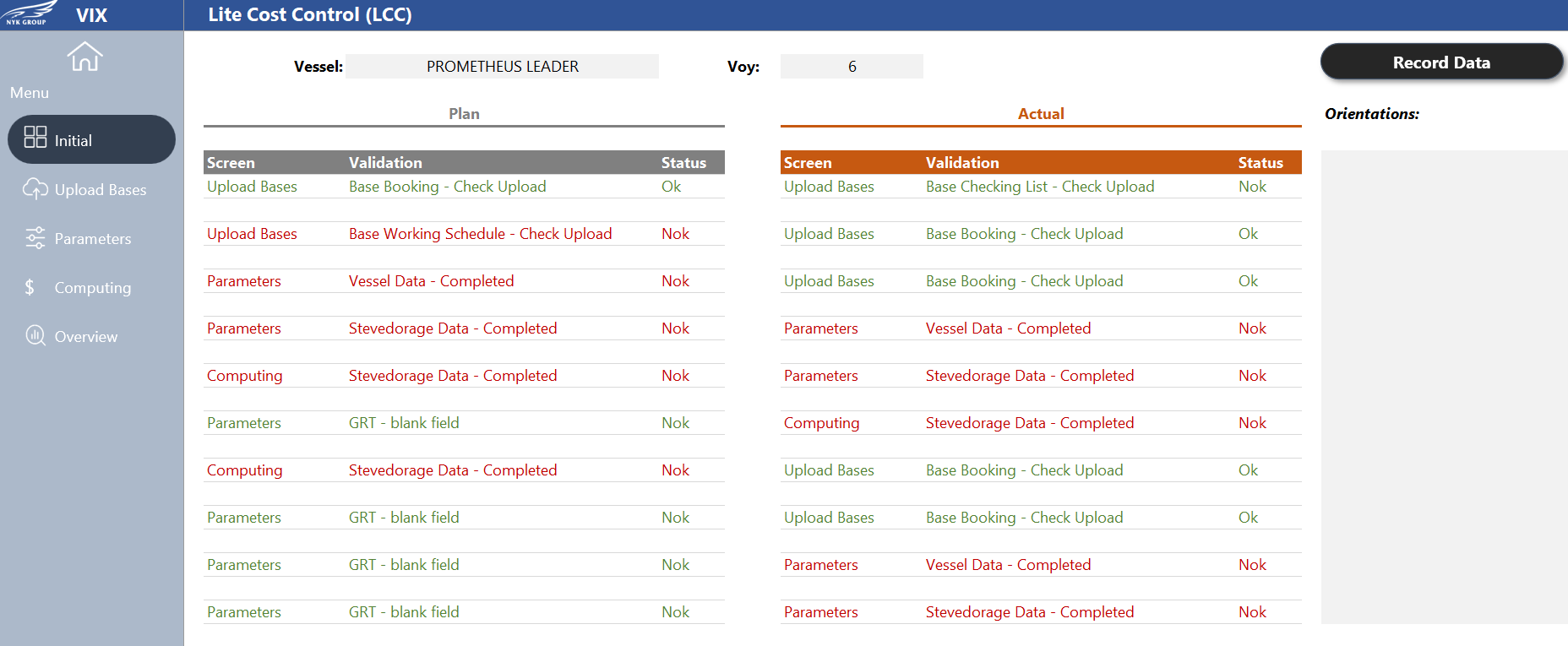 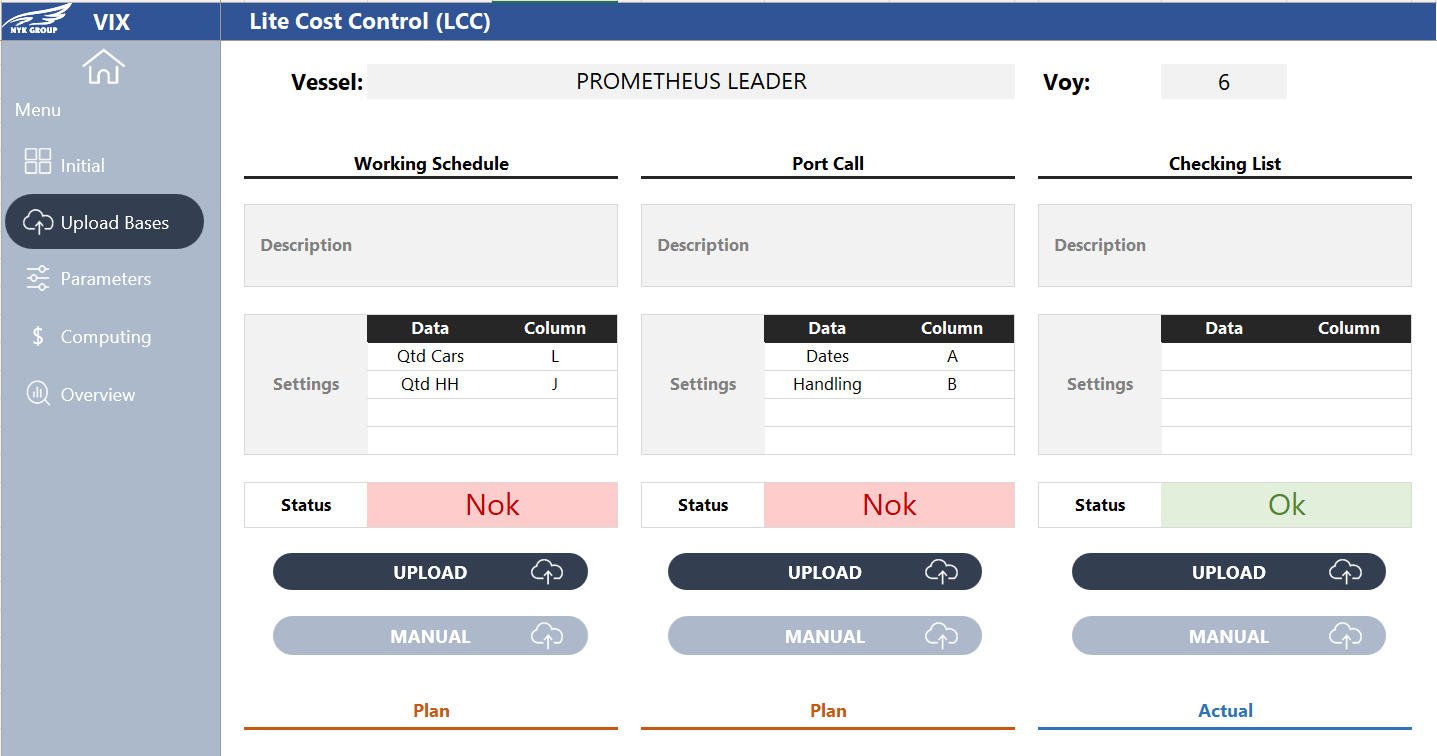 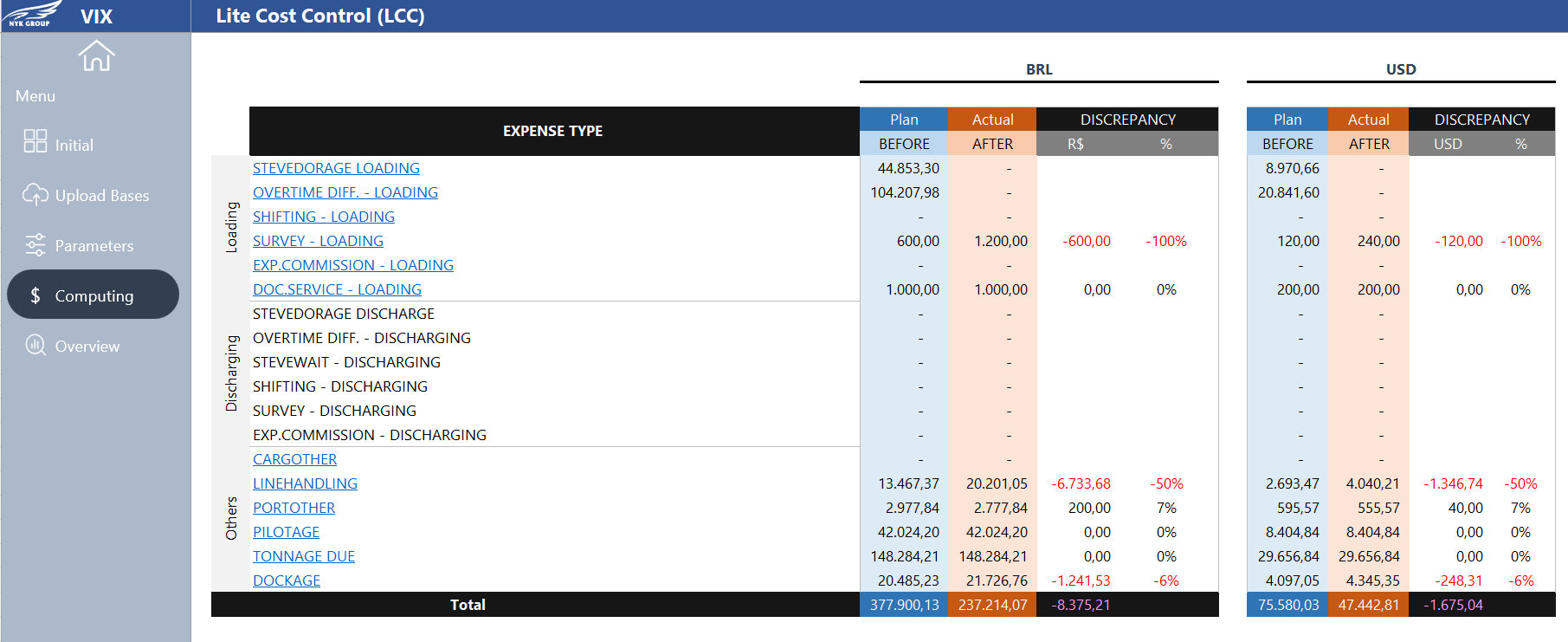 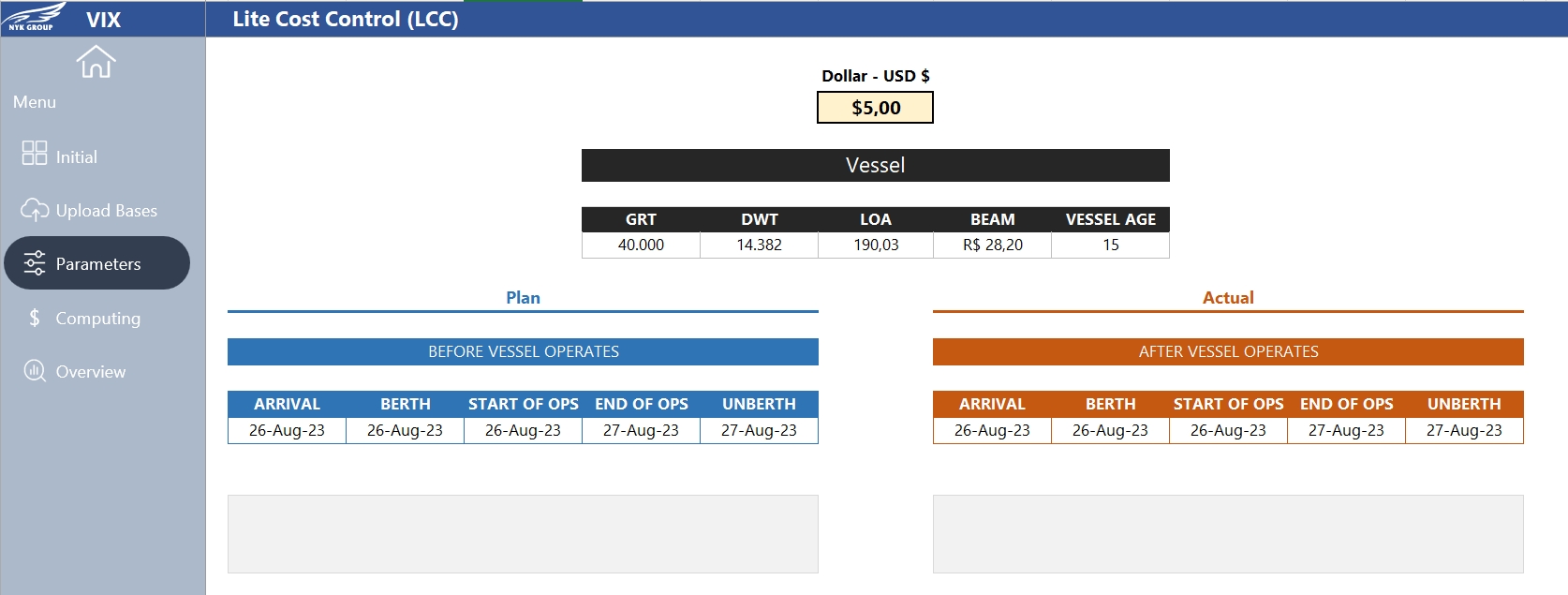 Home - com imagem
Menu - Médio 
Plan x Actual – Laranja
Vix - Azul que está em Santos
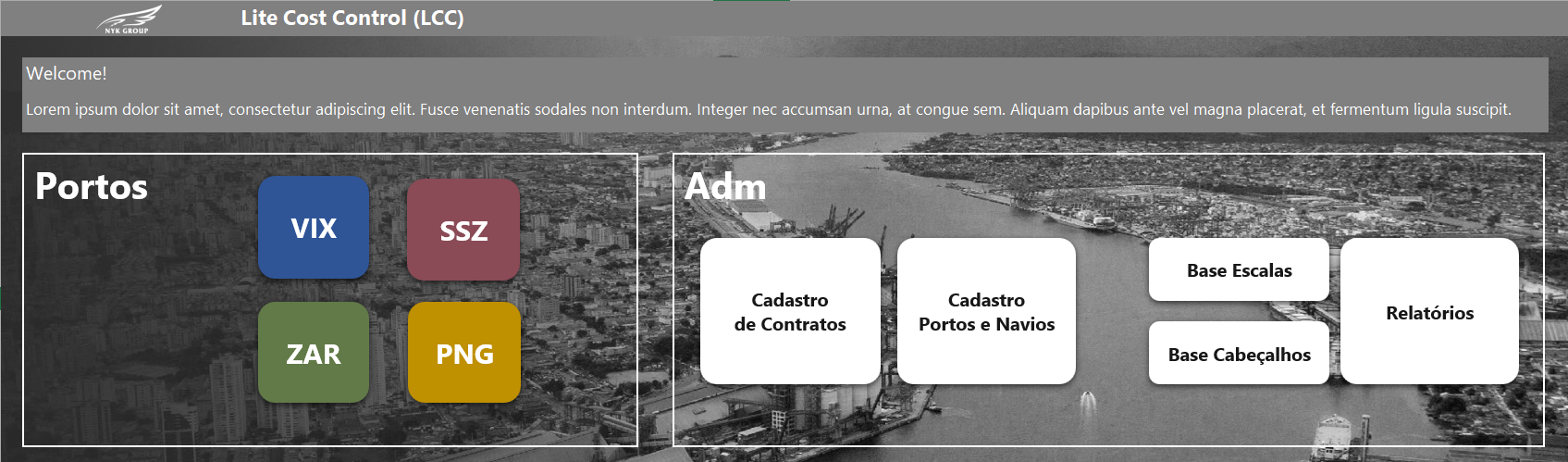 PRIMEIRAS ESCOLHAS BRUNO
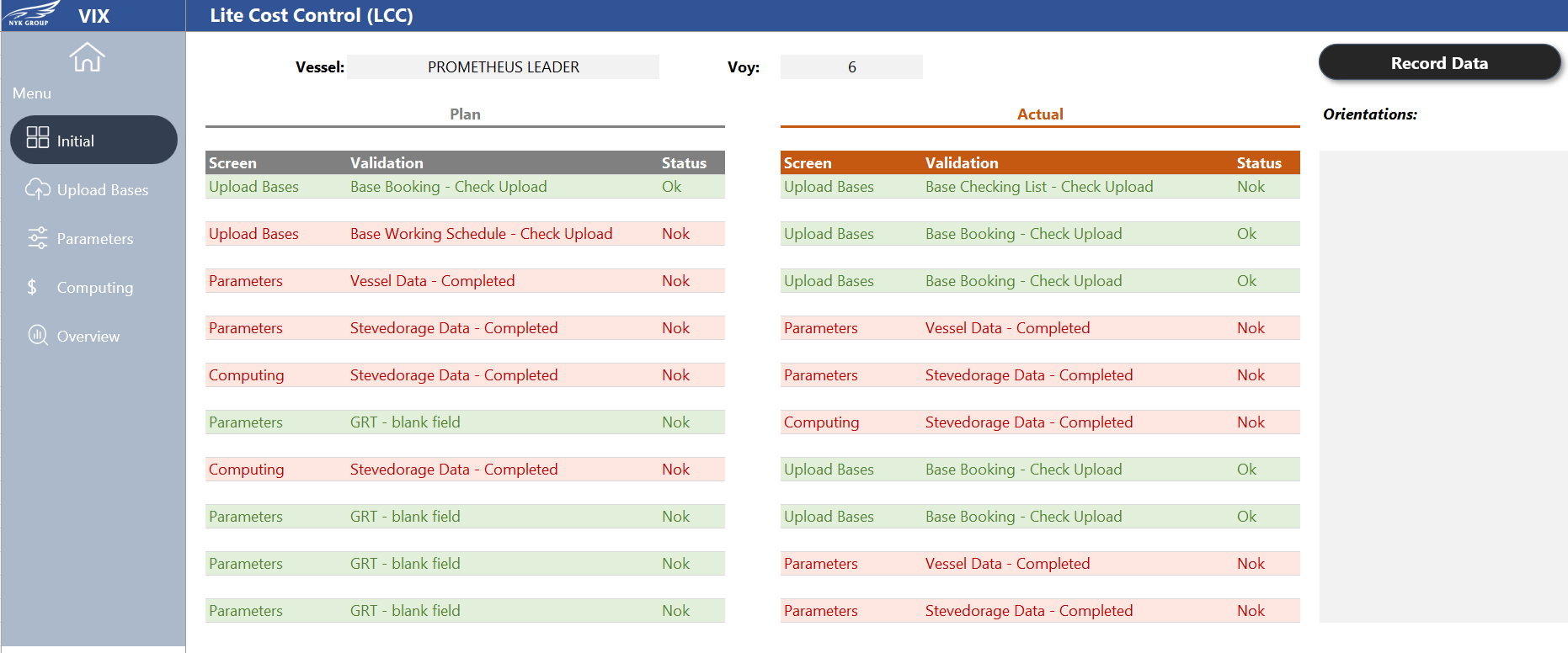 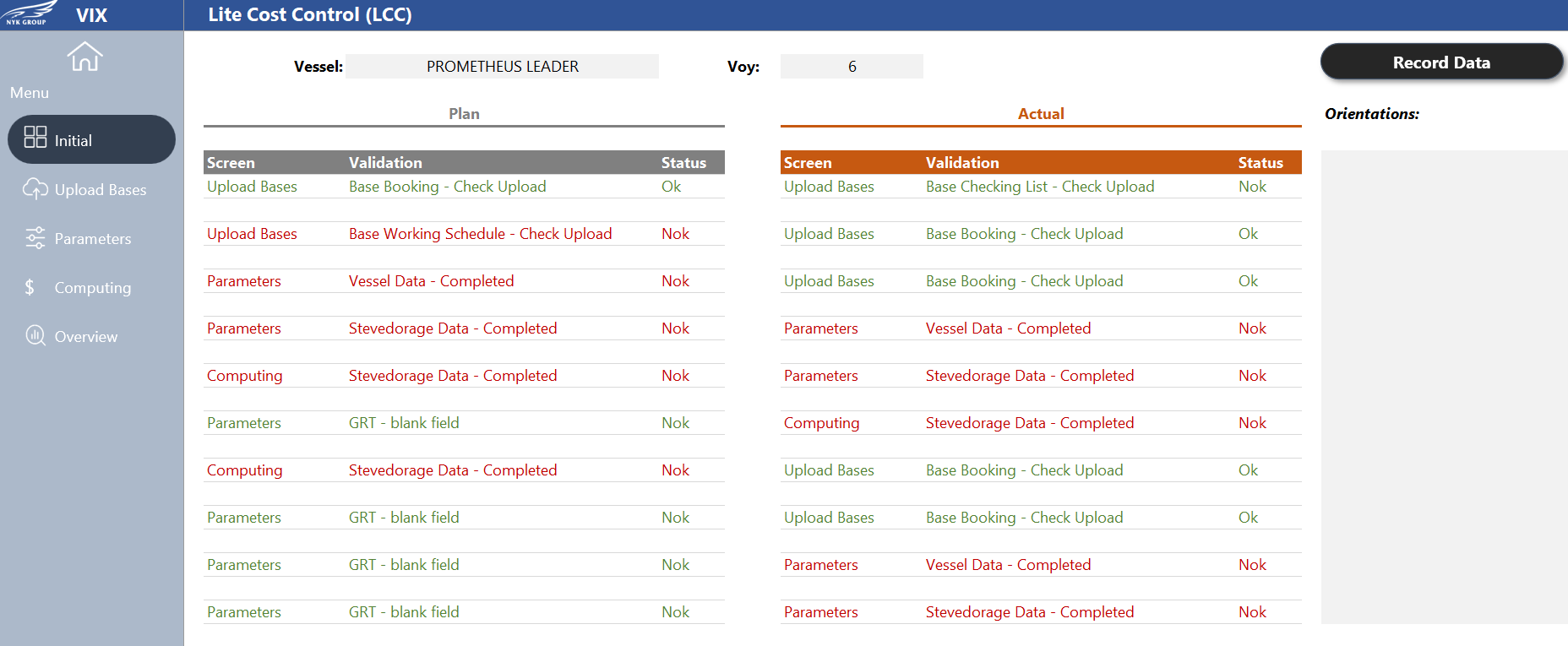 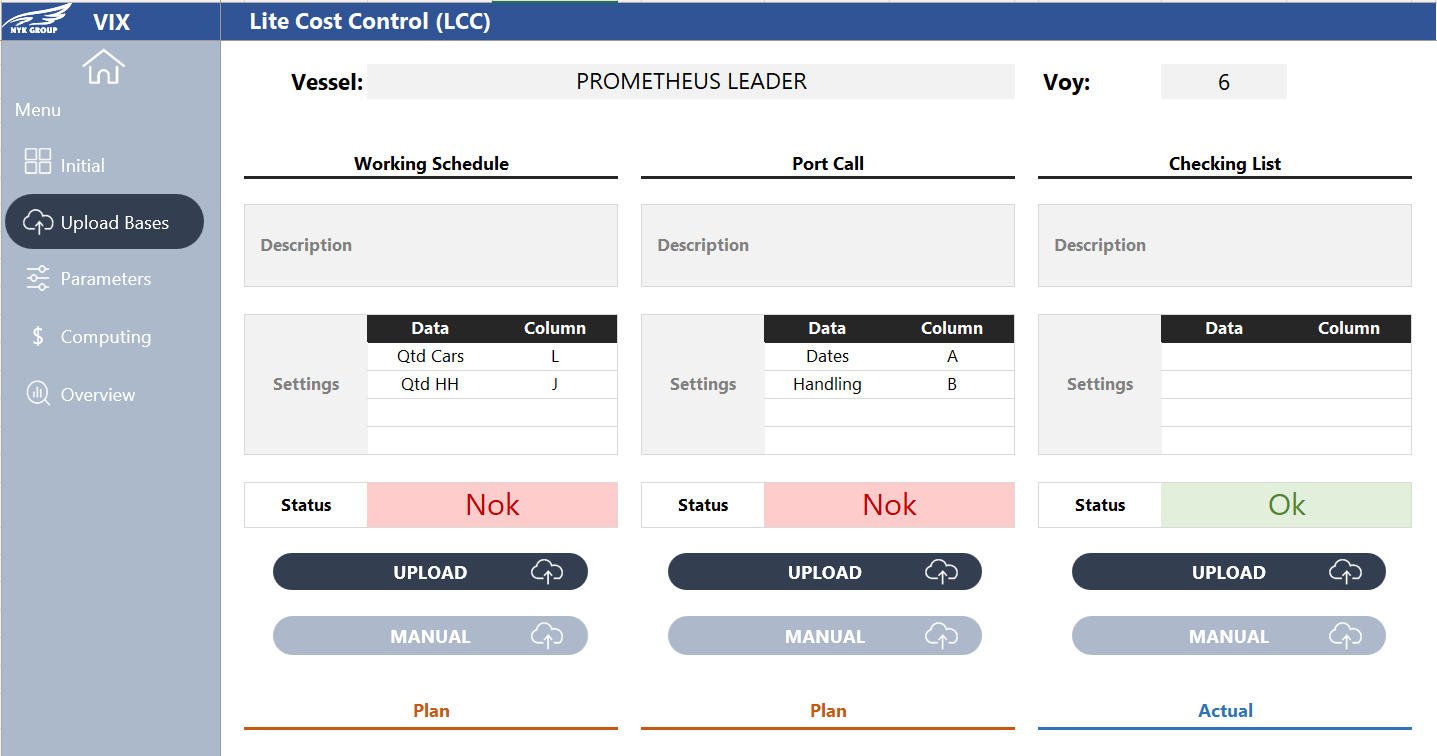 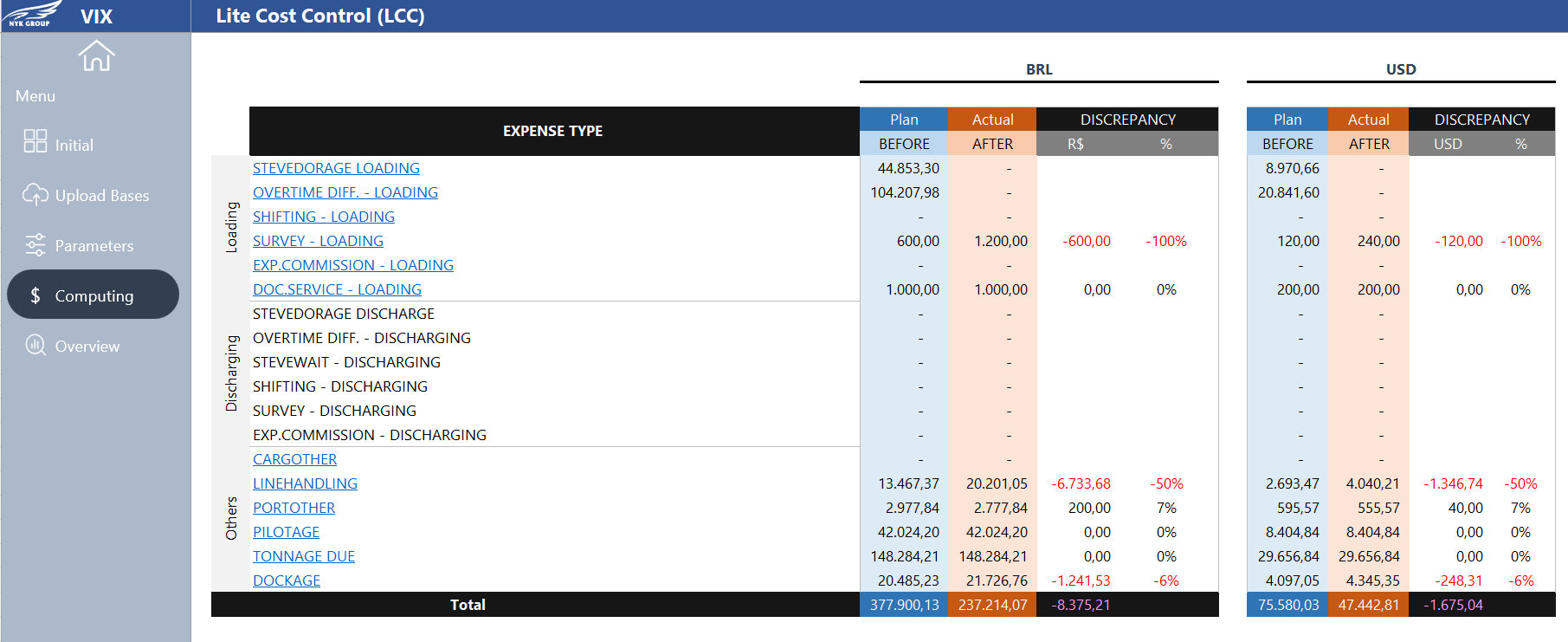 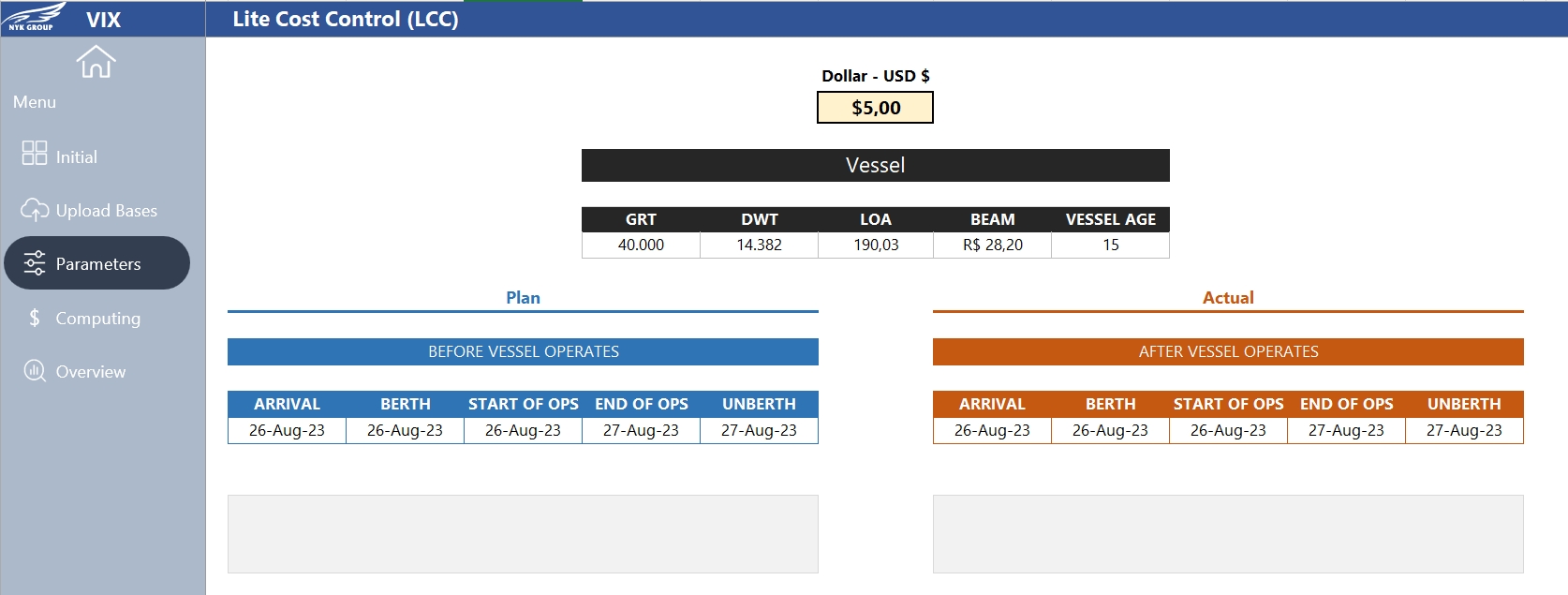 Home - com imagem
Menu - Médio 
Plan x Actual – Laranja
Vix - Azul que está em Santos
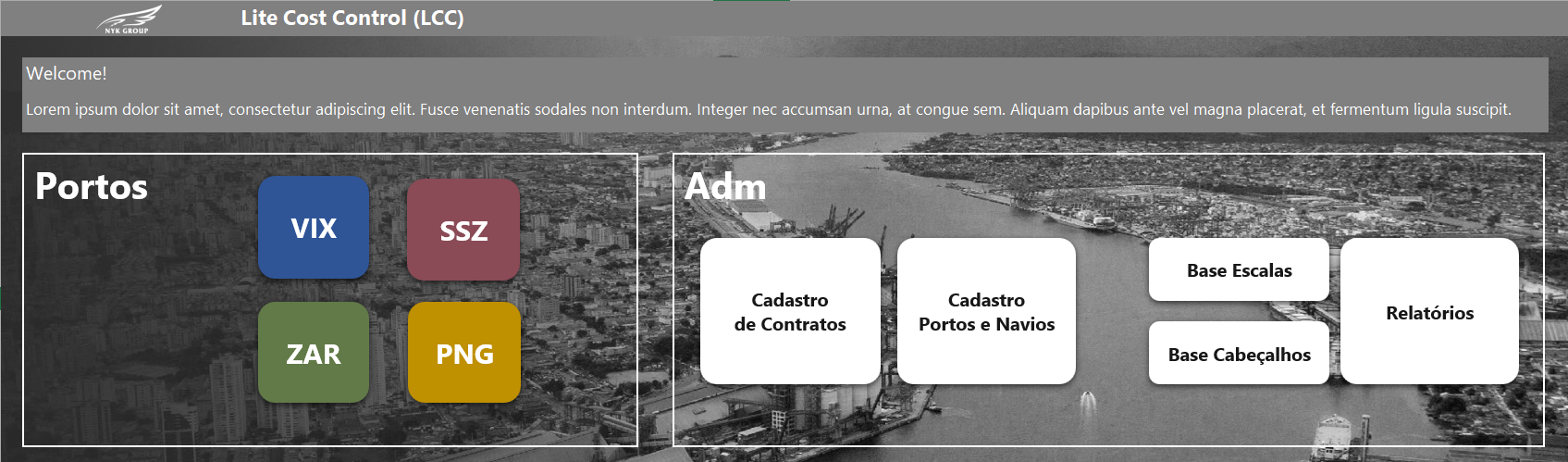 PRIMEIRAS ESCOLHAS BRUNO
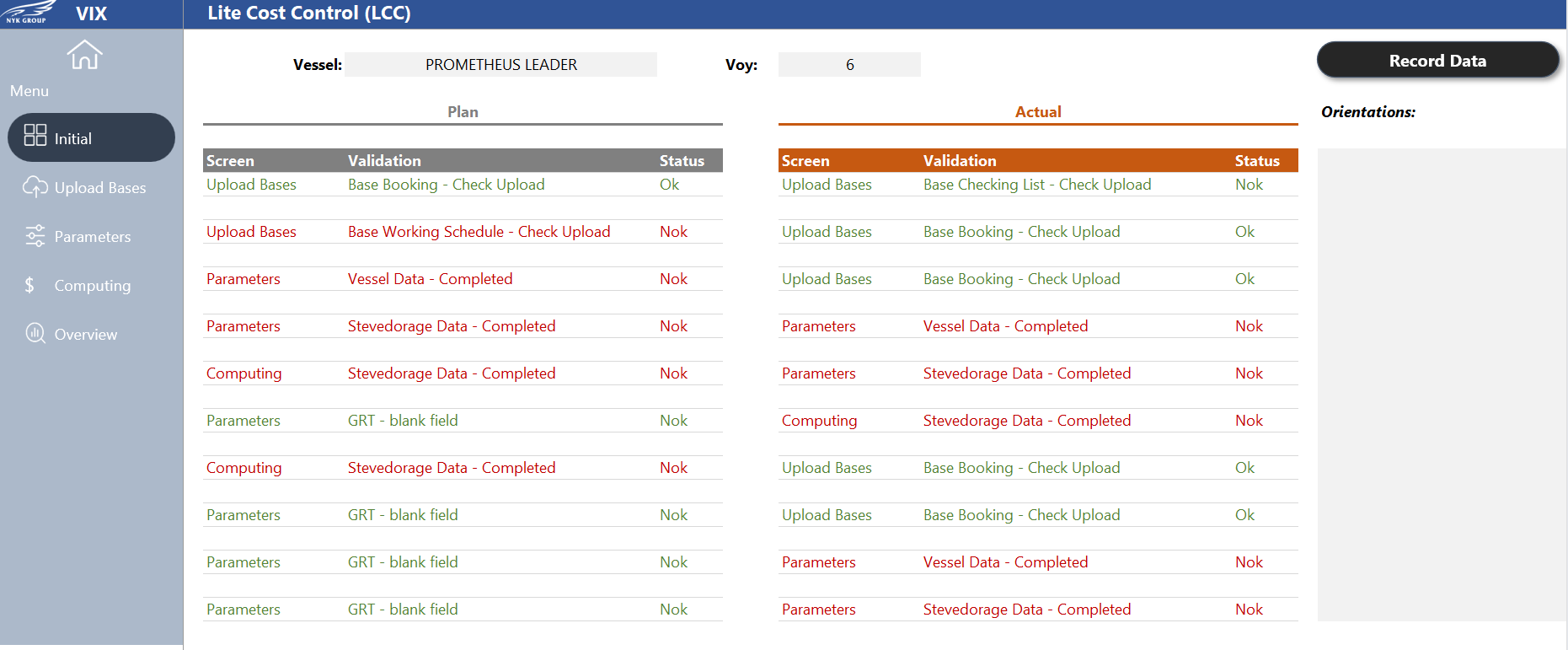 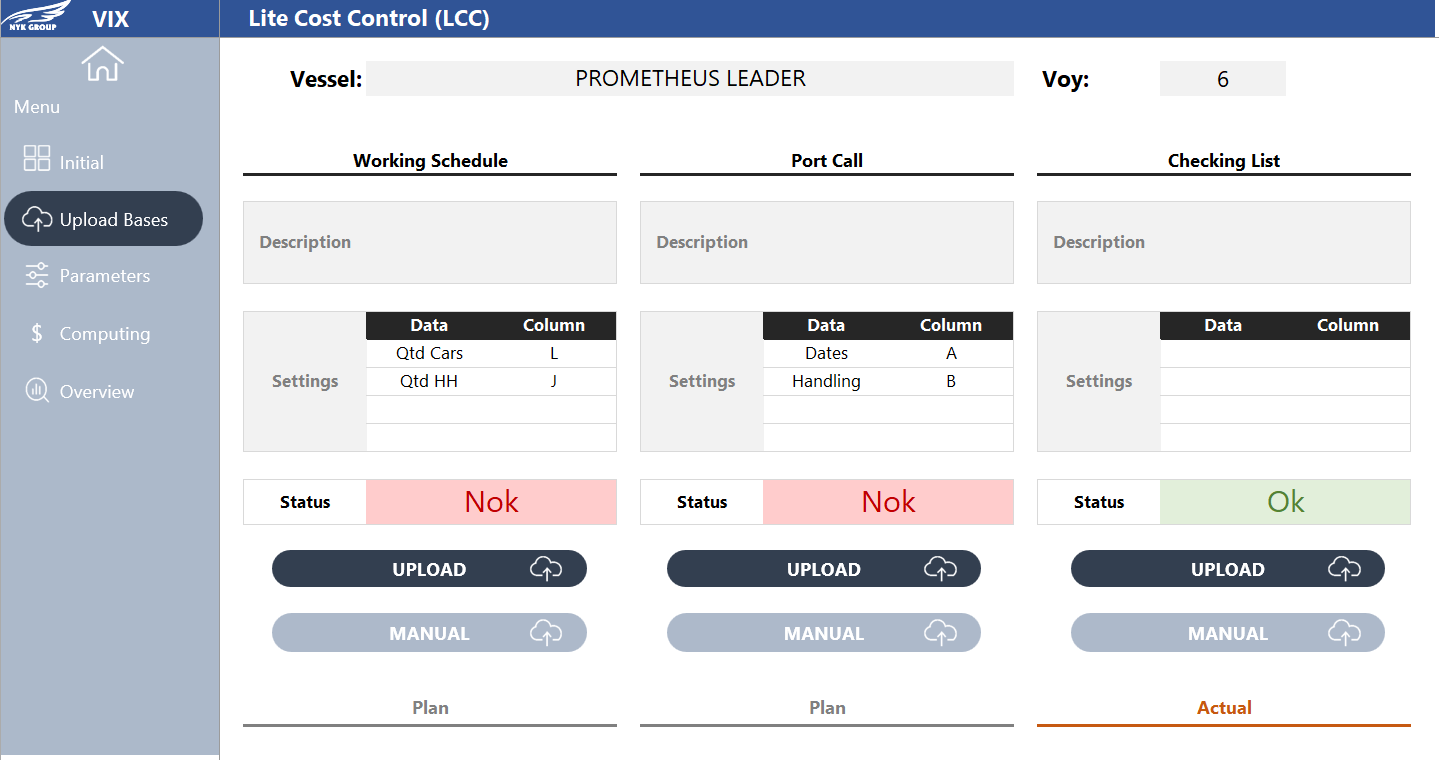 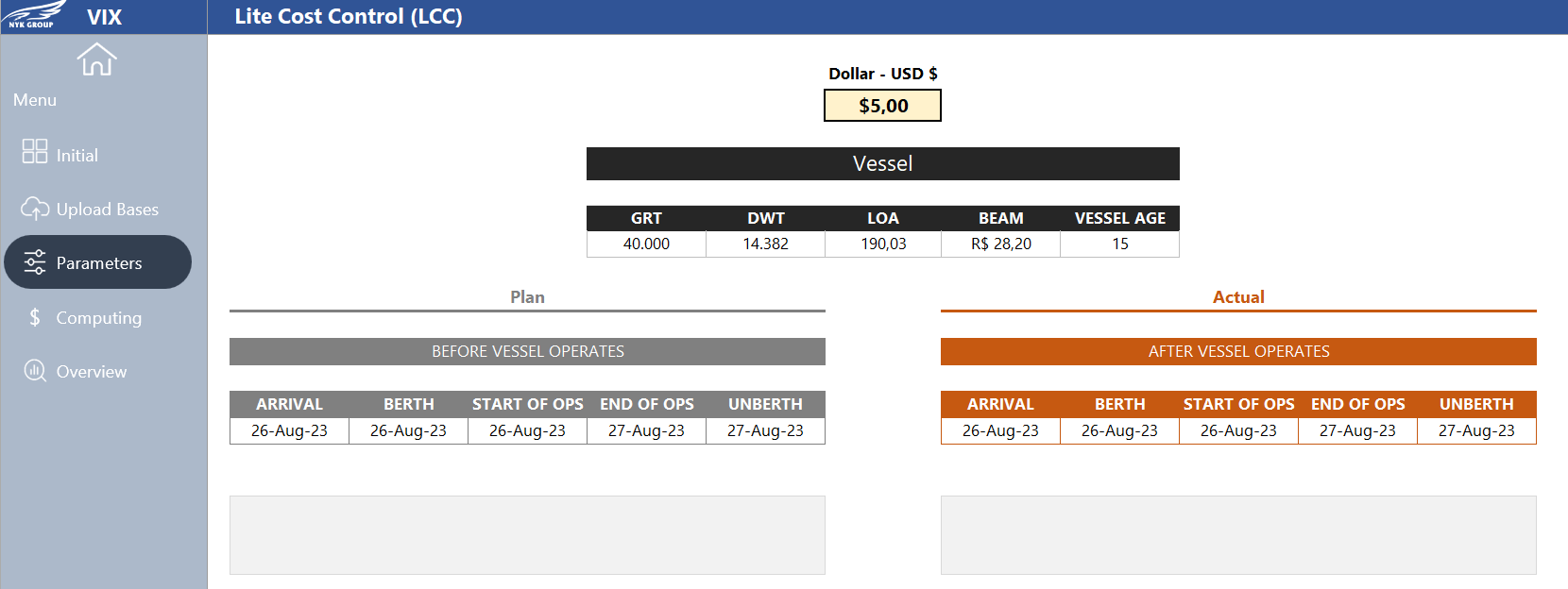 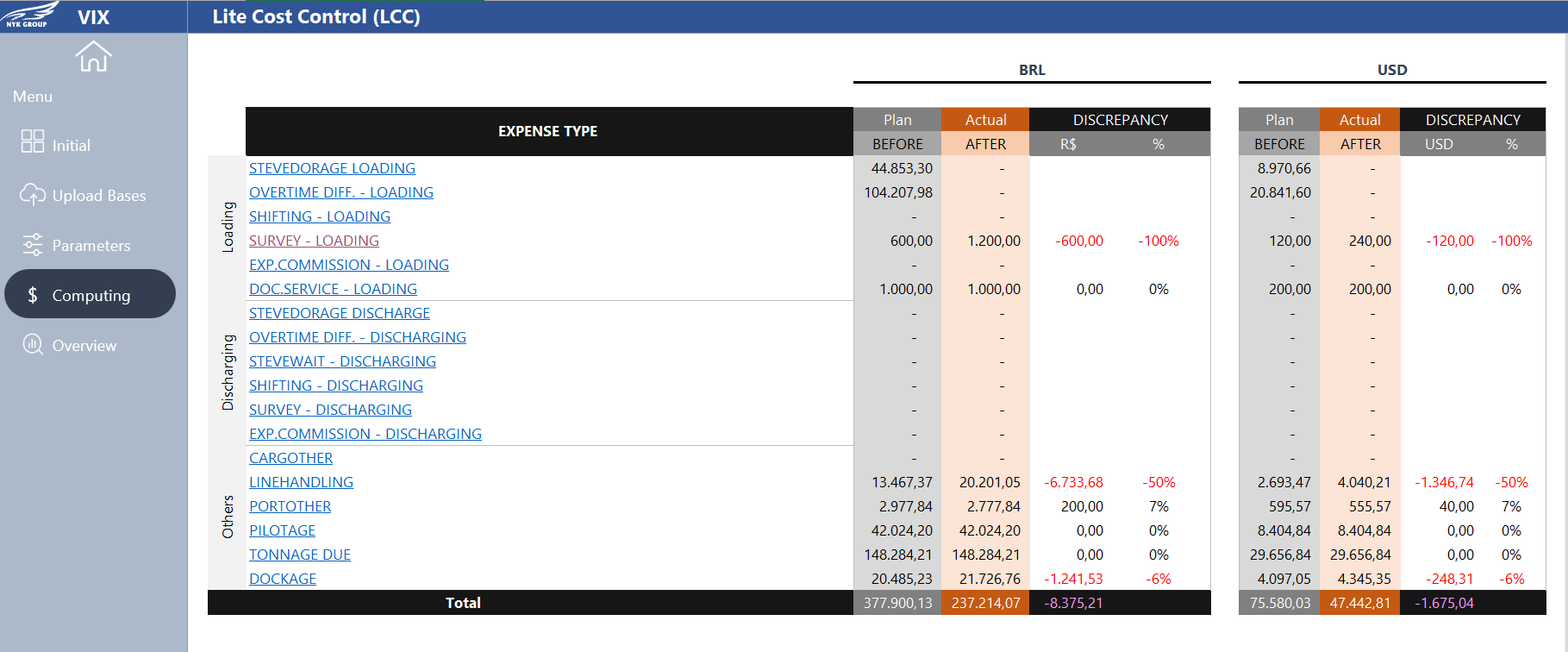 Home - com imagem
Menu - Médio 
Plan x Actual – Laranja
Vix - Azul que está em Santos
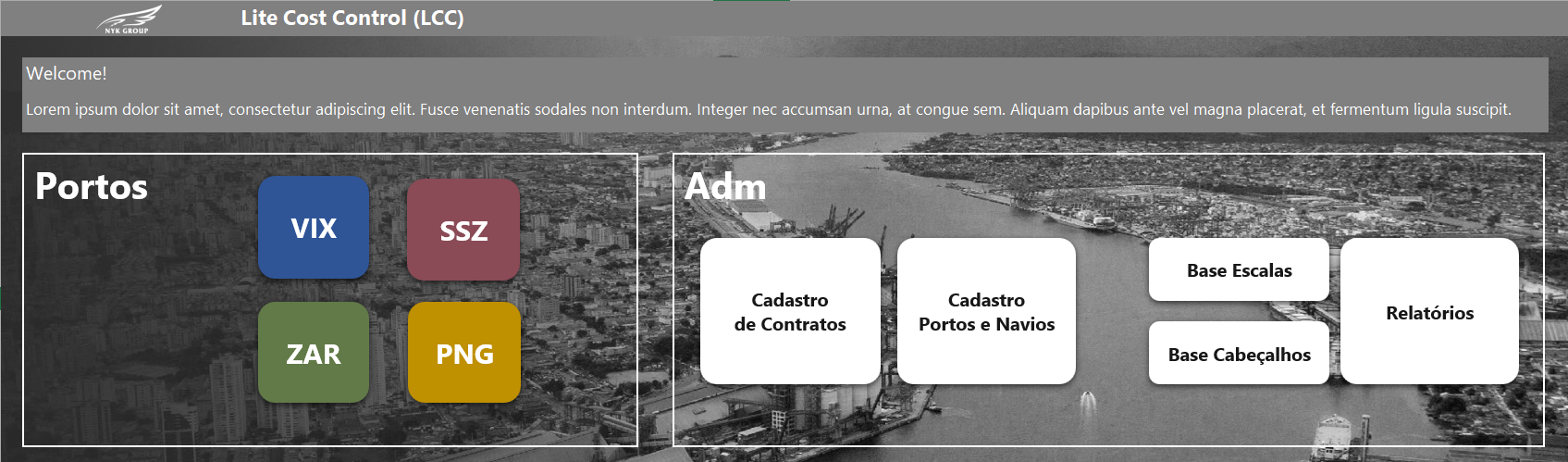 PRIMEIRAS ESCOLHAS BRUNO
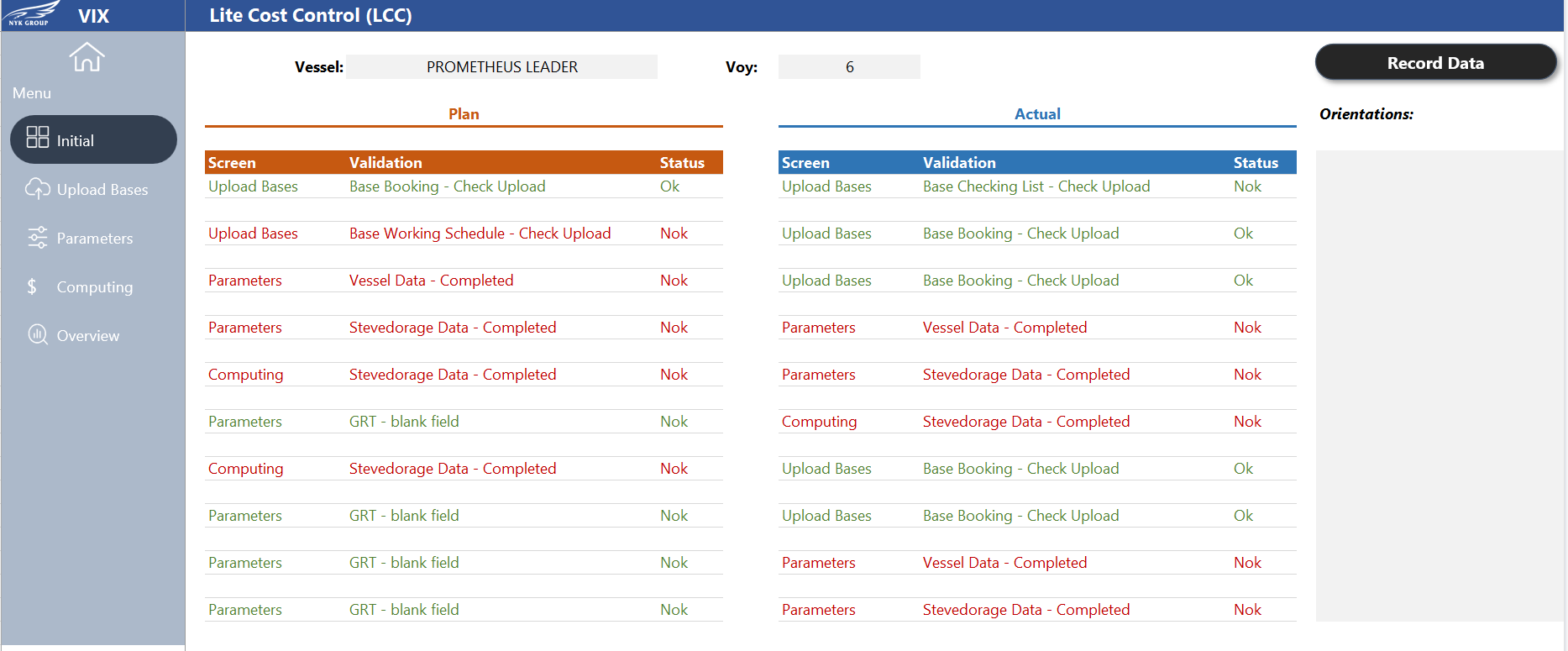 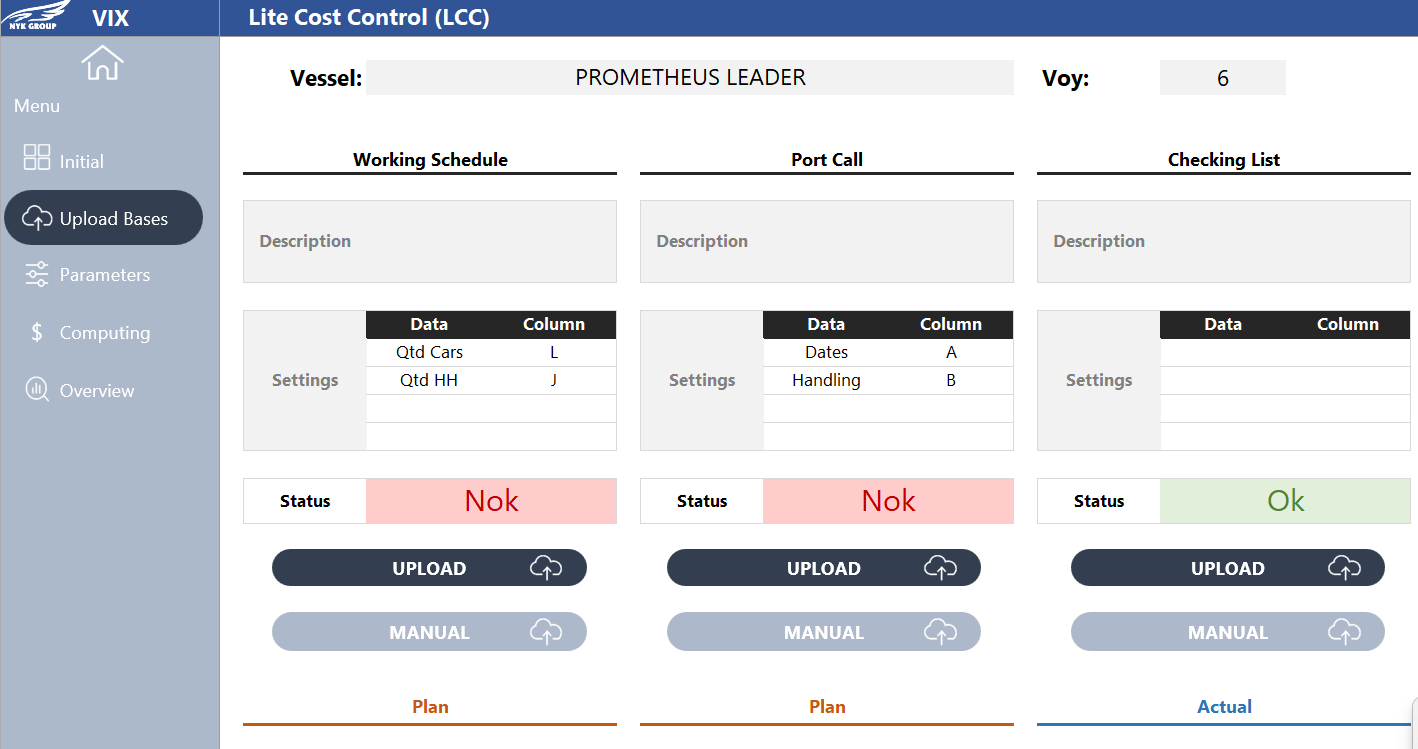 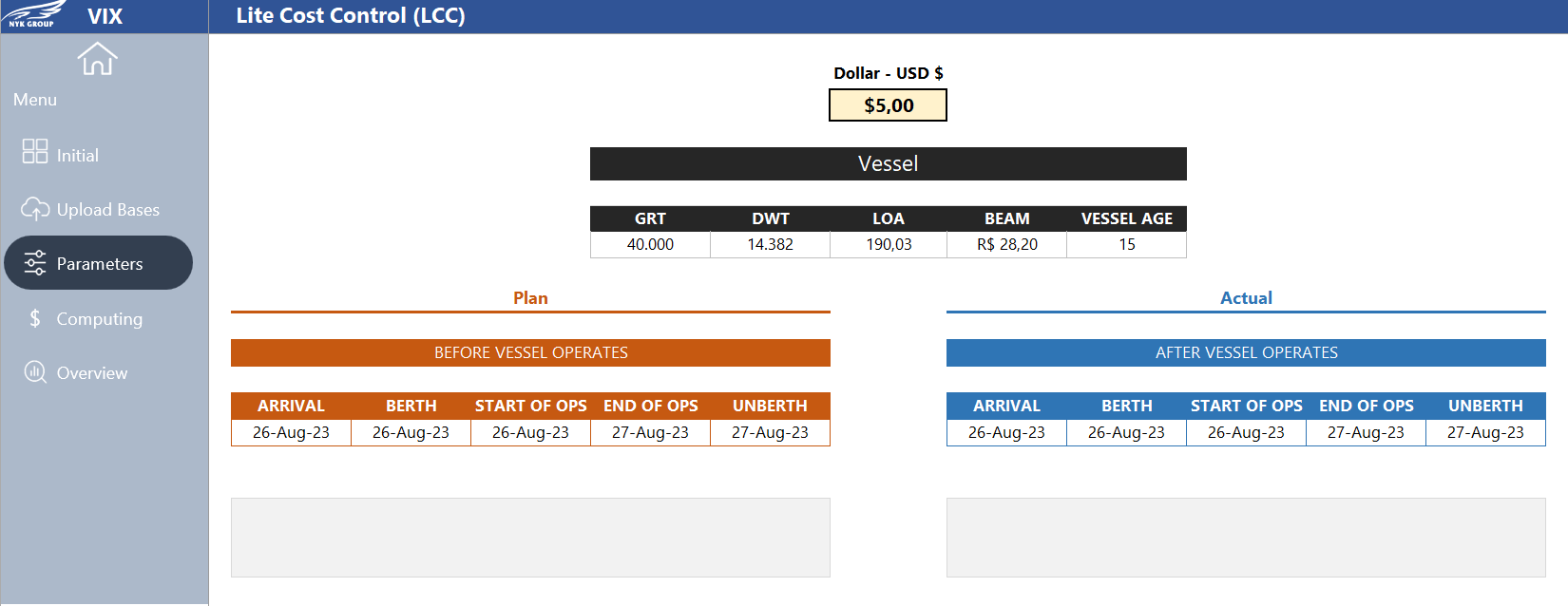 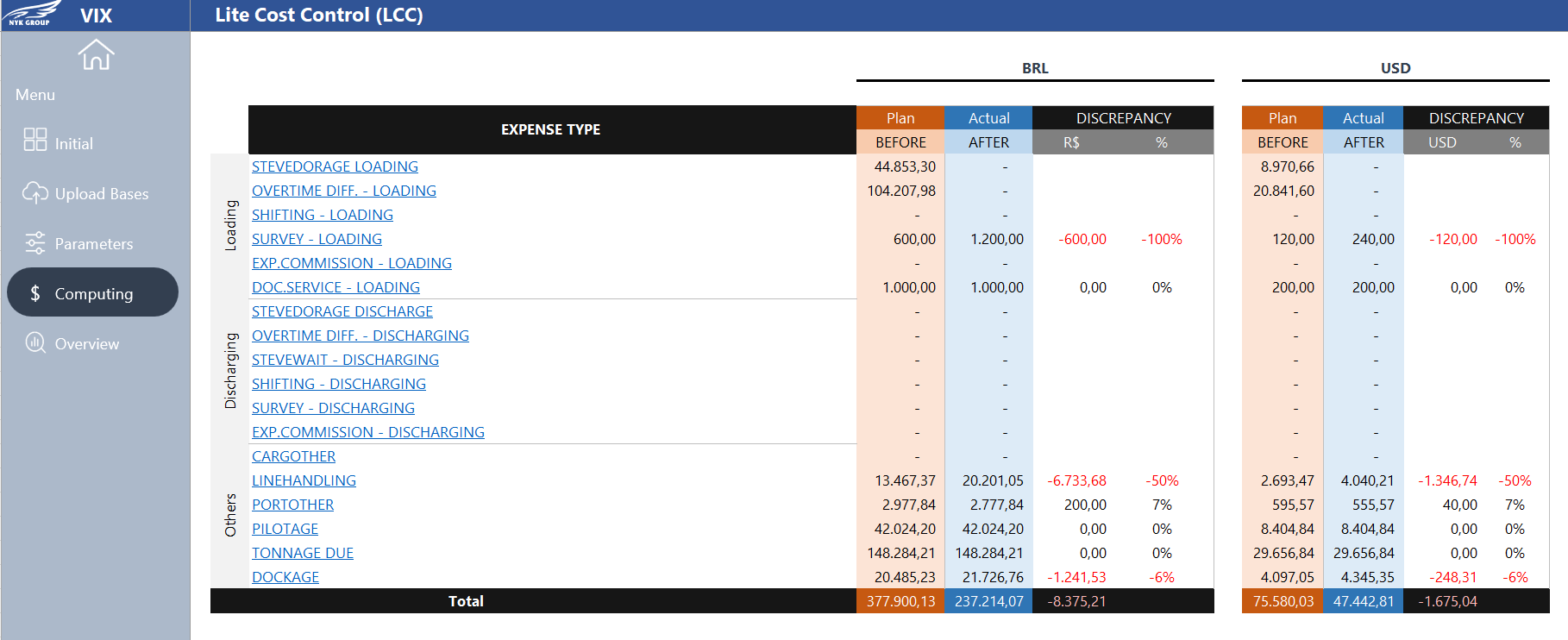 HOME – opção ESCURO
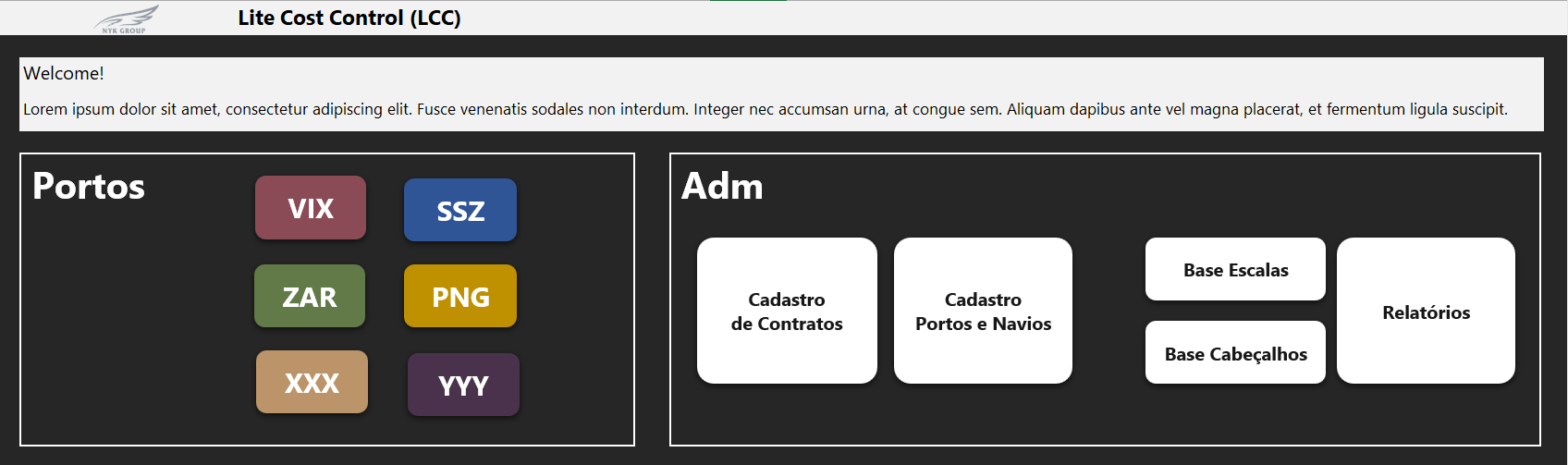 HOME – opção CLARO
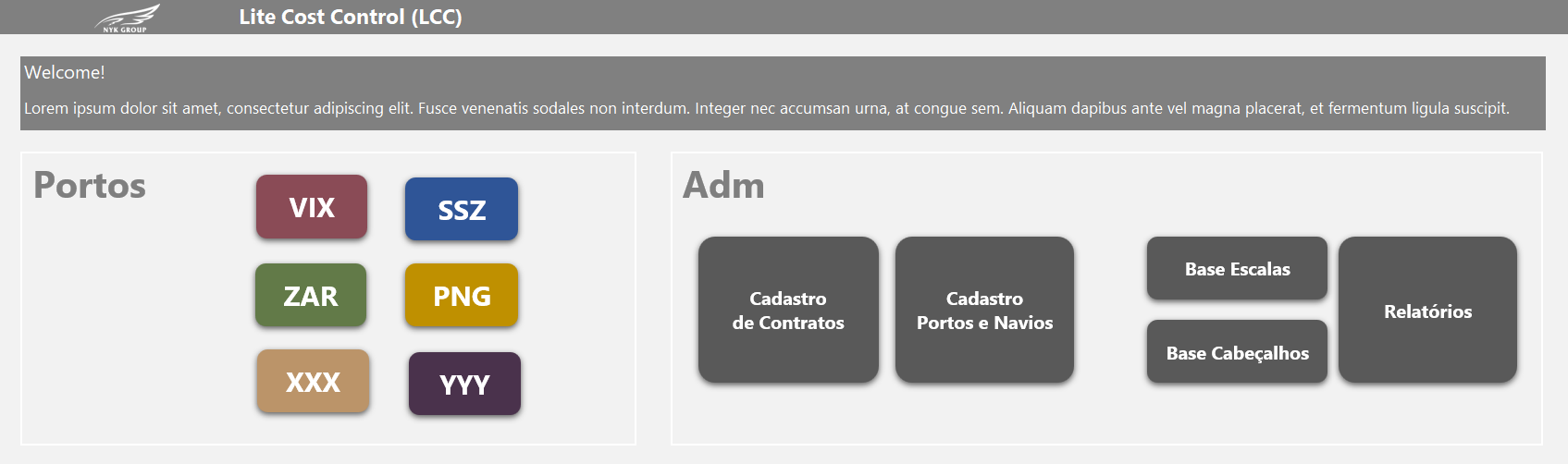 HOME – opção MÉDIO
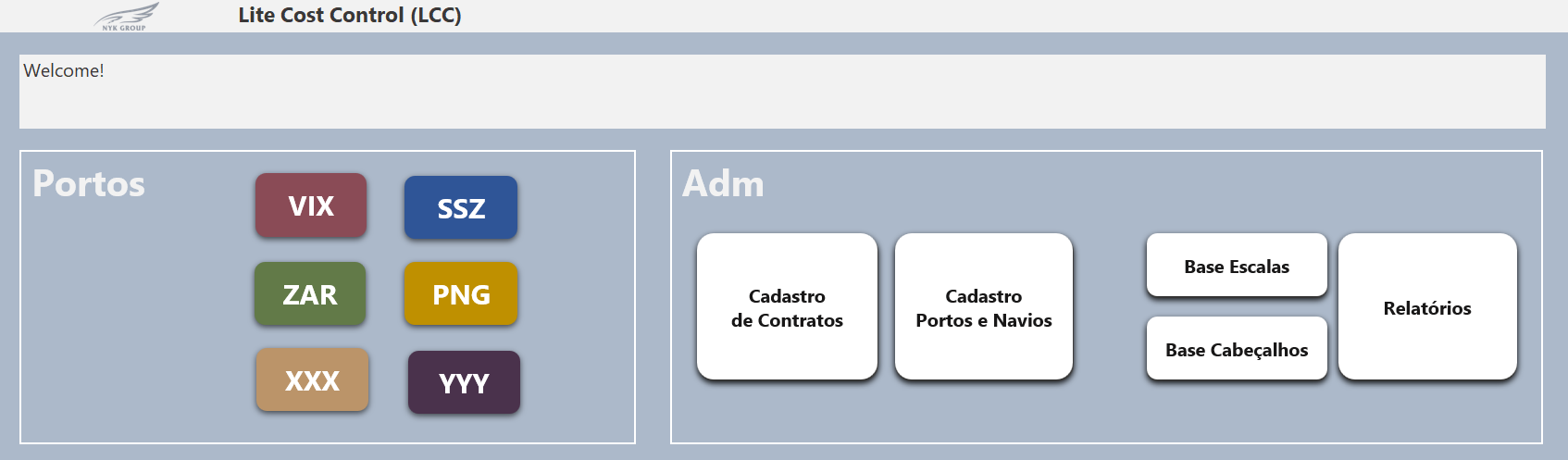 HOME – opção IMAGEM
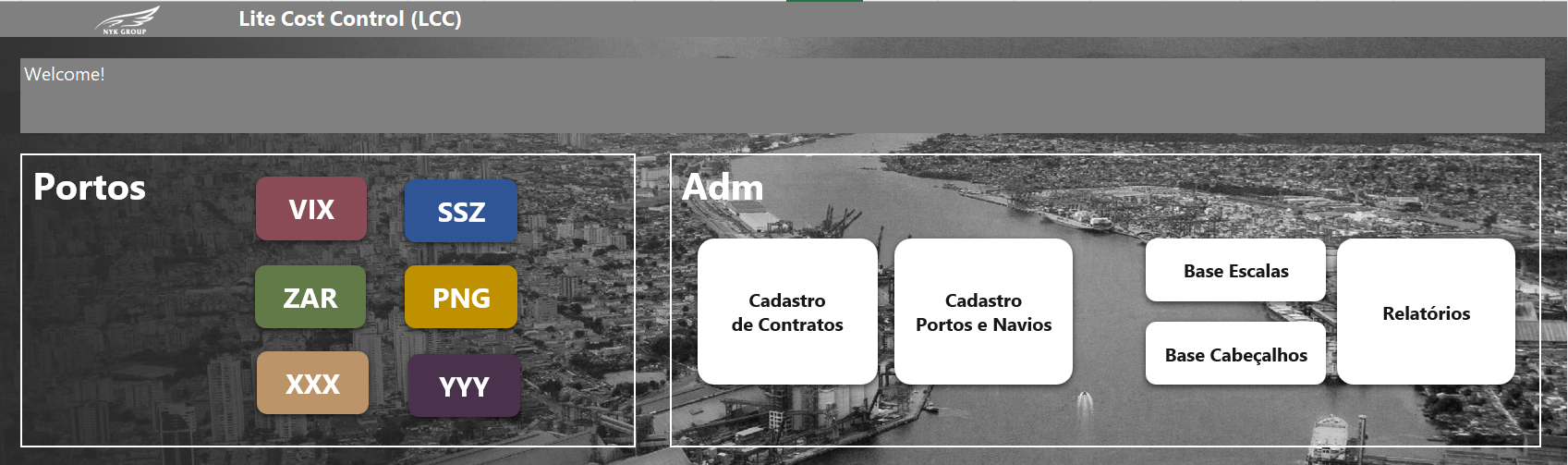 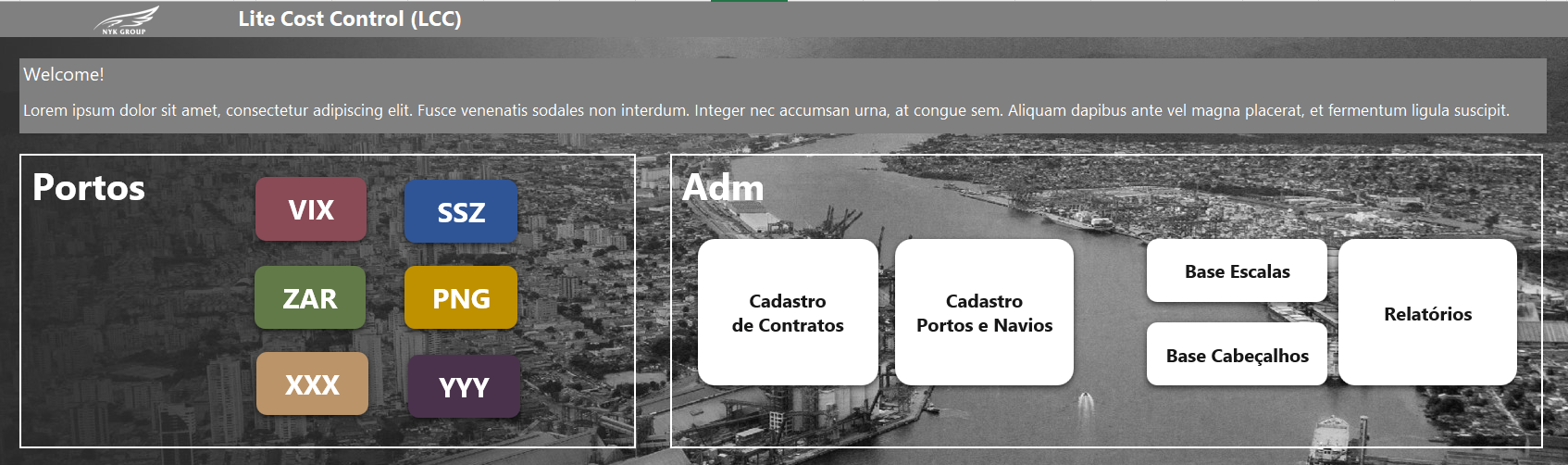 CORES DO MENU
Tela - Initial
Opção 1 - Escuro
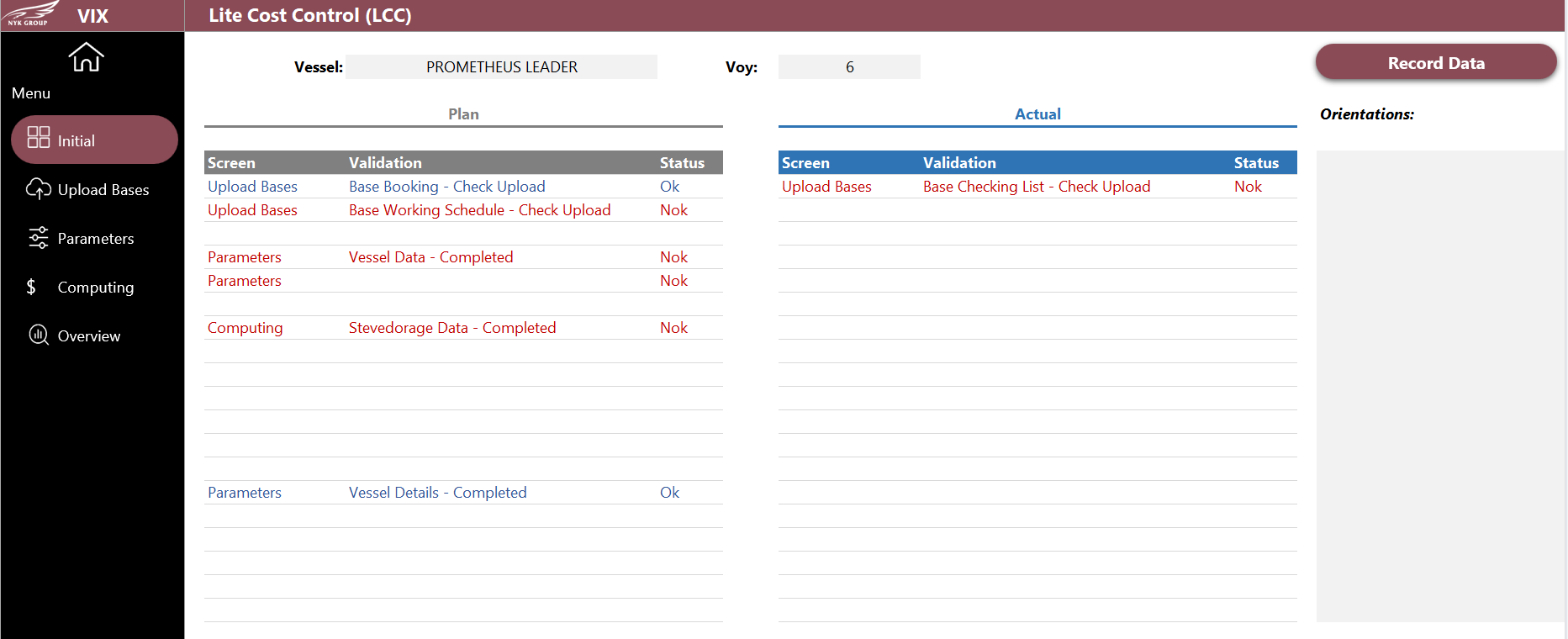 CORES DO MENU
Tela - Initial
Opção 2 - Claro
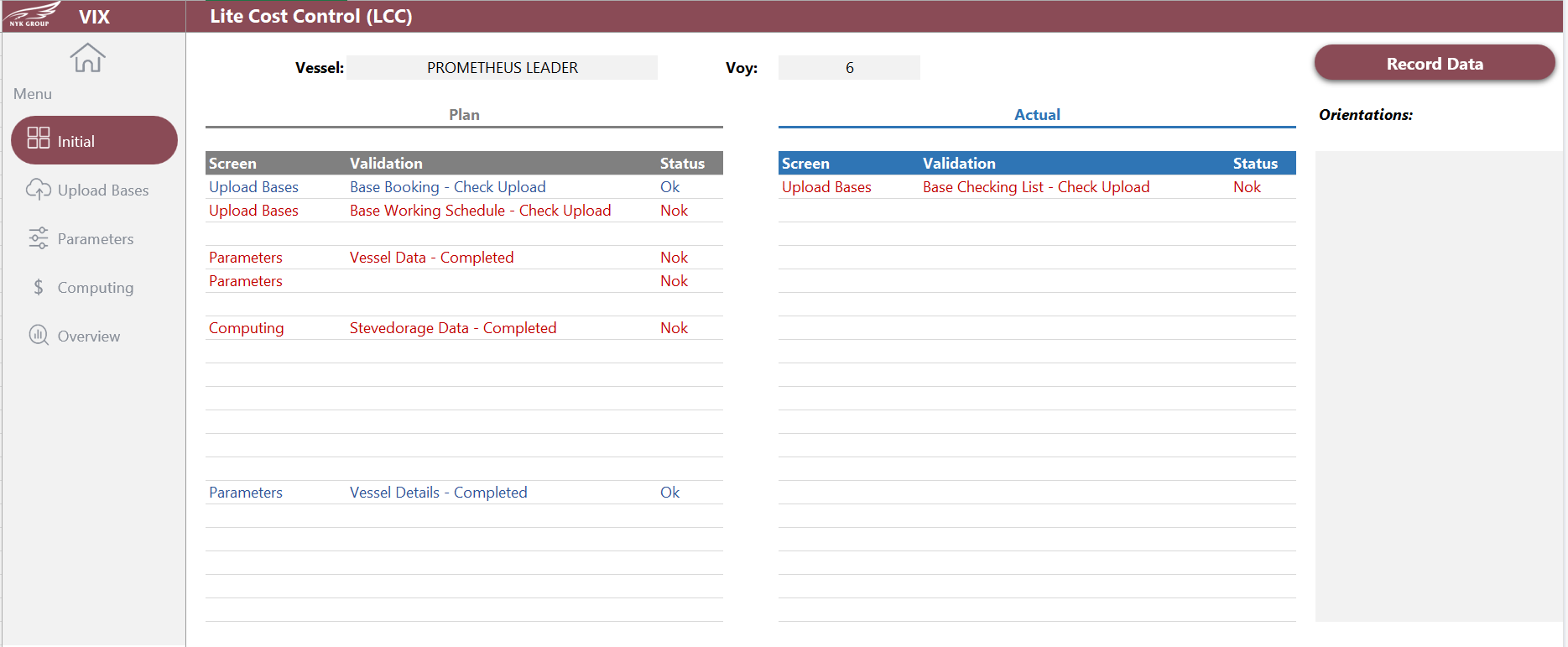 CORES DO MENU
Tela - Initial
Opção 3 - Média
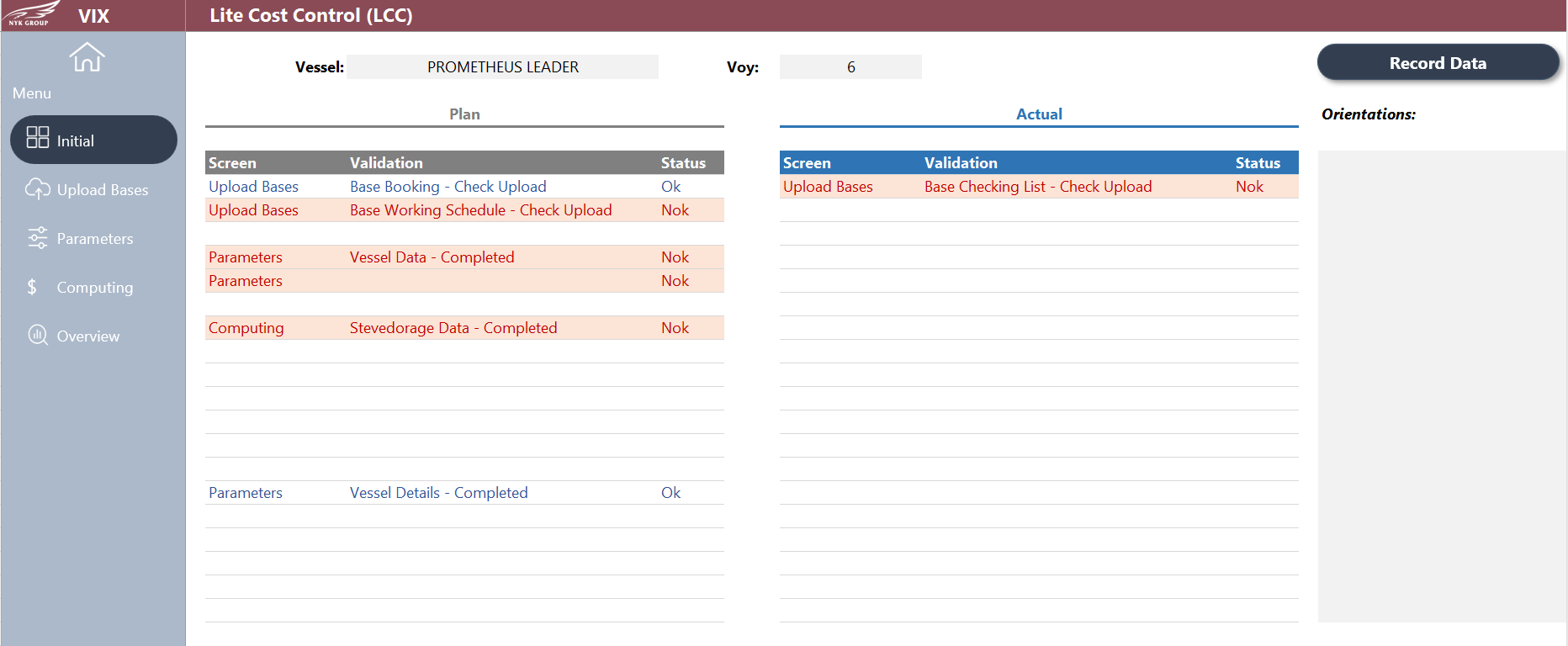 CORES DO MENU
Tela - Upload
Atual
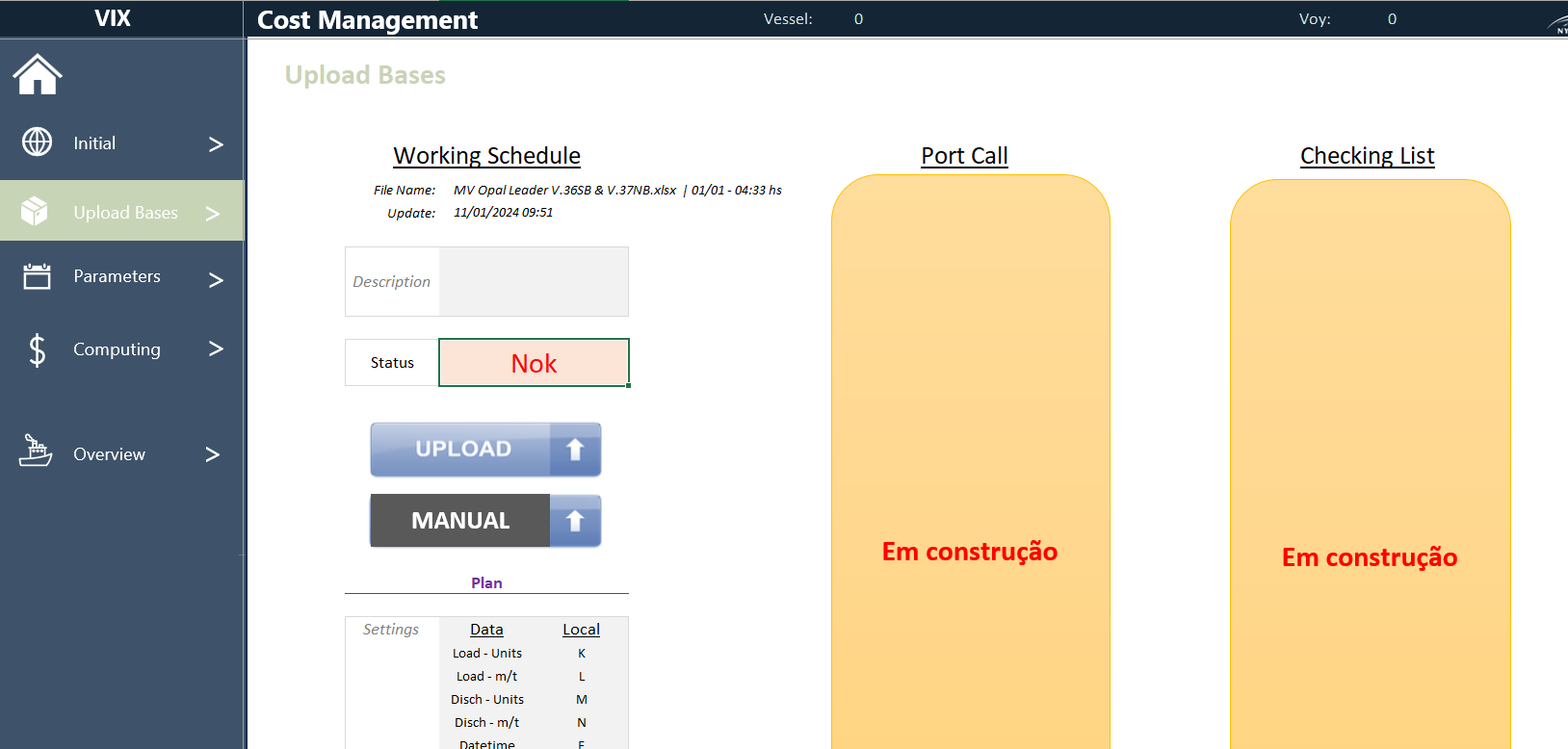 CORES DO MENU
Tela - Upload
Opção 1 - Escuro
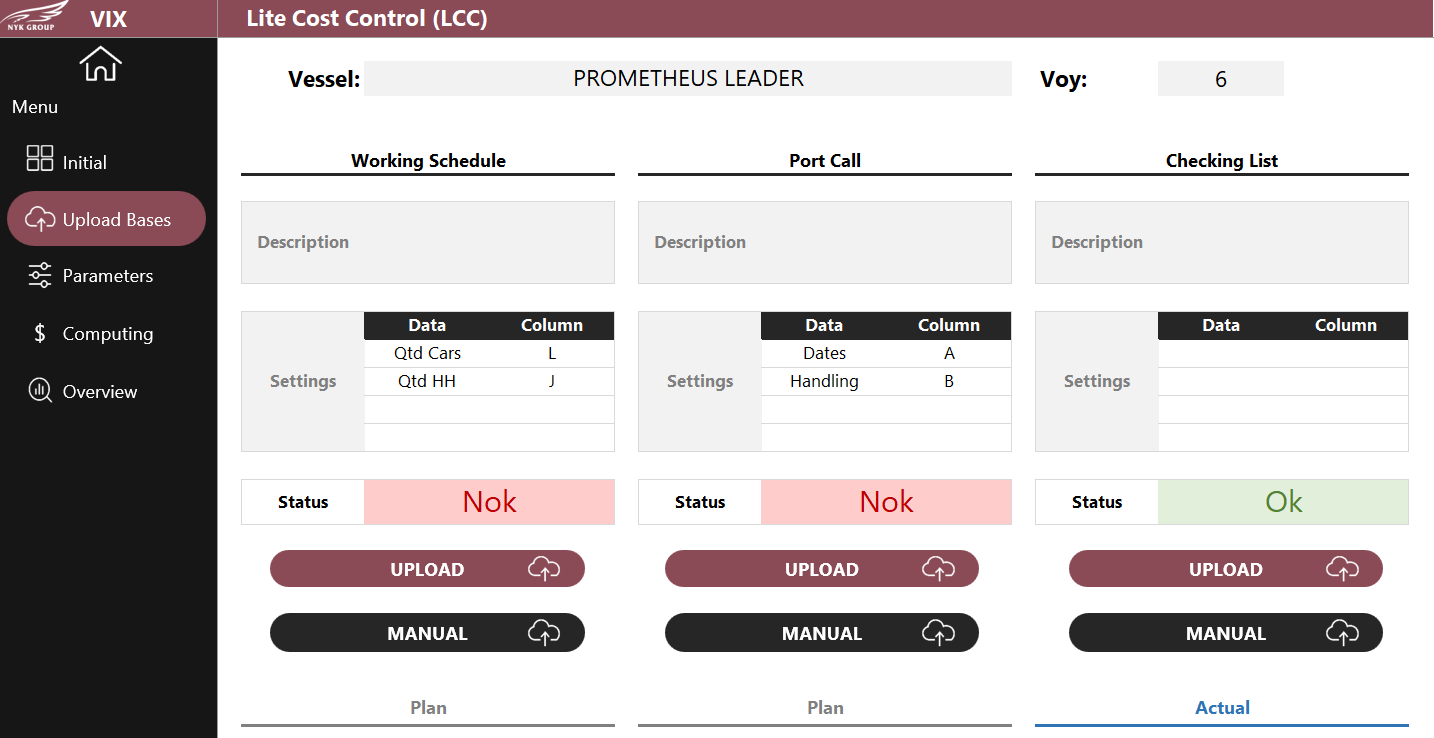 CORES DO MENU
Tela - Upload
Opção 2 - Claro
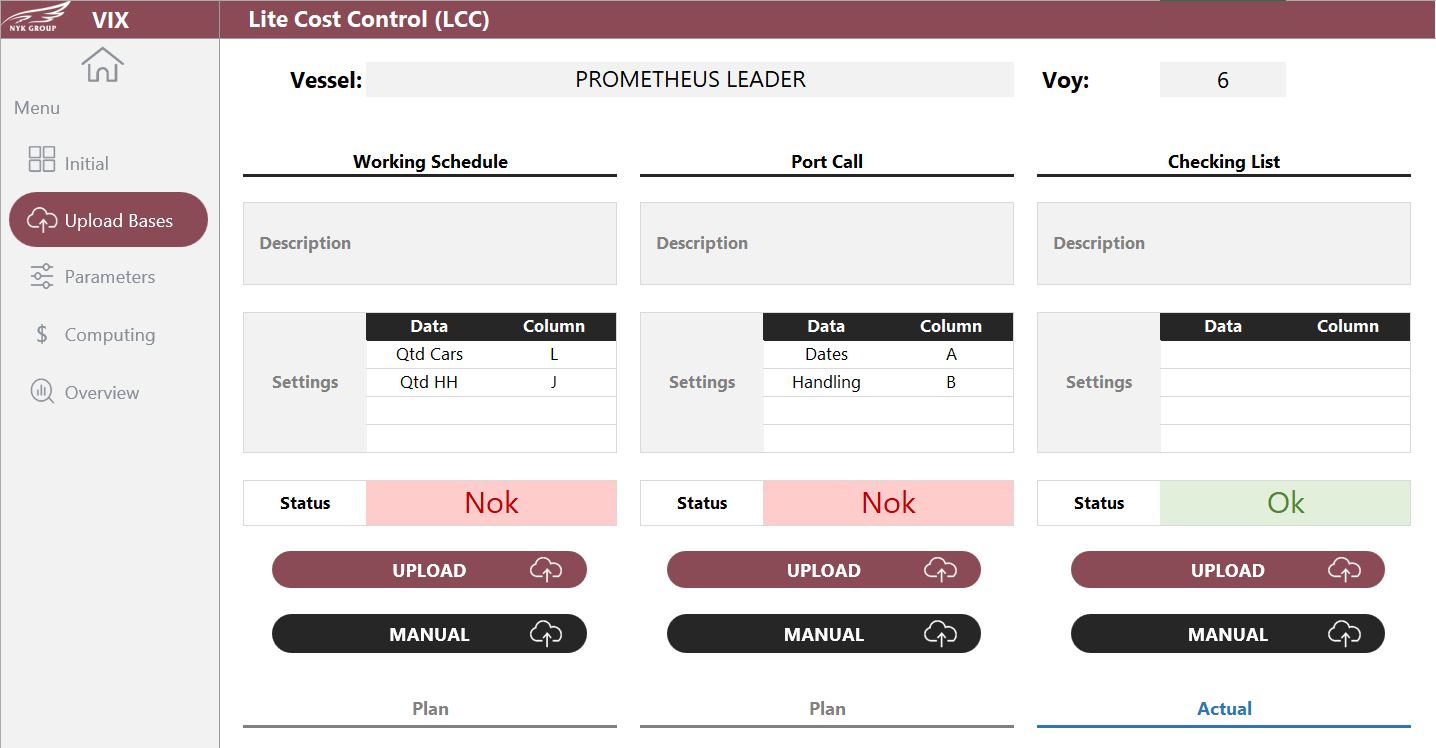 CORES DO MENU
Tela - Upload
Opção 3 - Média
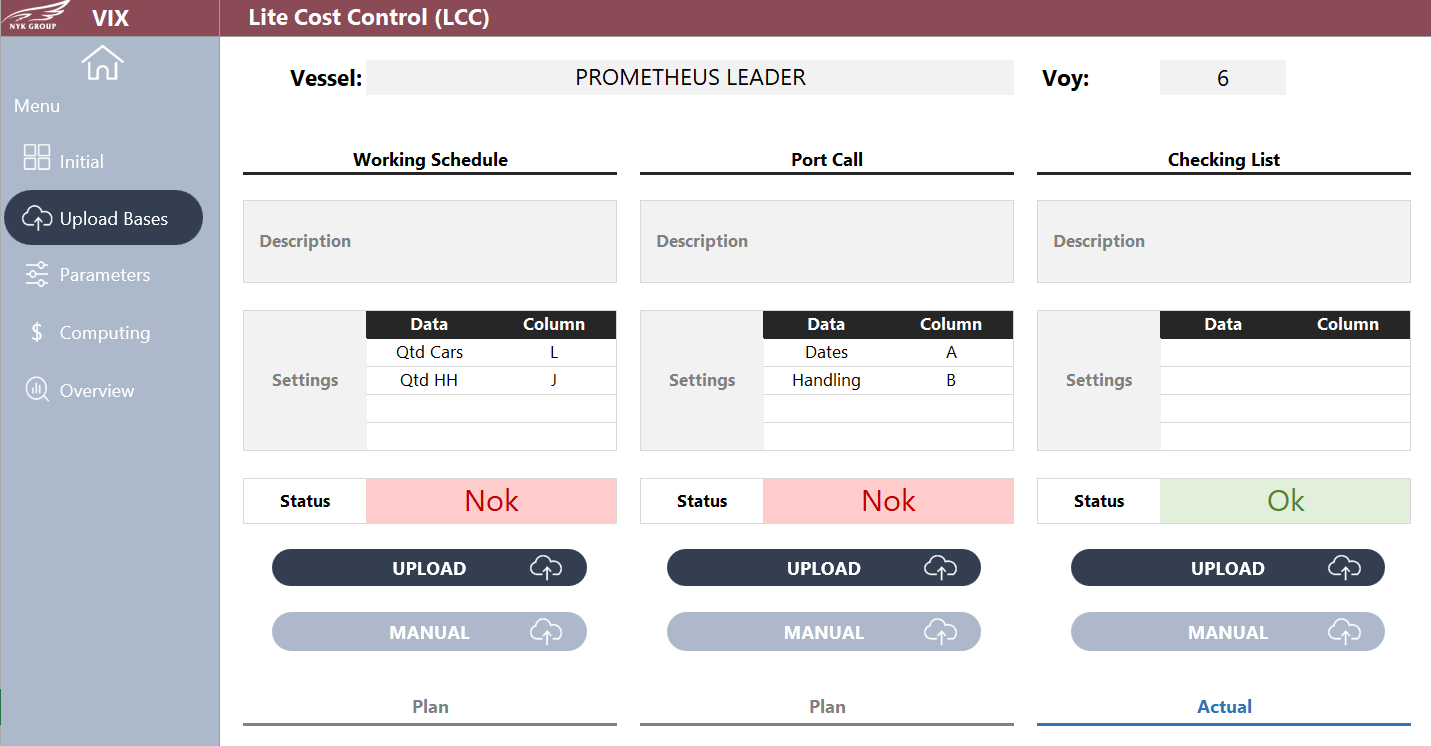 CORES DO MENU
Tela - Parameters
Atual
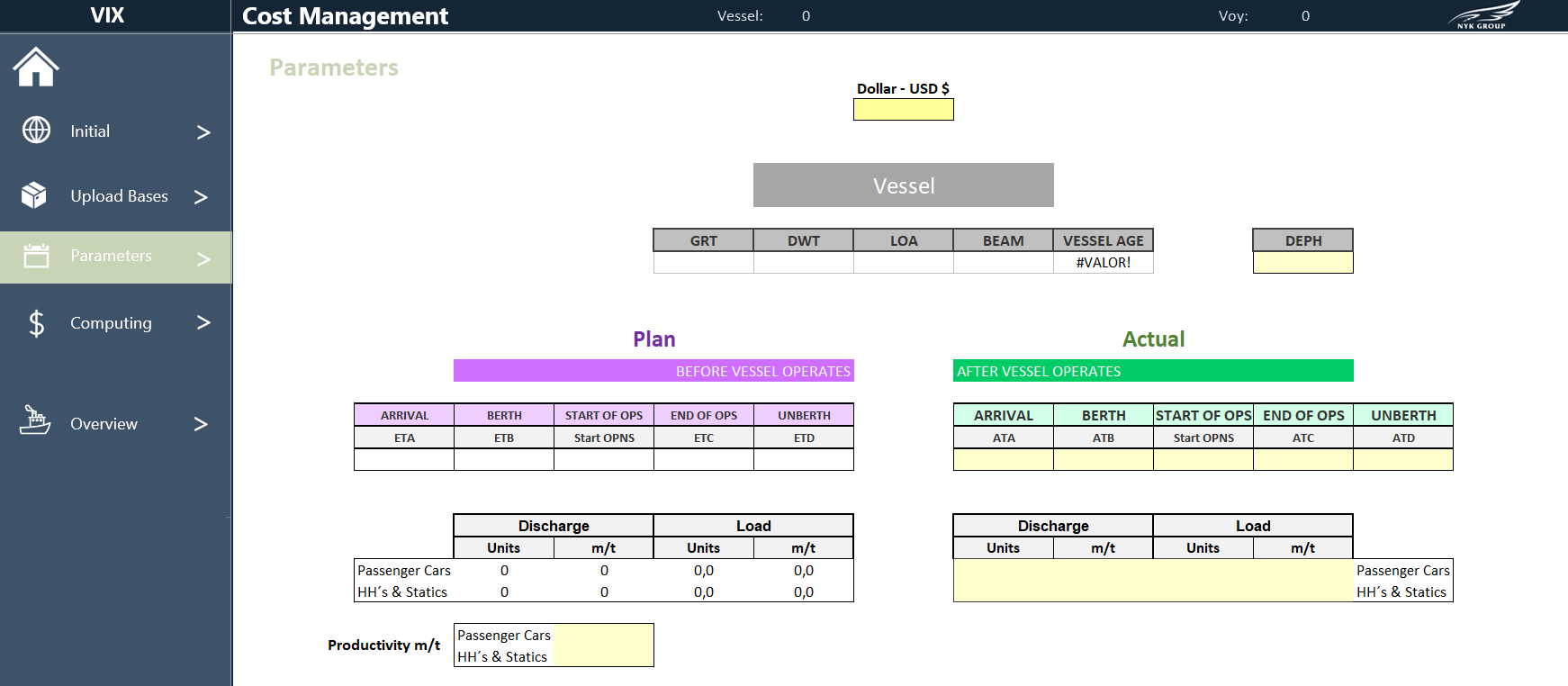 CORES DO MENU
Tela - Parameters
Opção 1 - Escuro
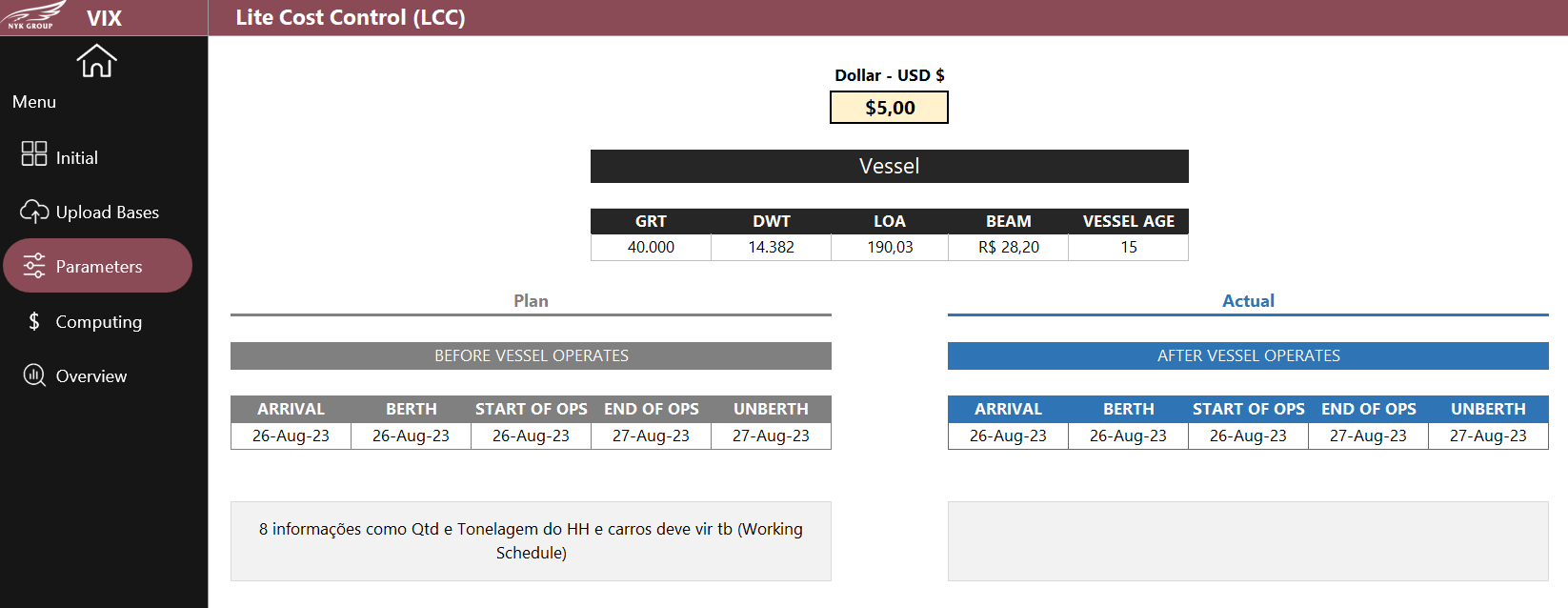 CORES DO MENU
Tela - Parameters
Opção 2 - Claro
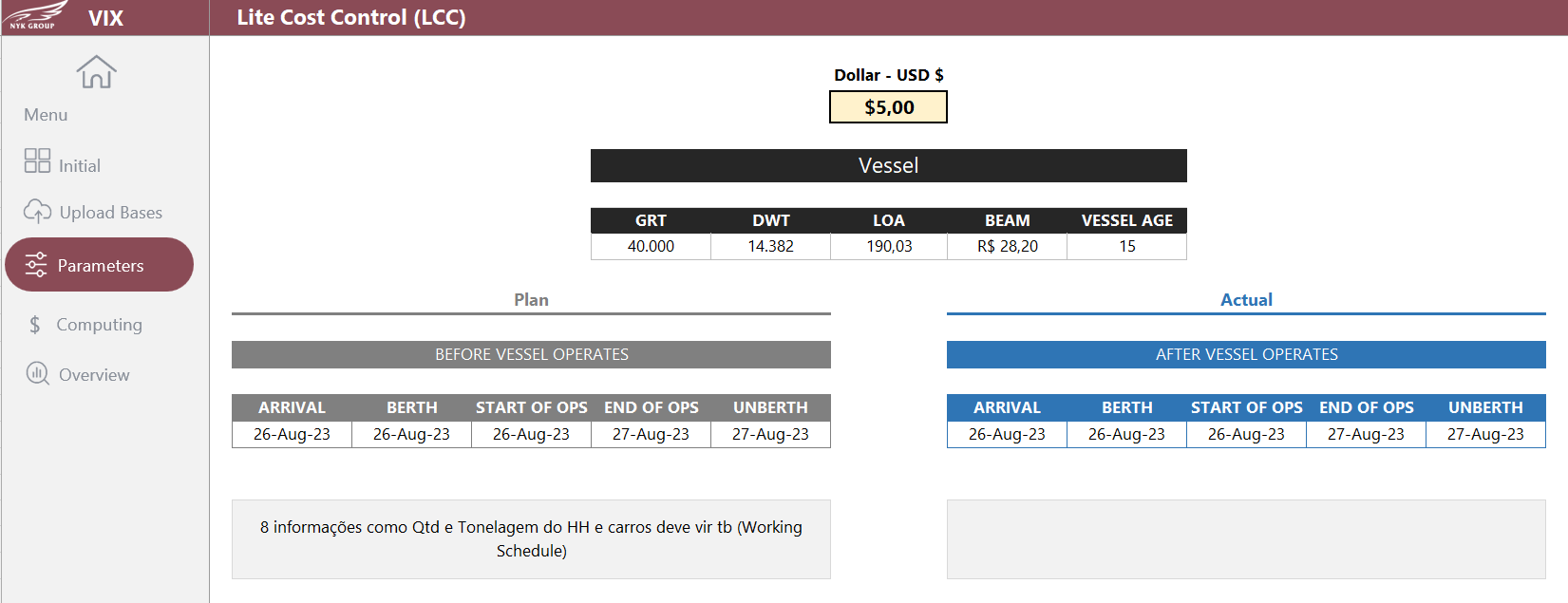 CORES DO MENU
Tela - Parameters
Opção 3 - Média
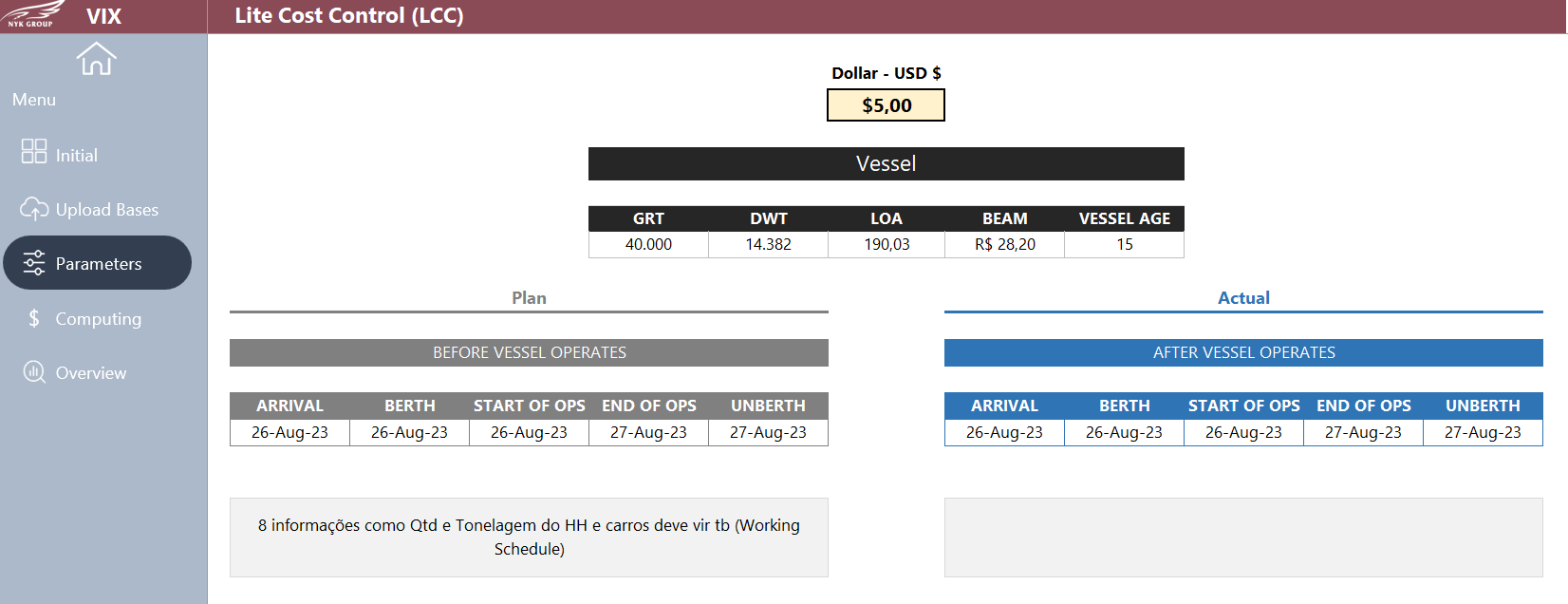 CORES DO MENU
Tela - Computing
Atual
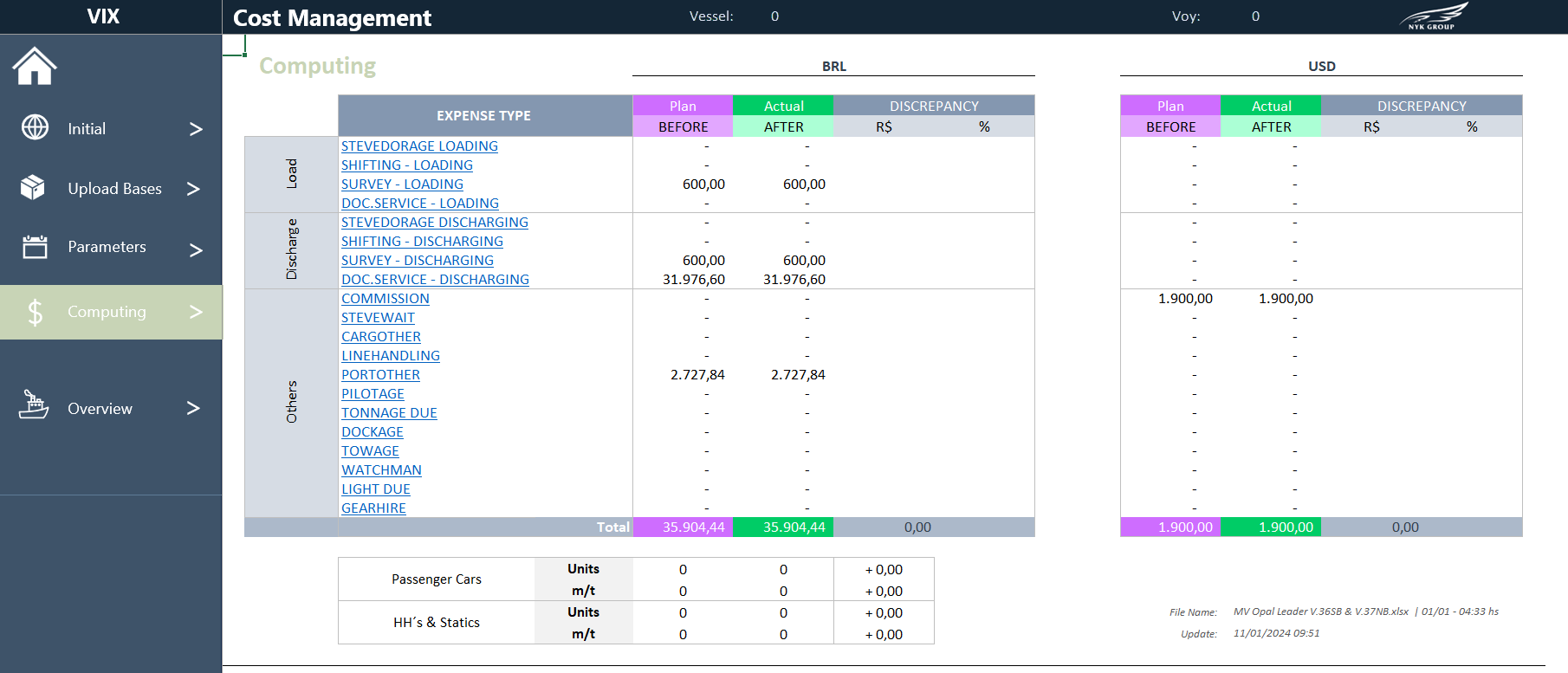 CORES DO MENU
Tela - Computing
Opção 1 - Escuro
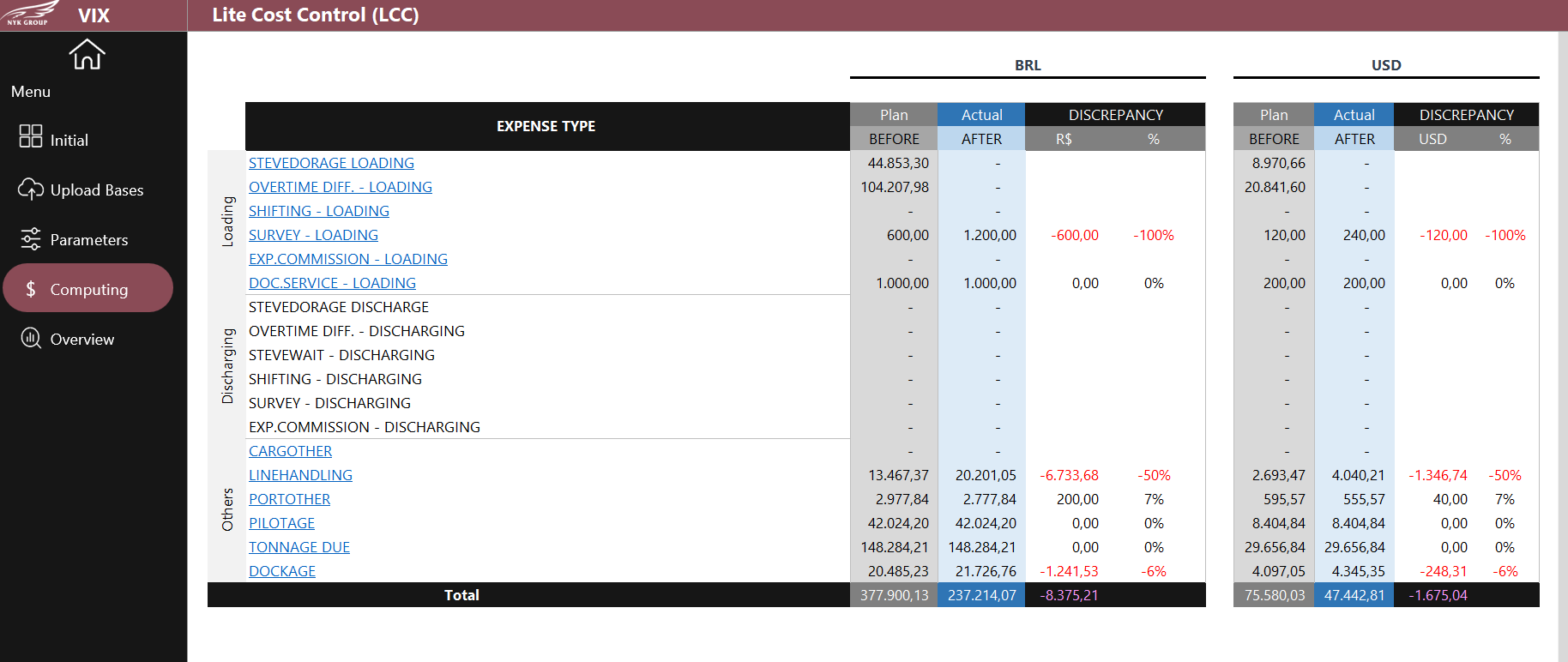 CORES DO MENU
Tela - Computing
Opção 2 - Claro
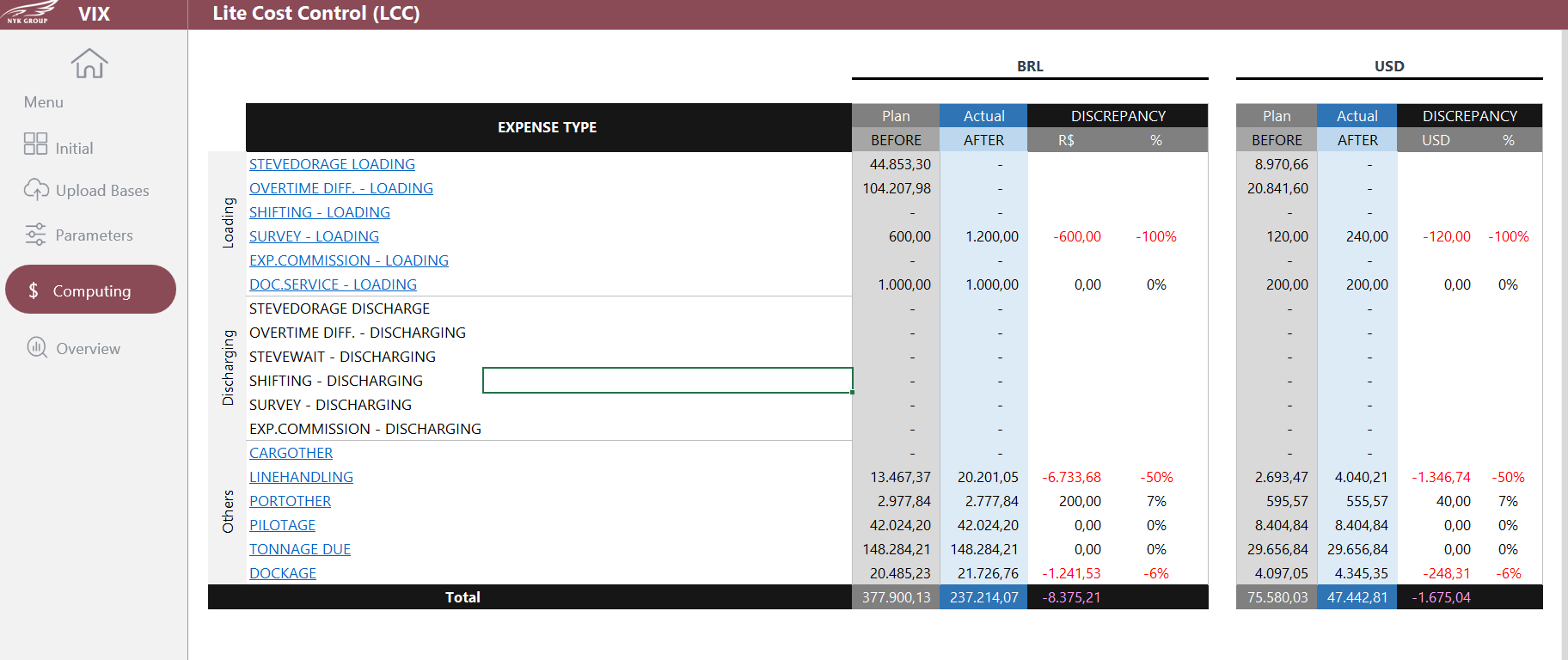 CORES DO MENU
Tela - Computing
Opção 3 - Média
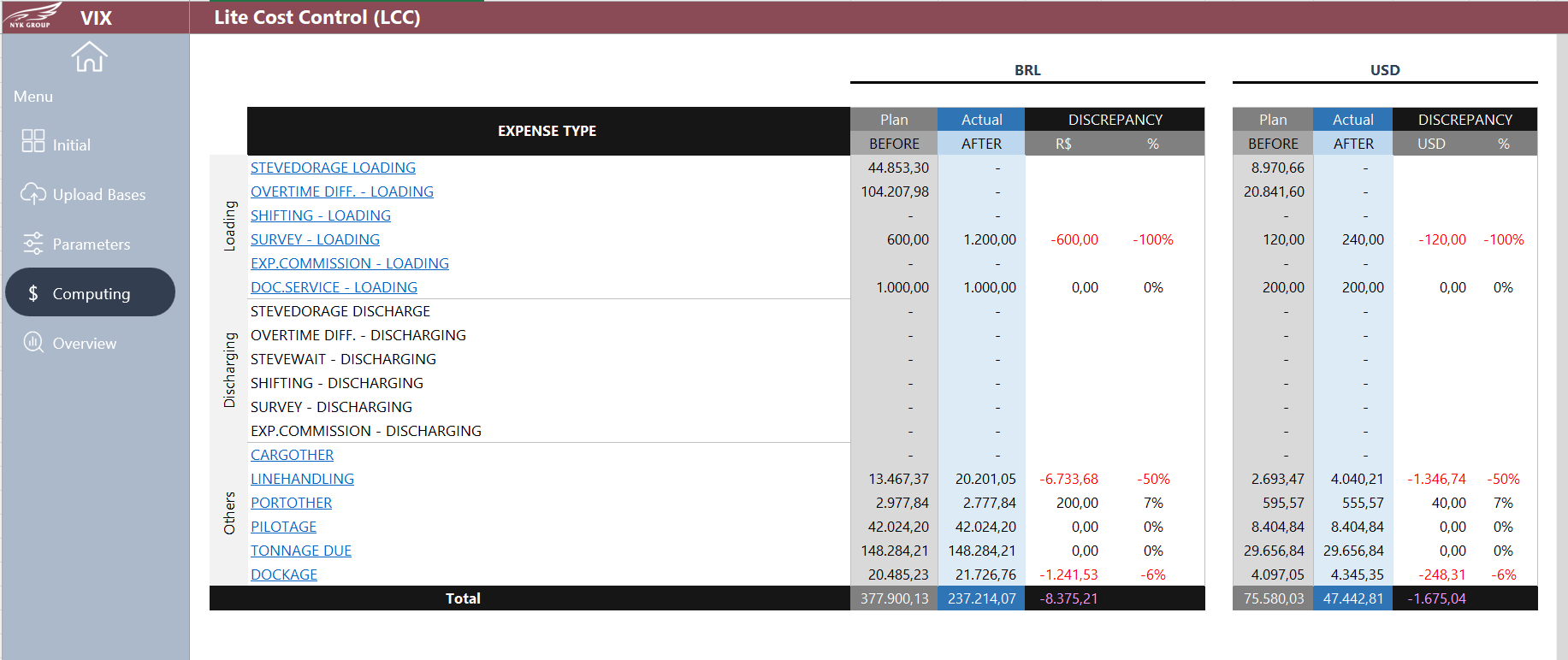 OPTIONS – PLAN X ACTUAL

INITIAL
CINZA x AZUL
ROSA x VERDE
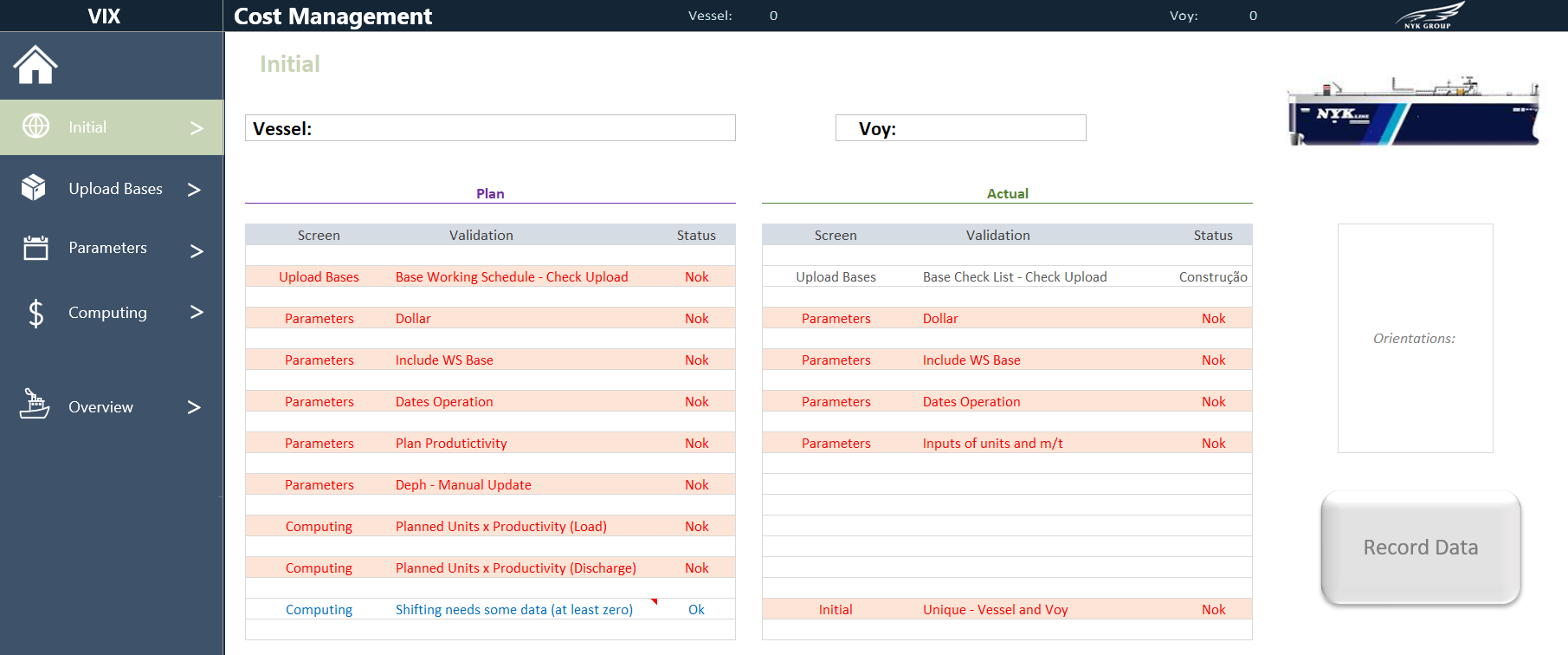 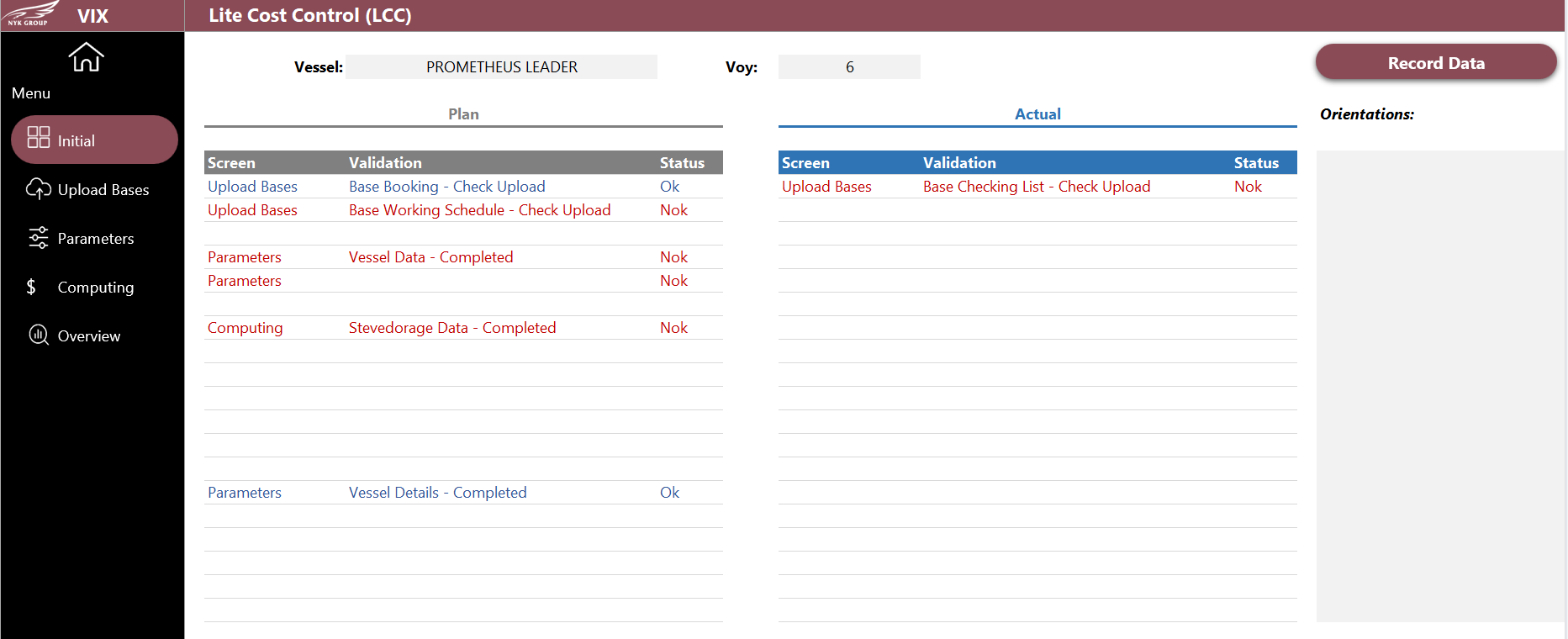 CINZA x AMARELO
LARANJA x AZUL
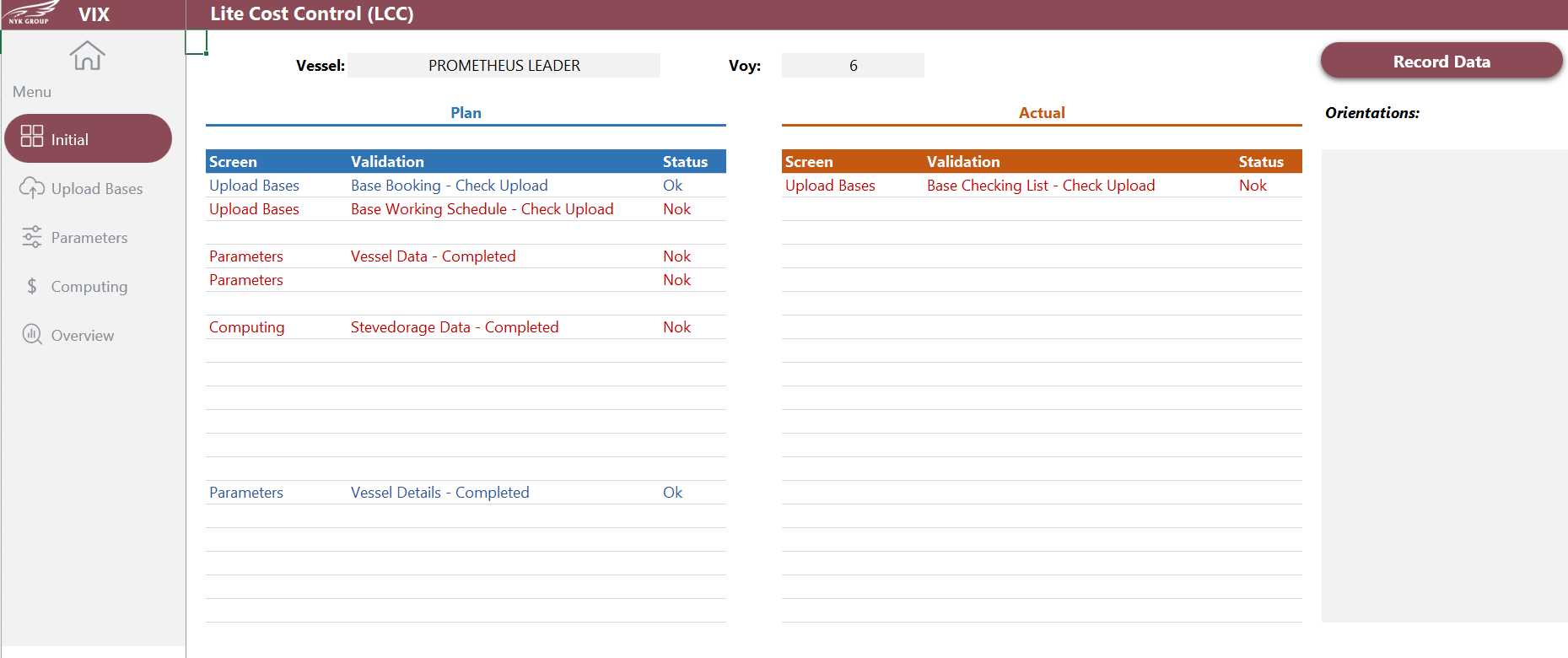 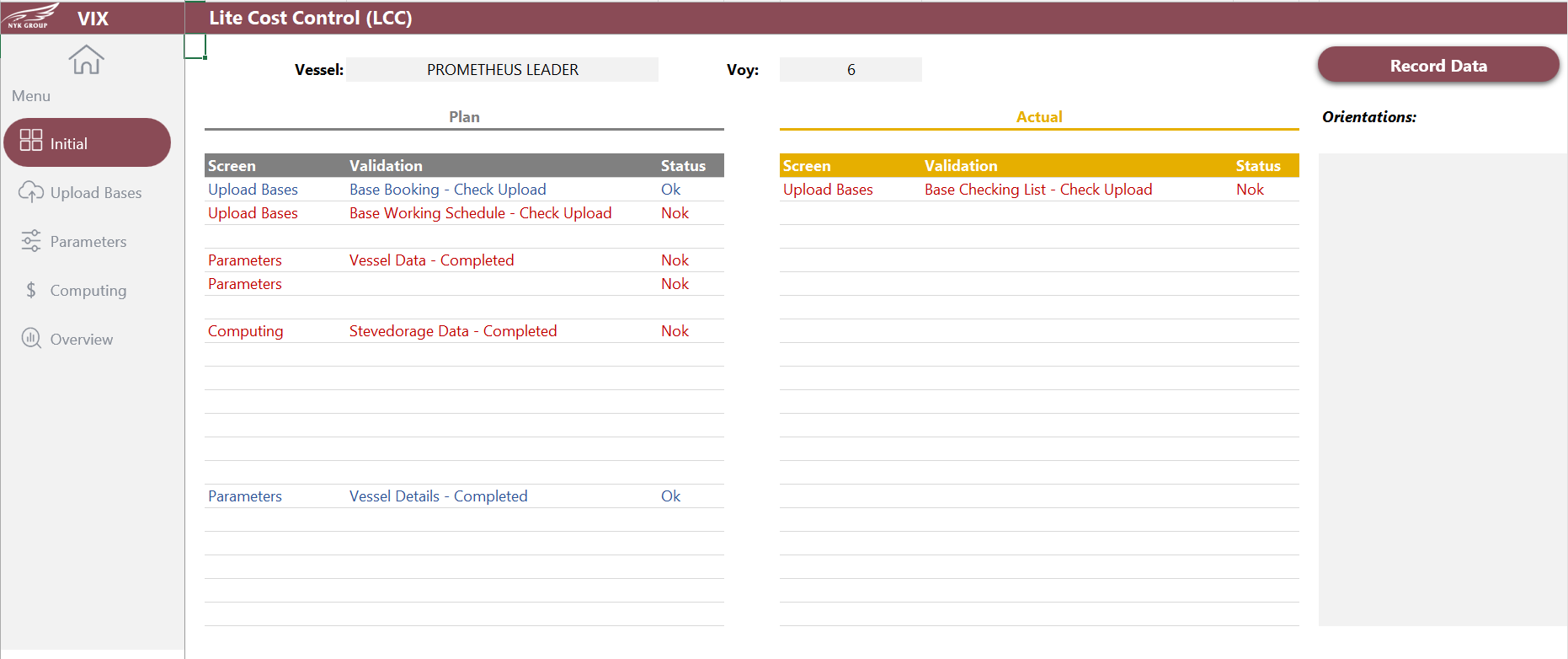 OPTIONS – PLAN X ACTUAL

PARAMETERS
CINZA x AZUL
ROSA x VERDE
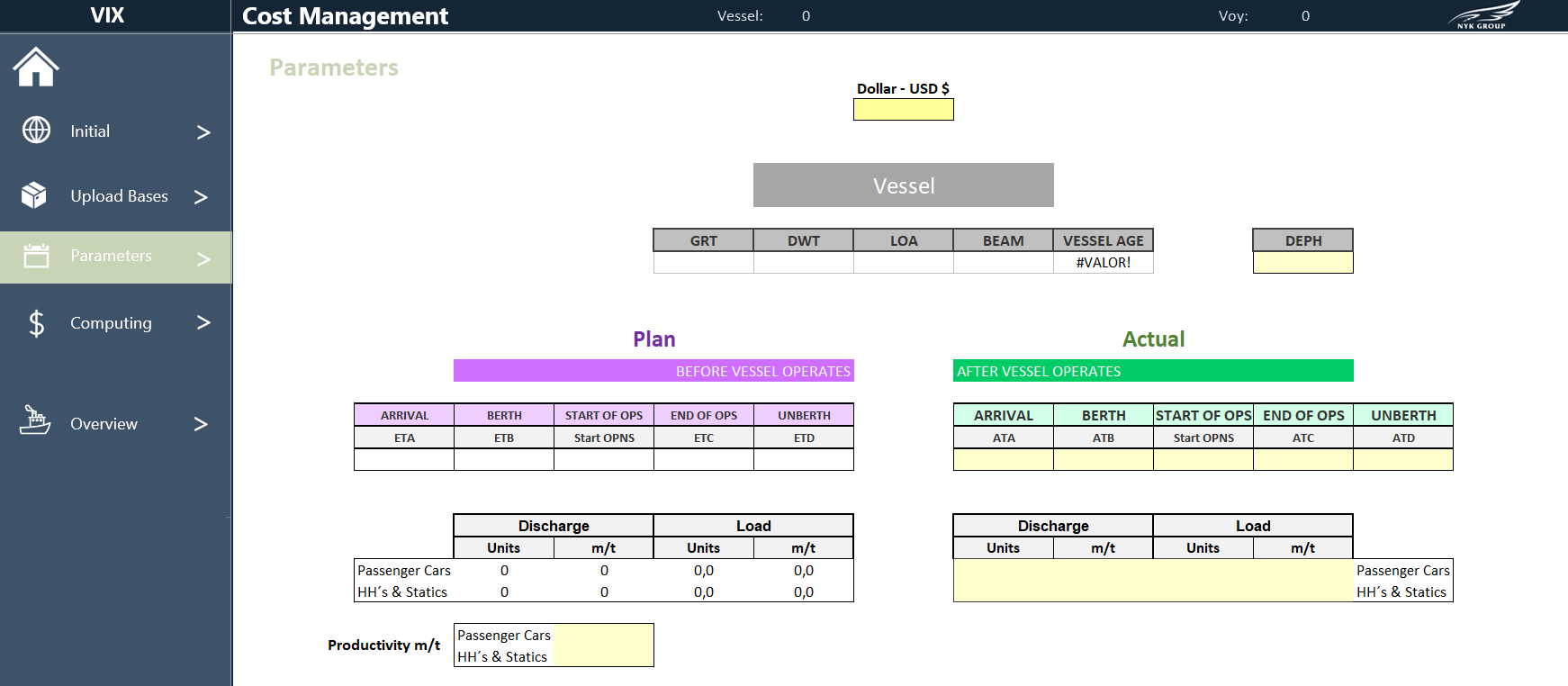 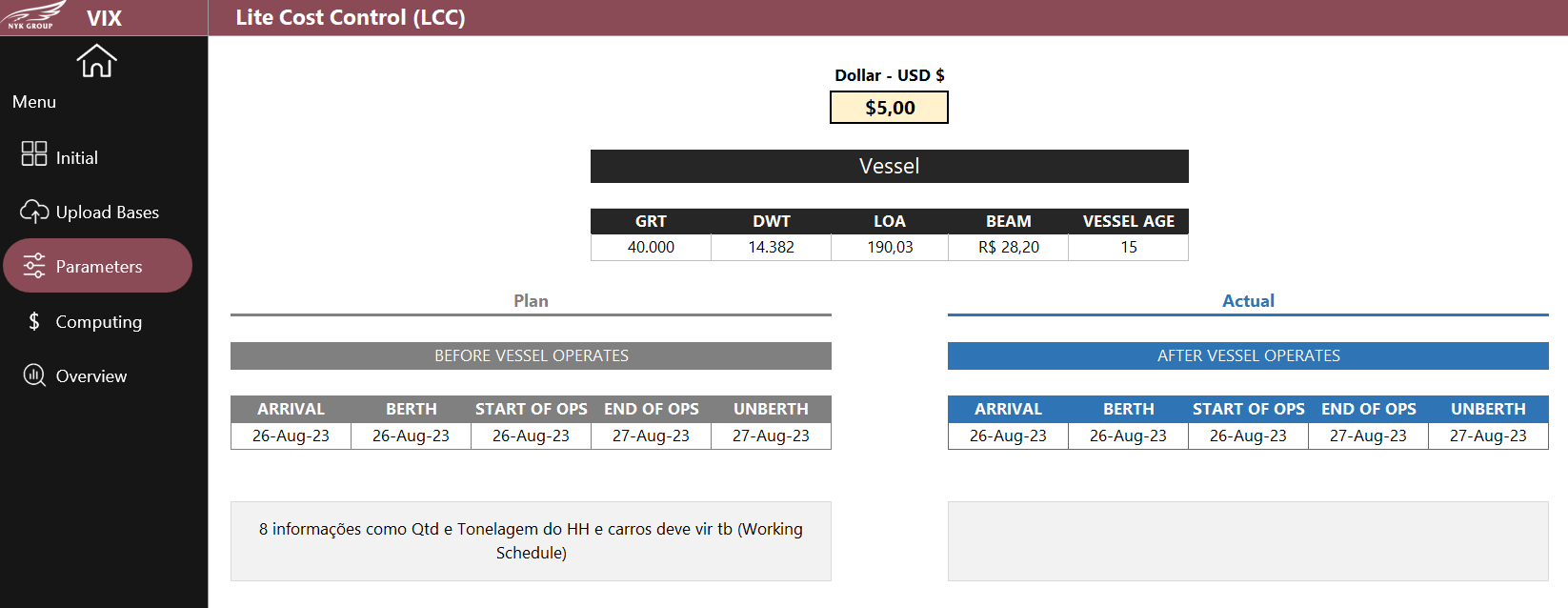 CINZA x AMARELO
LARANJA x AZUL
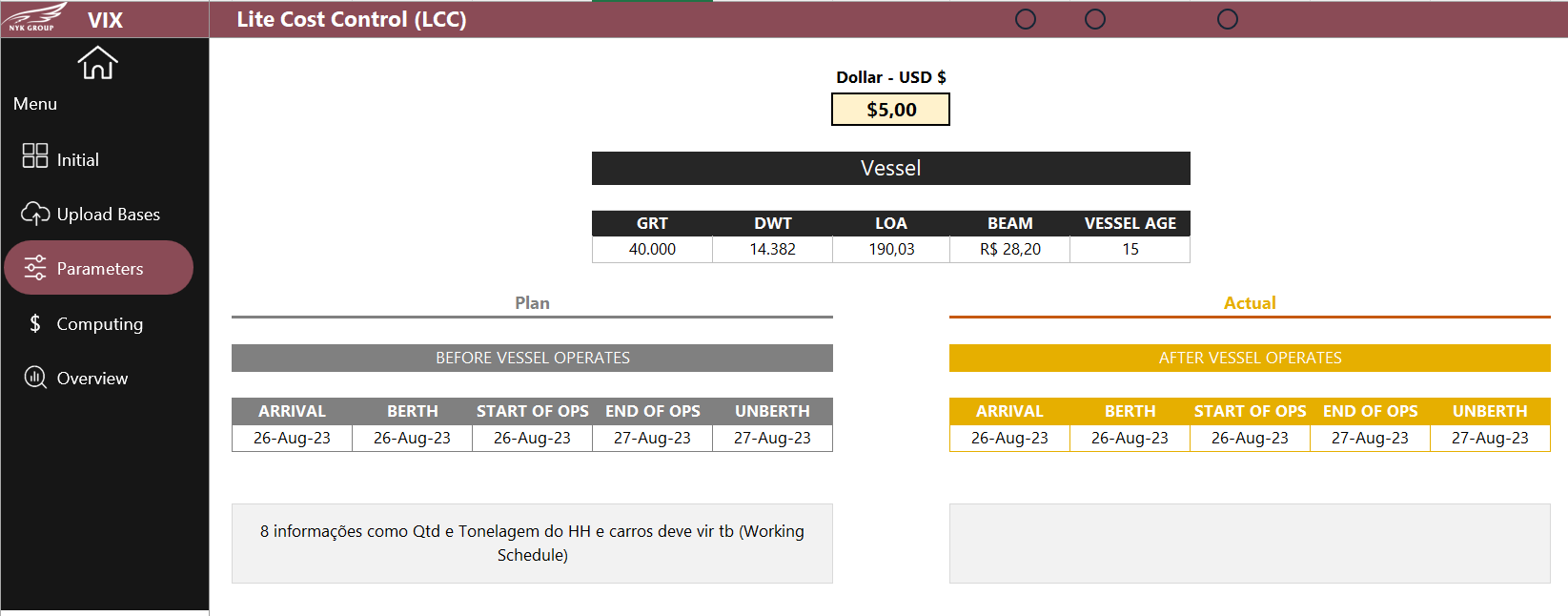 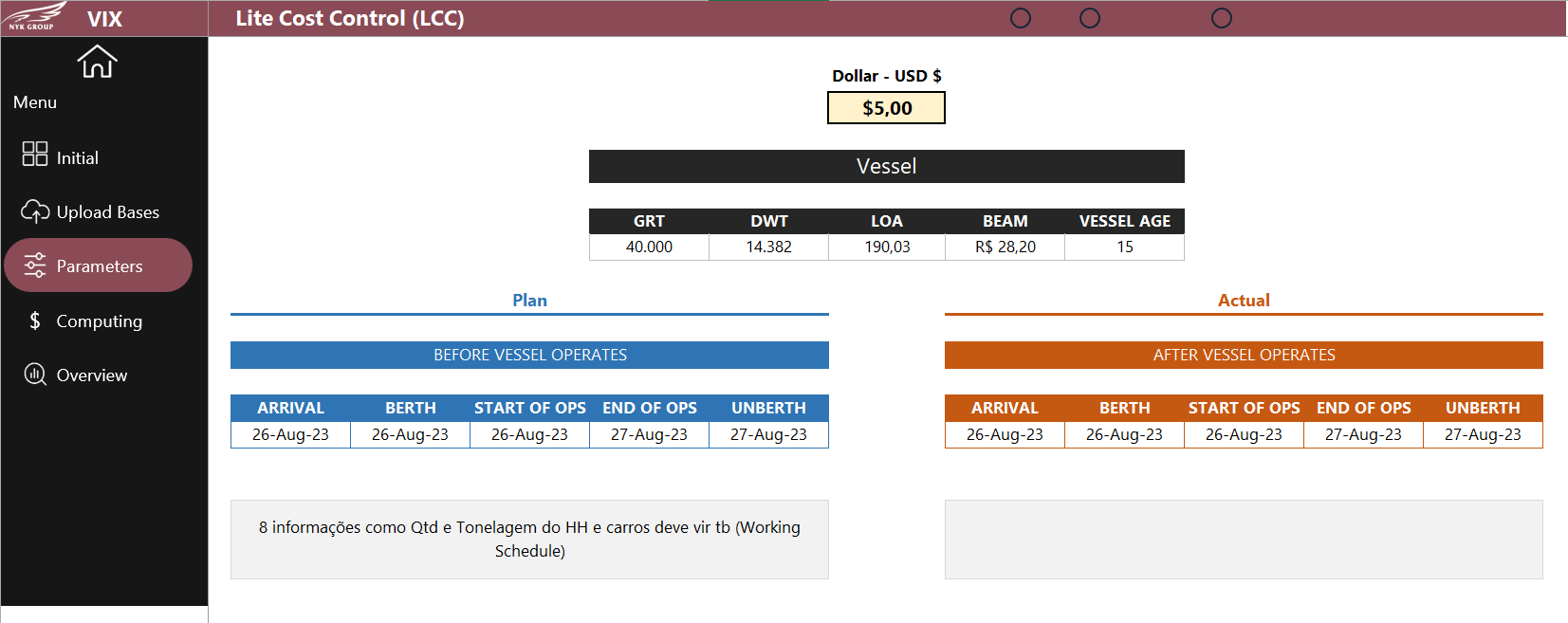 OPTIONS – PLAN X ACTUAL

COMPUTING
CINZA x AZUL
ROSA x VERDE
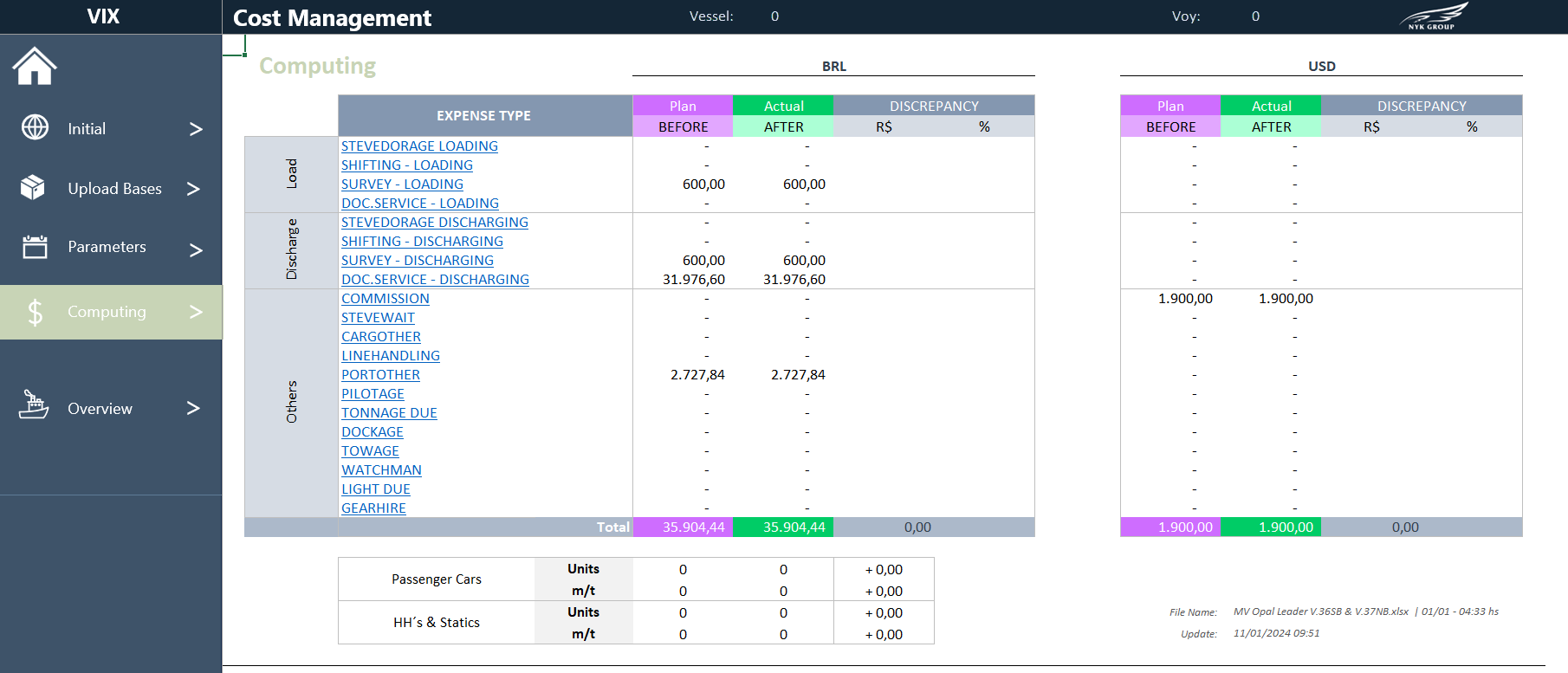 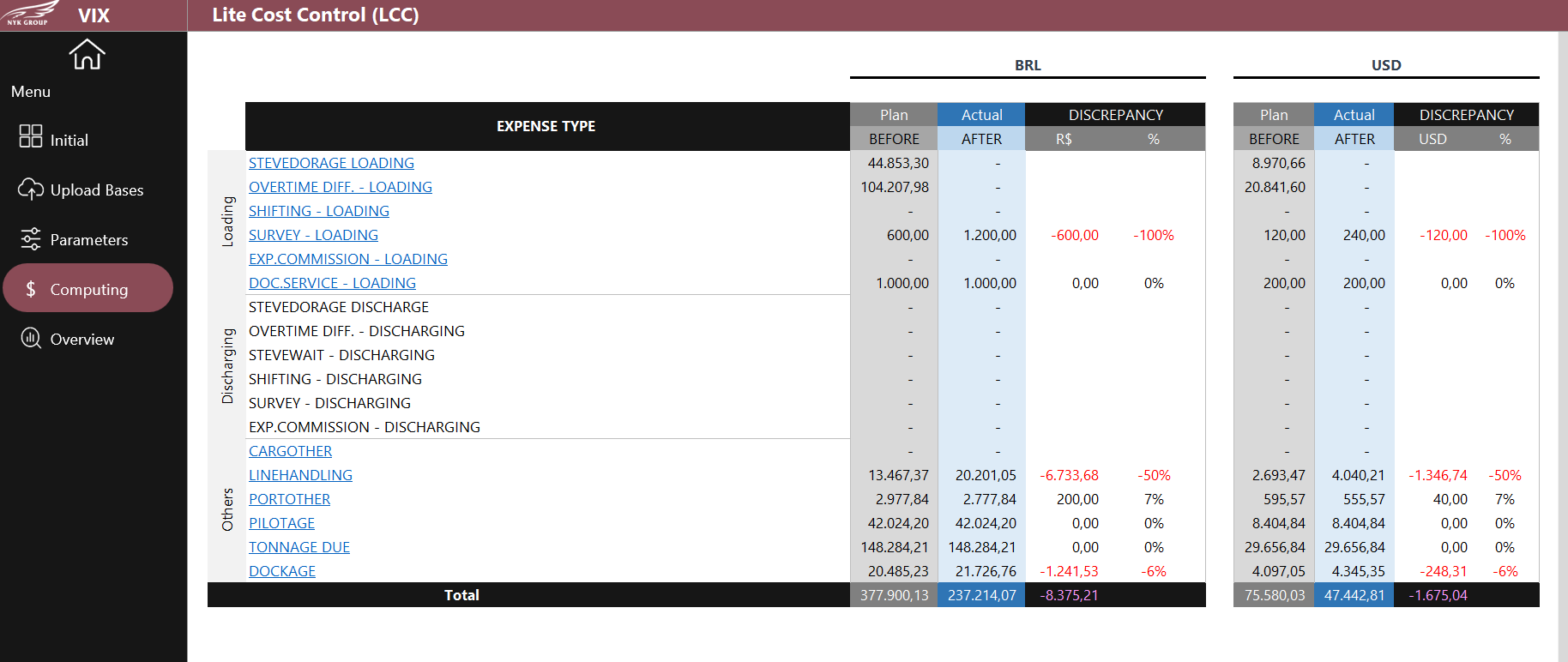 CINZA x AMARELO
LARANJA x AZUL
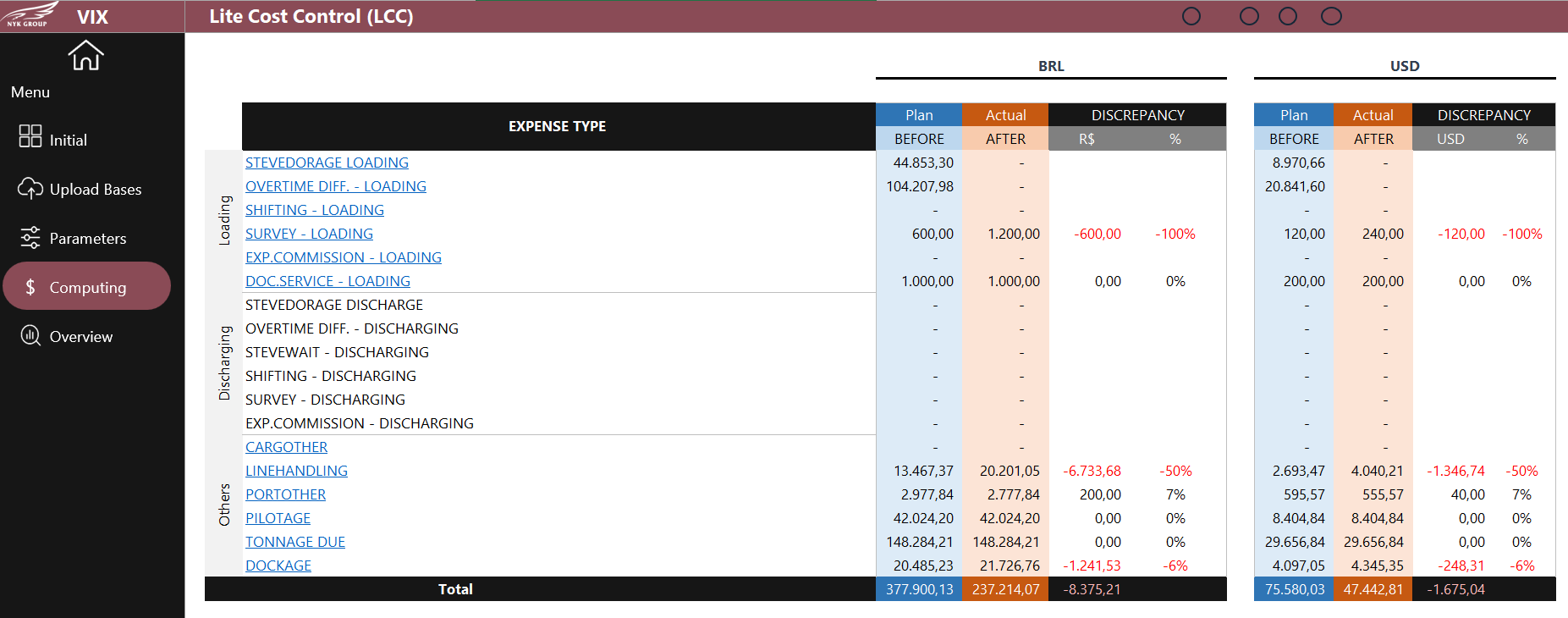 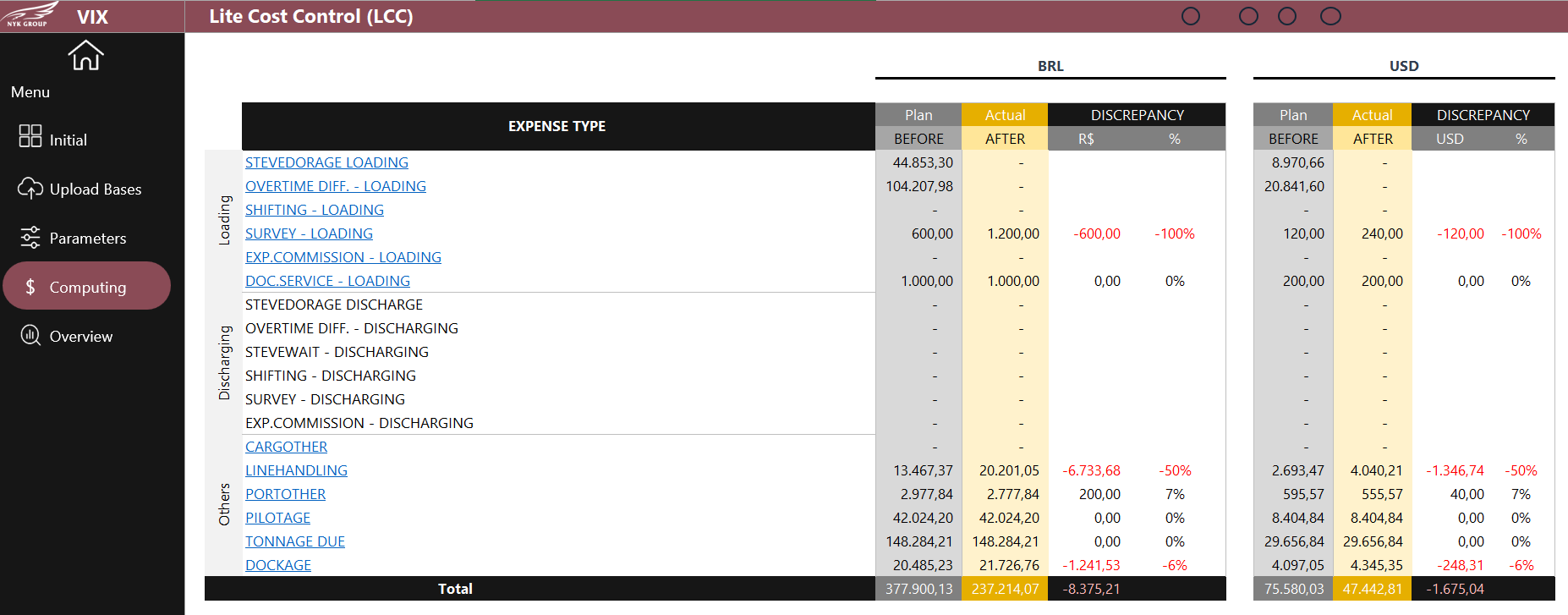 INITIAL - VIX

COR PORTO
VARIAÇÕES PORTOS
CLARO
ESCURO
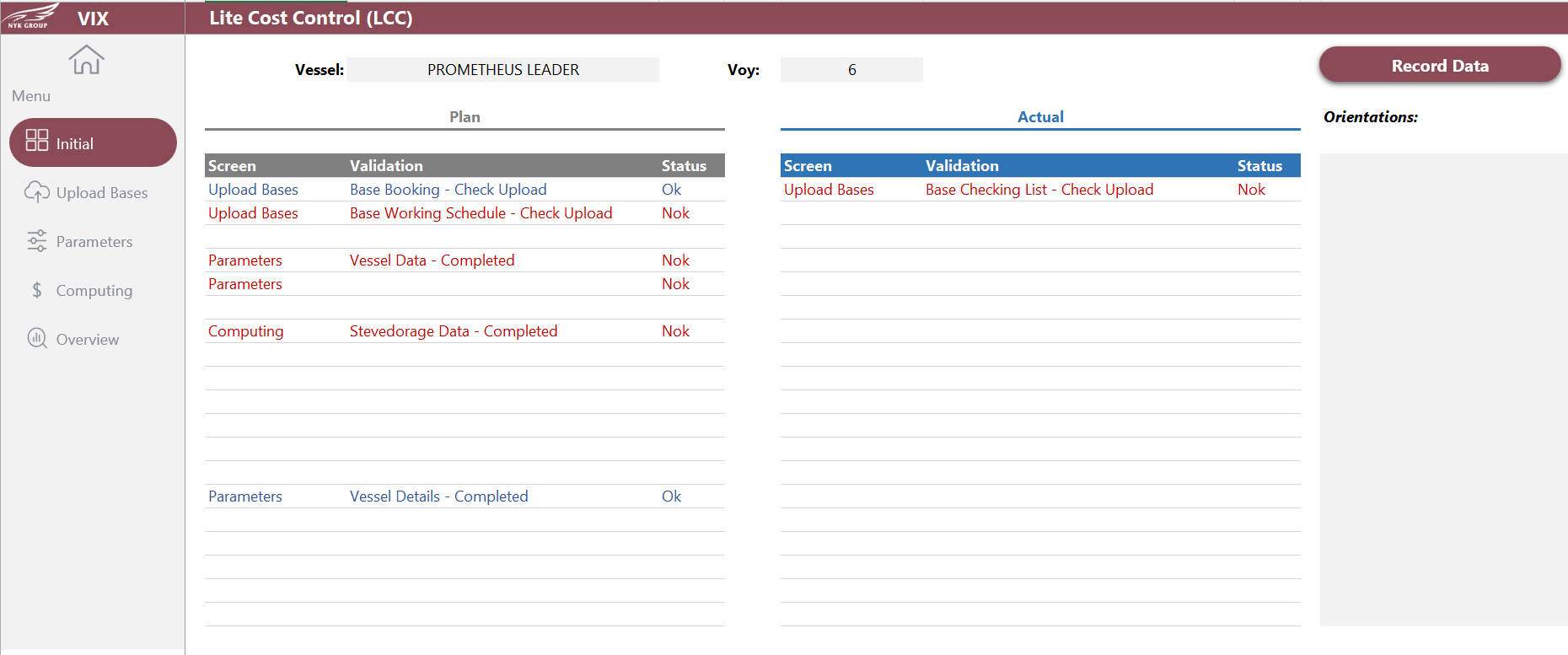 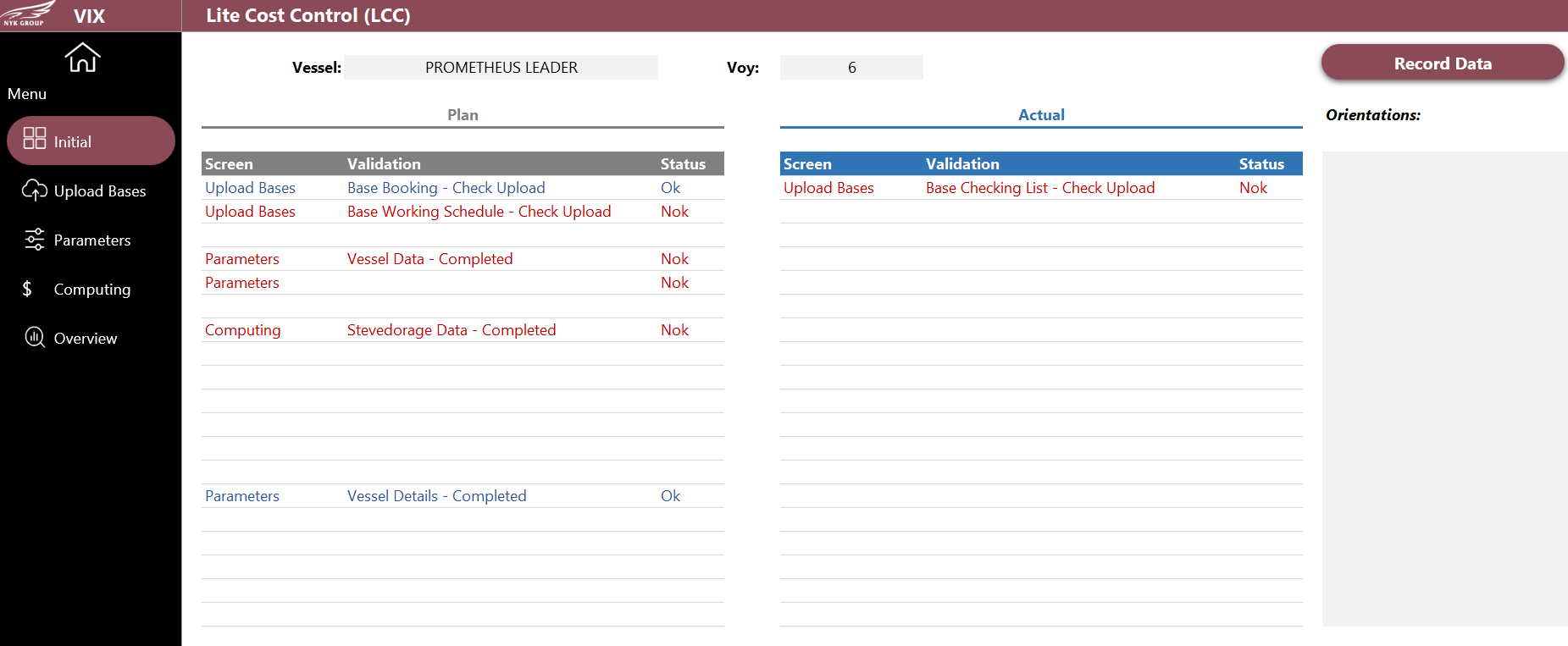 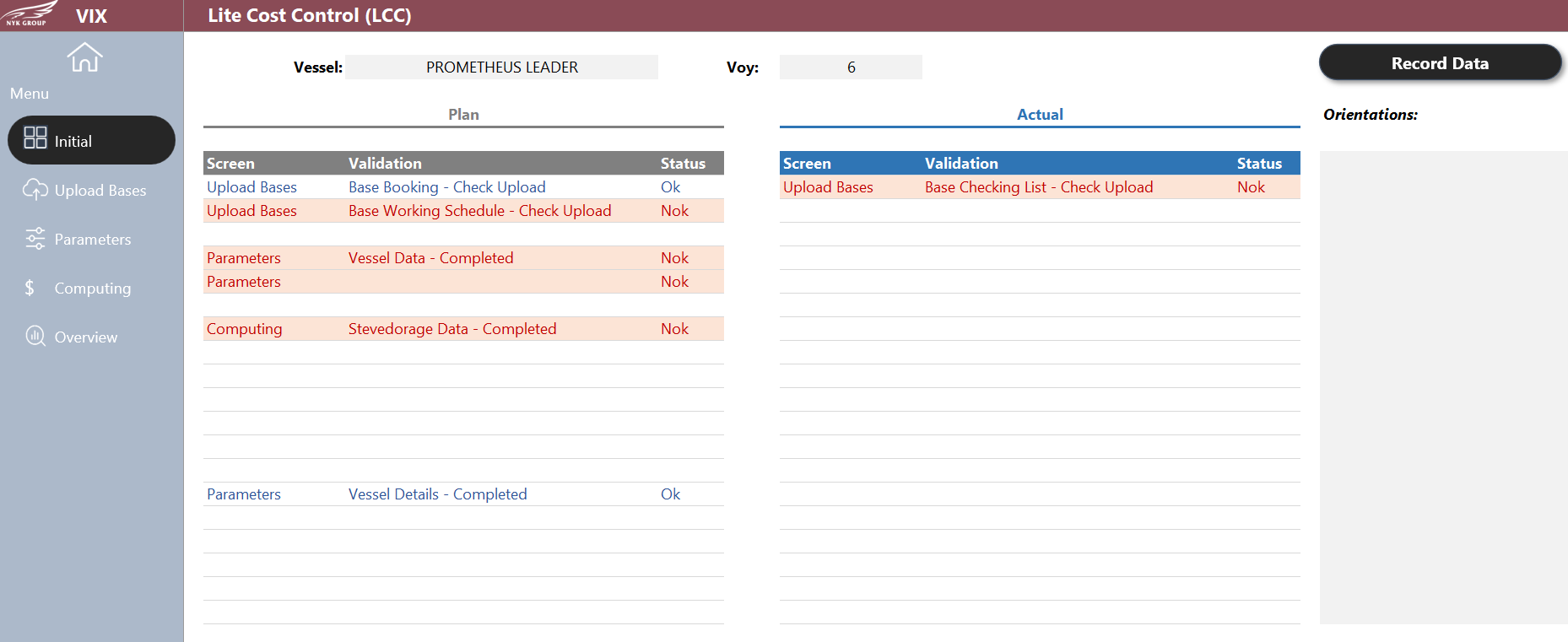 Médio
INITIAL - ZAR

COR PORTO
VARIAÇÕES PORTOS
CLARO
ESCURO
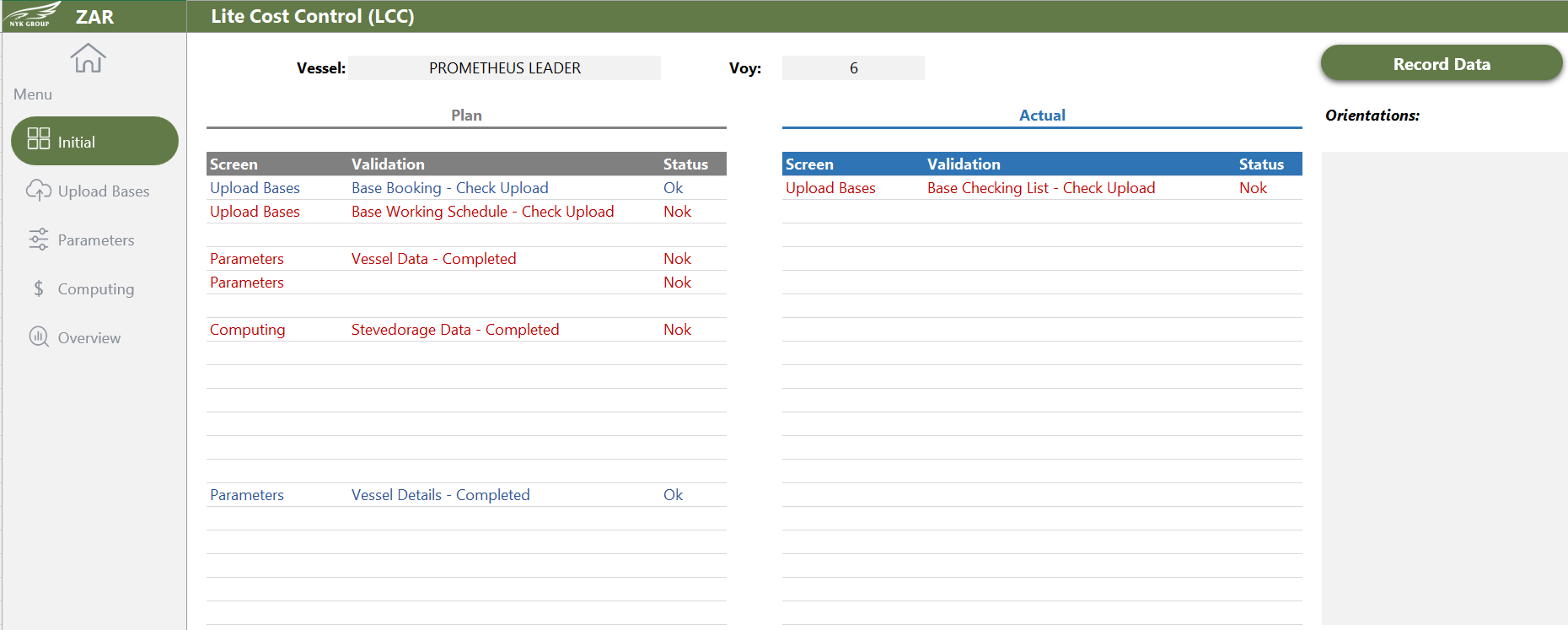 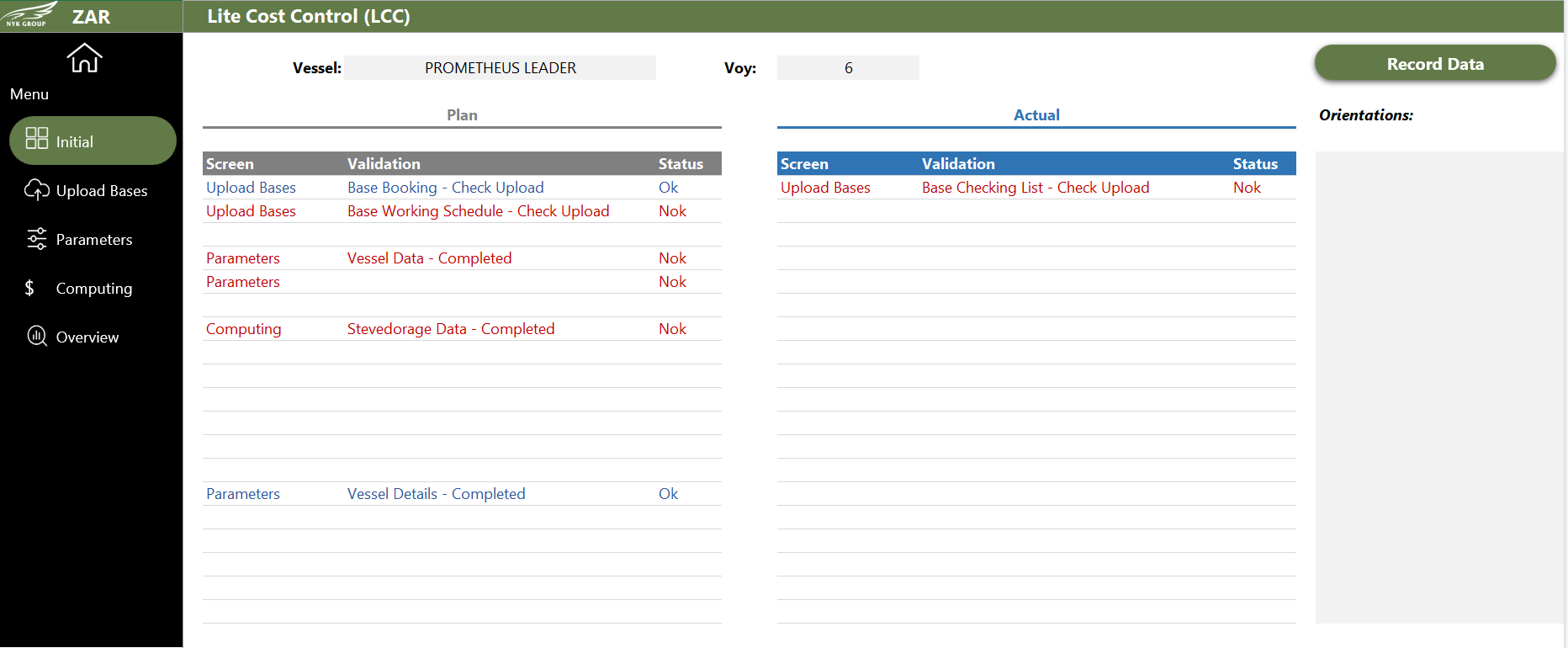 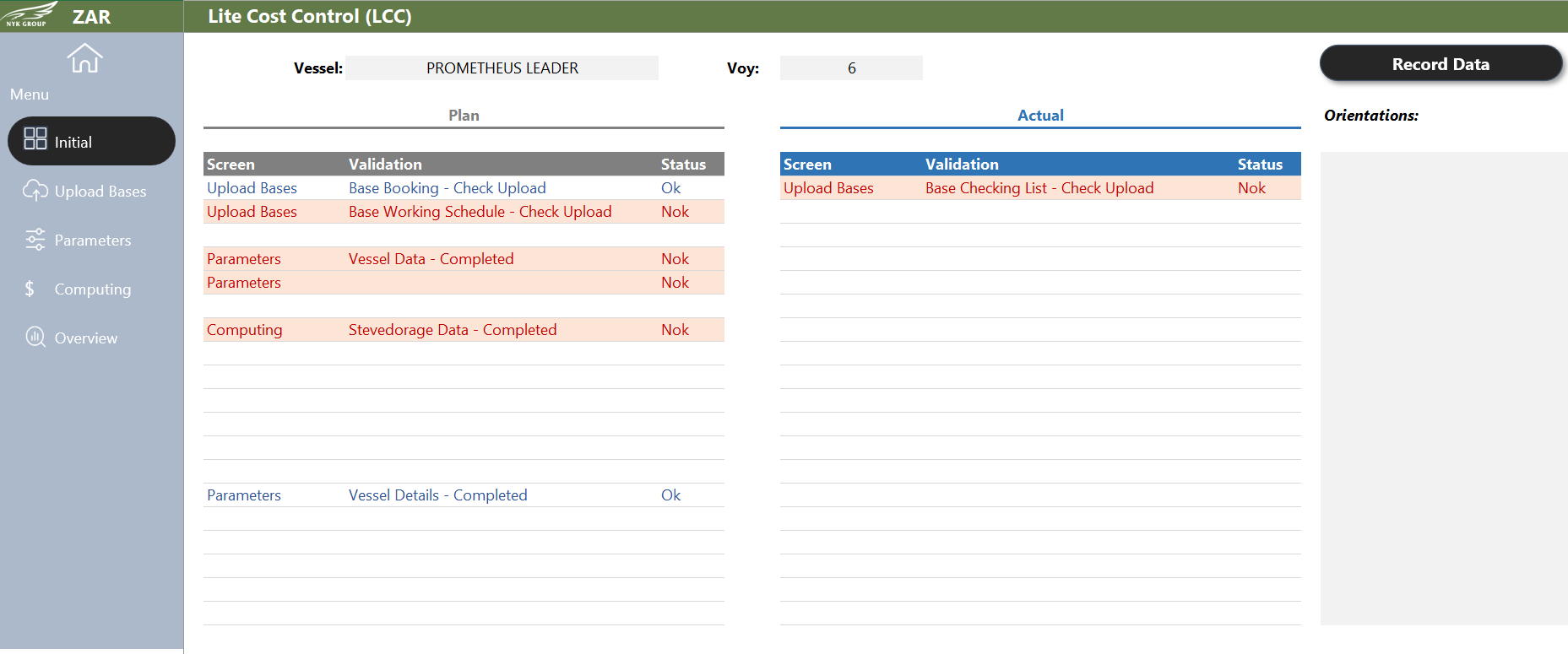 Médio
INITIAL - PNG

COR PORTO
VARIAÇÕES PORTOS
CLARO
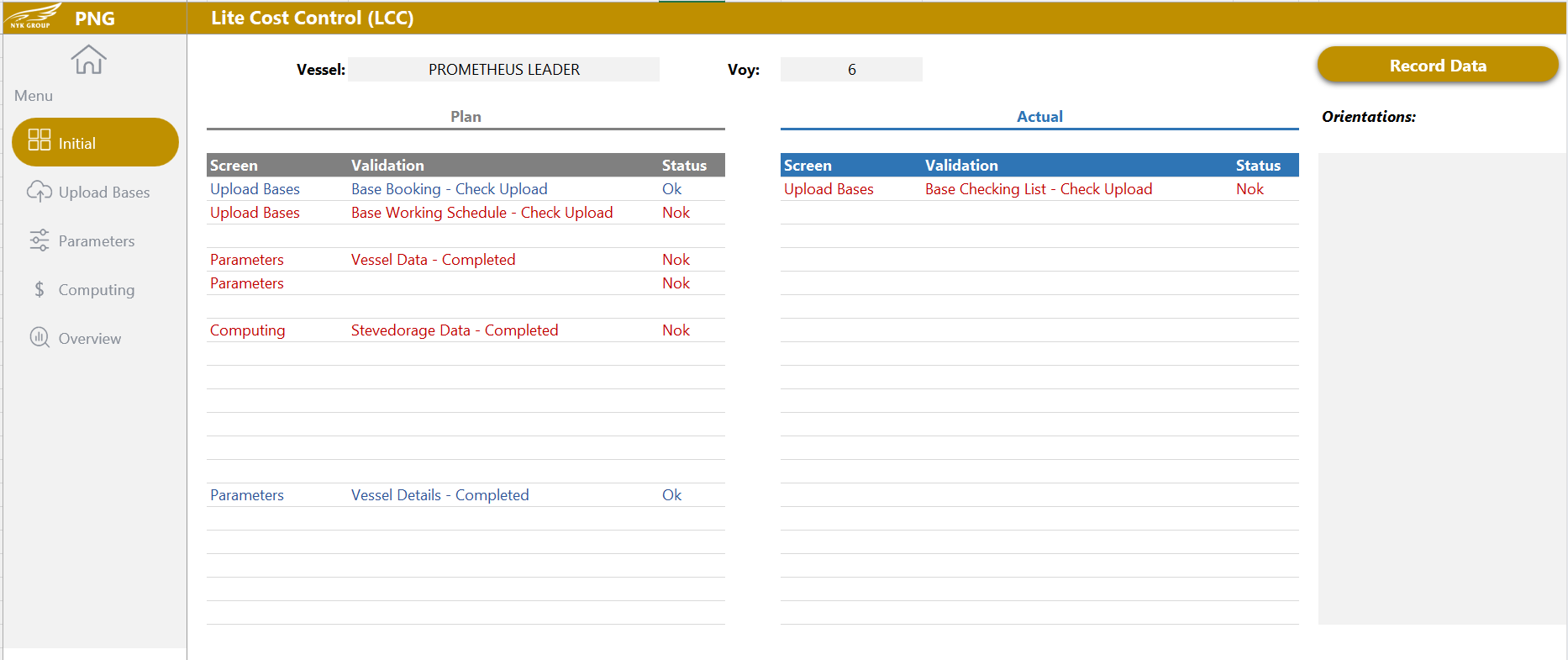 ESCURO
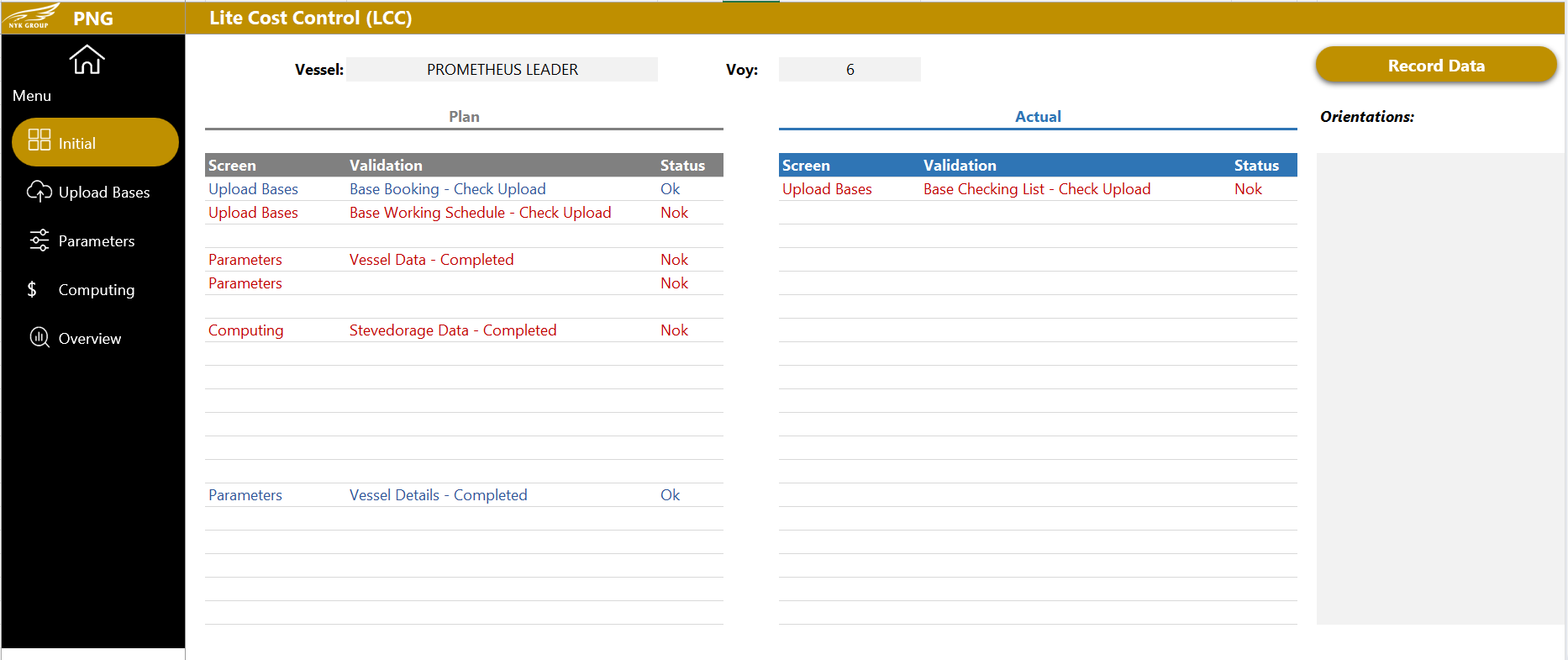 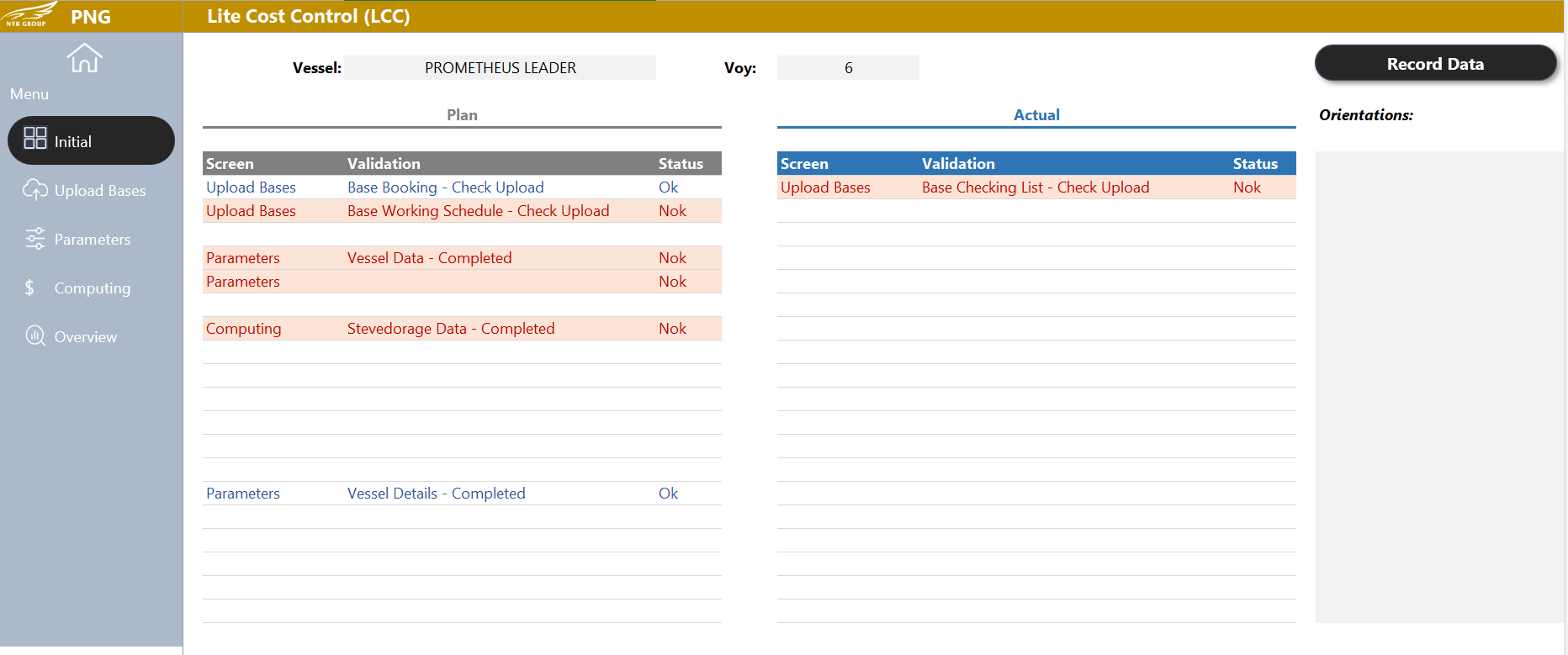 Médio
INITIAL - SSZ

COR PORTO
VARIAÇÕES PORTOS
CLARO
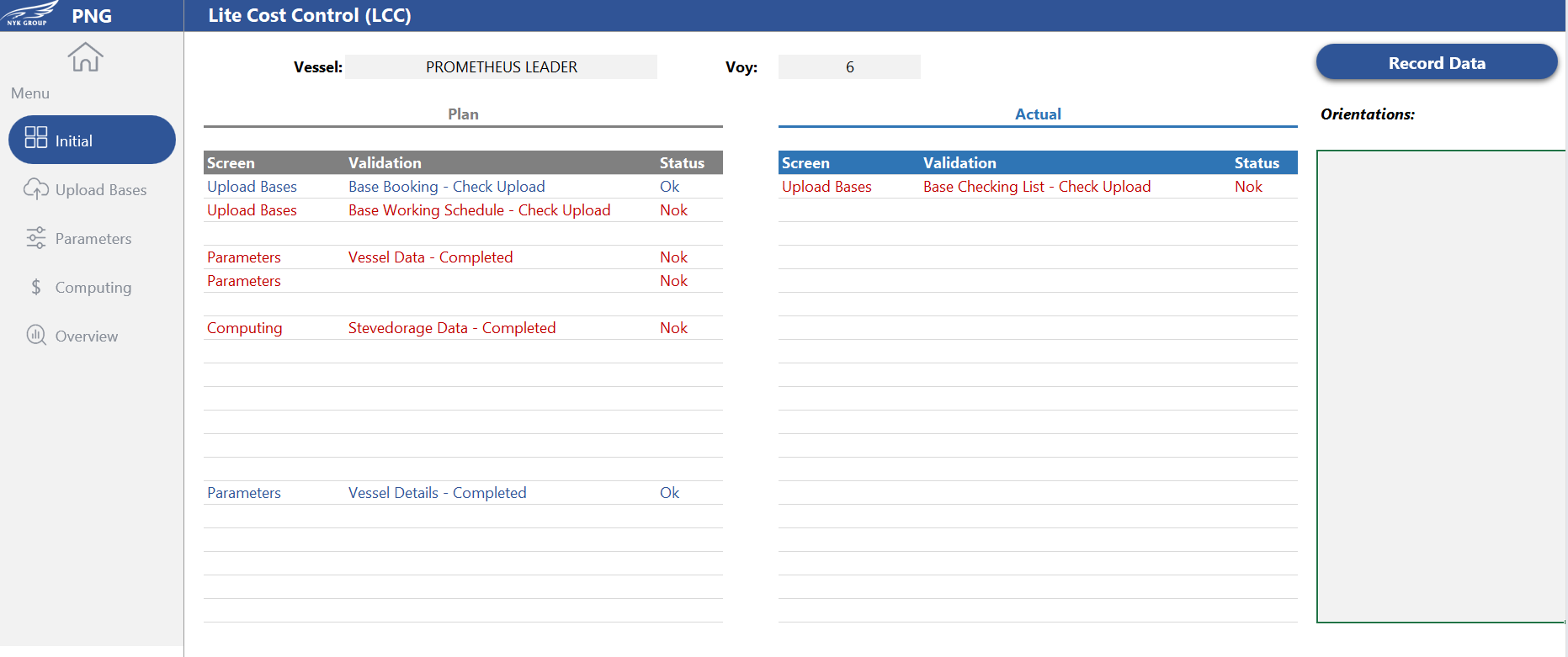 ESCURO
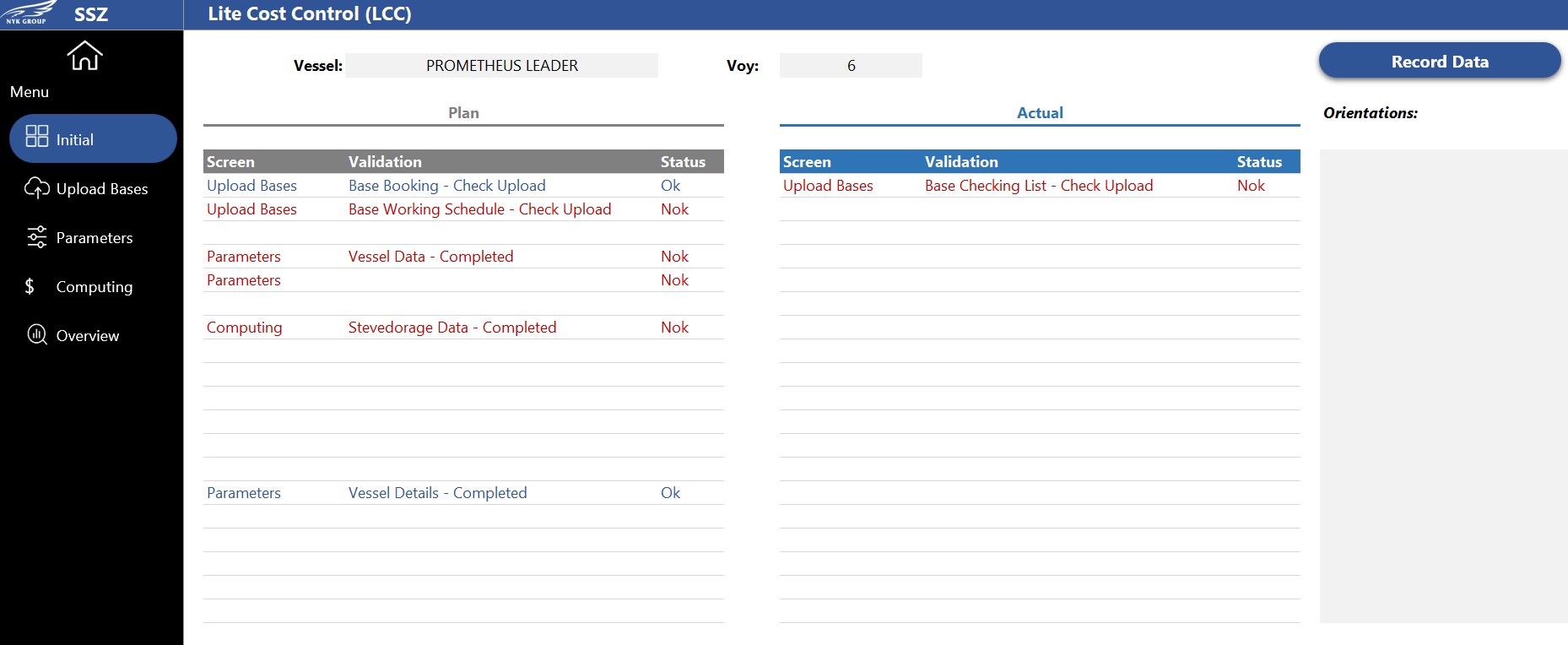 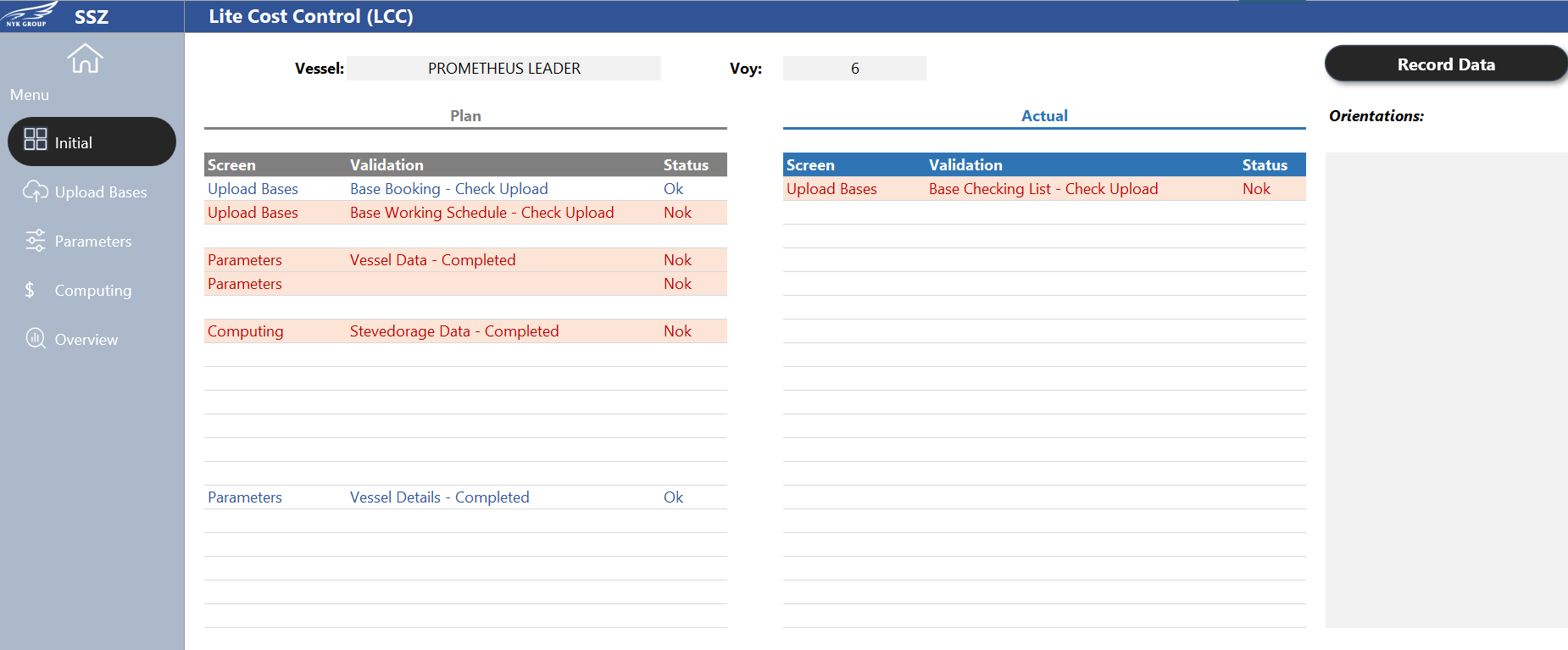 Médio
UPLOAD - VIX

COR PORTO
VARIAÇÕES PORTOS
CLARO
ESCURO
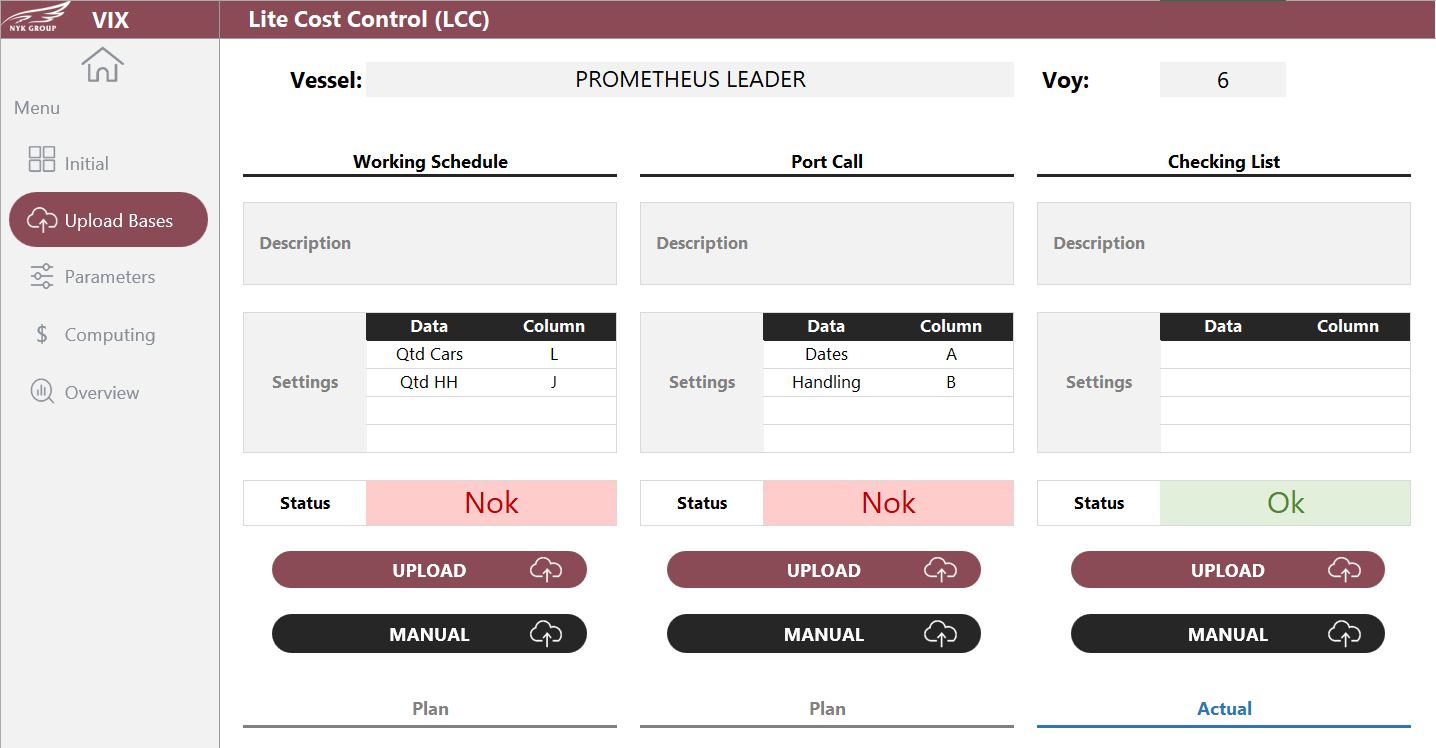 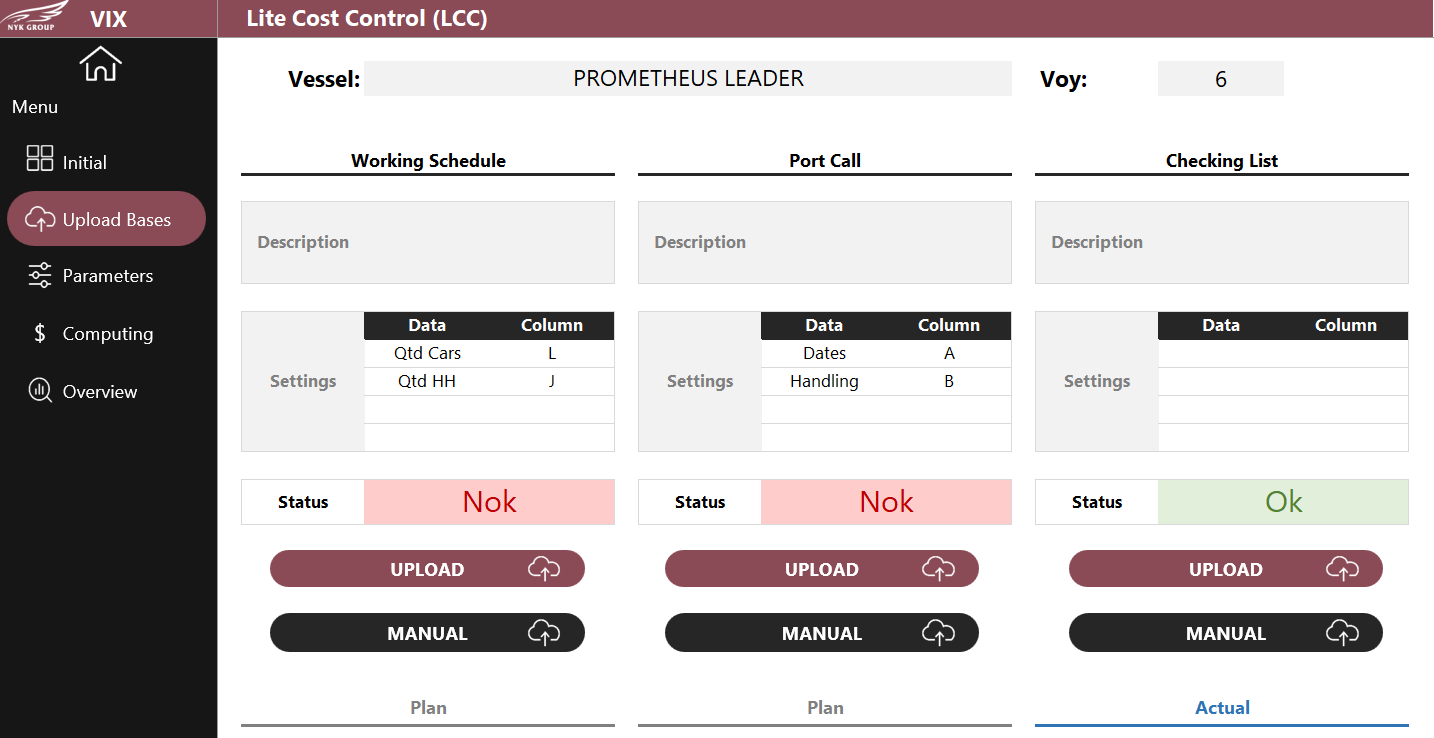 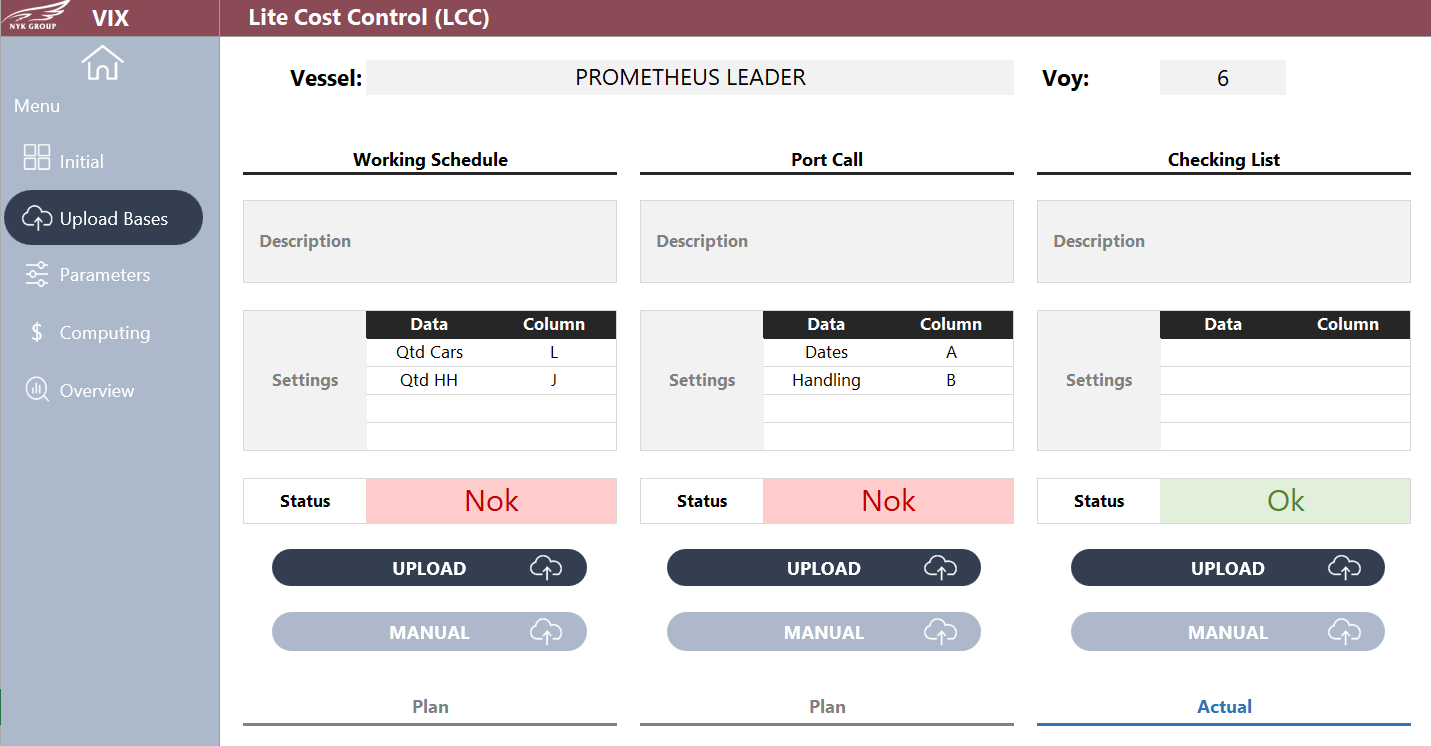 Médio
UPLOAD - ZAR

COR PORTO
VARIAÇÕES PORTOS
CLARO
ESCURO
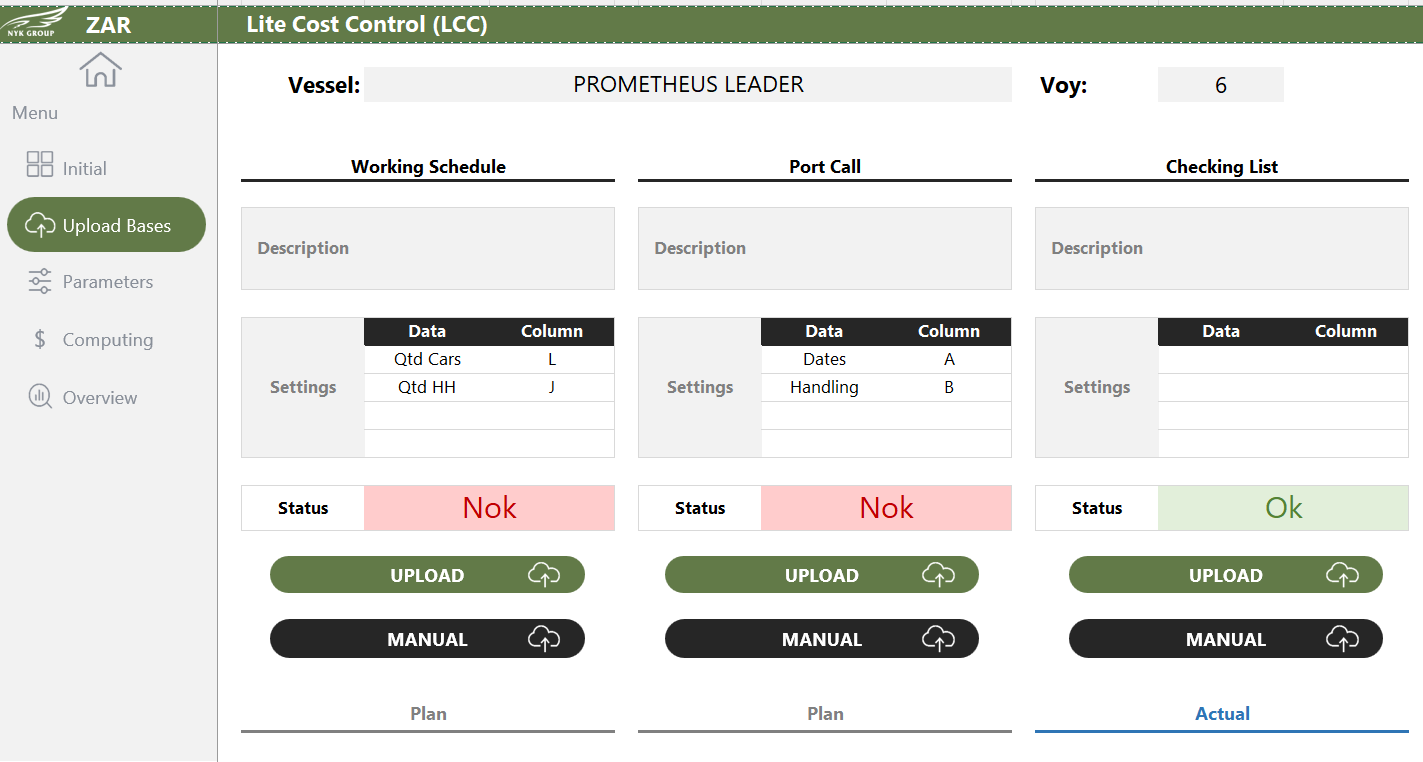 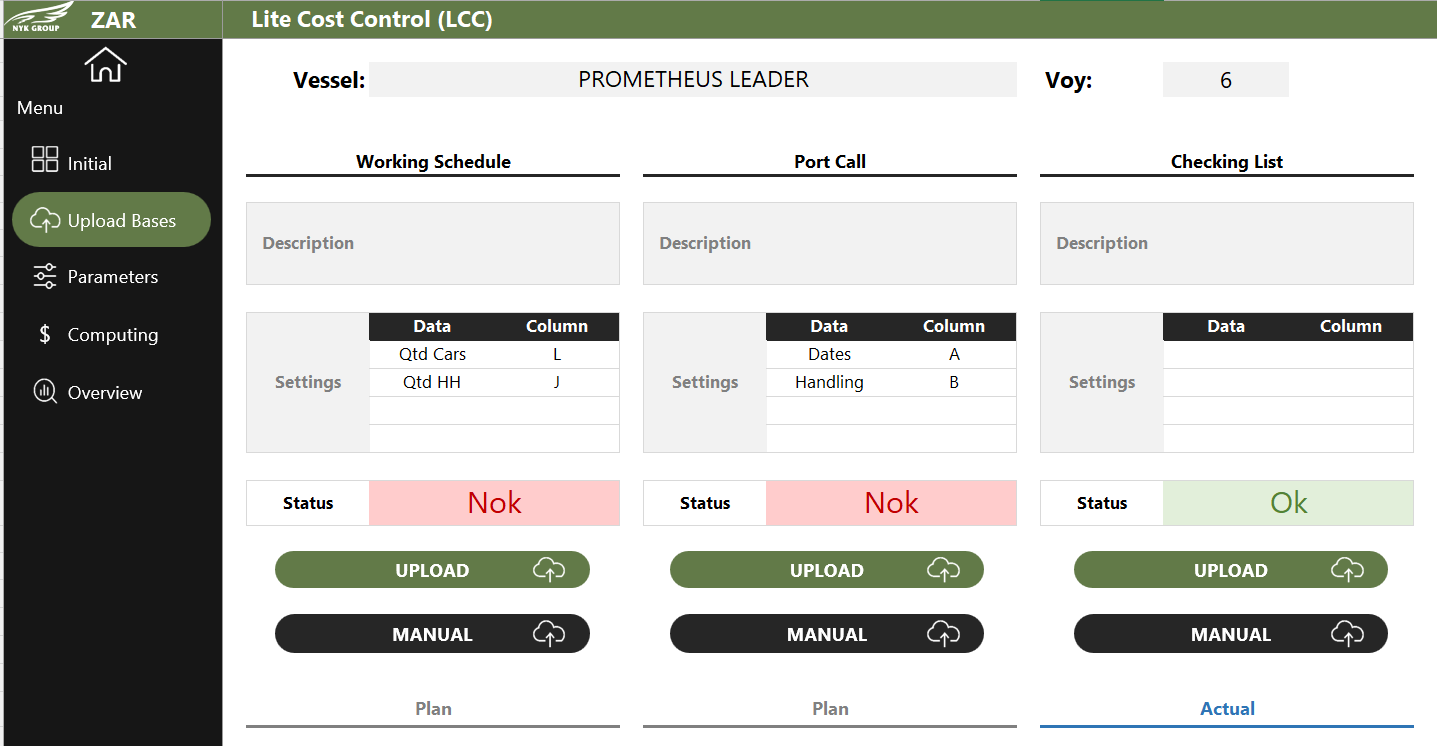 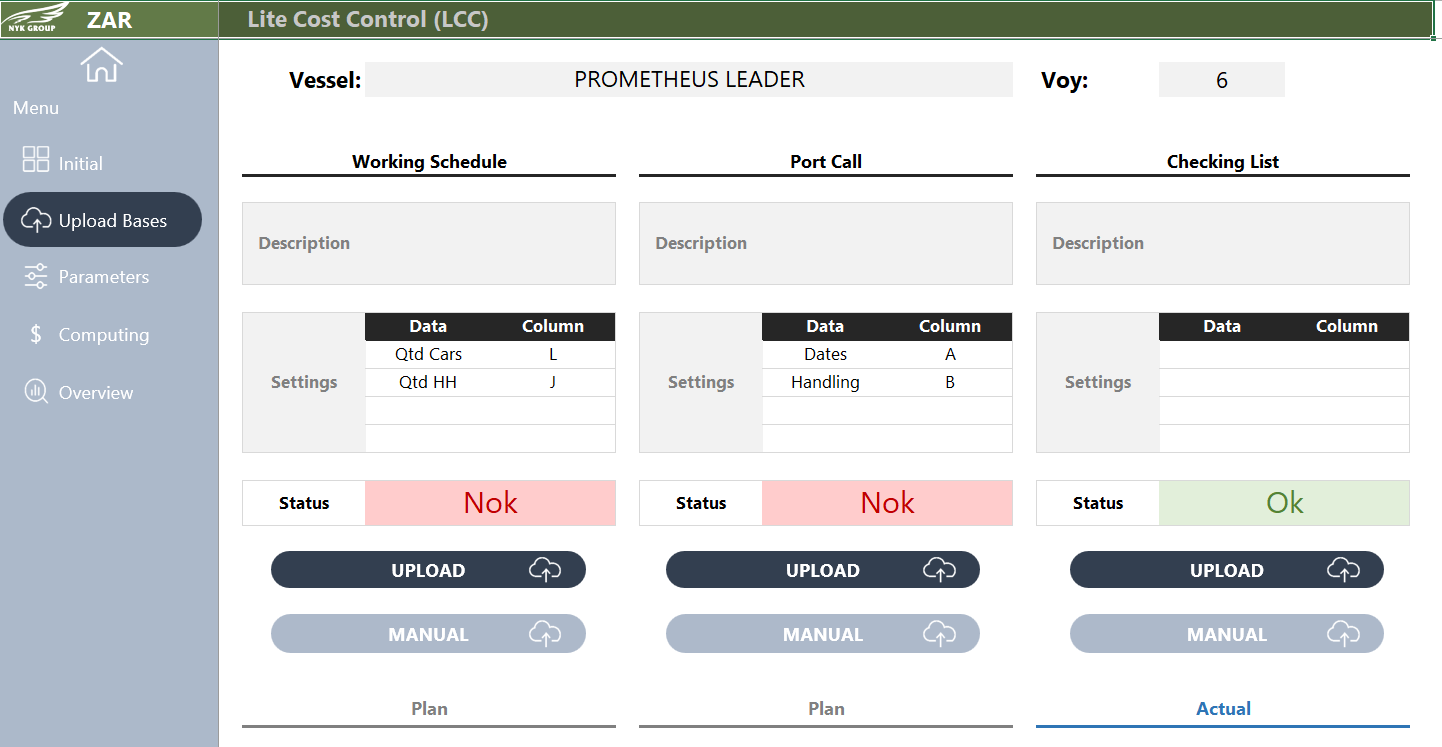 Médio
UPLOAD - PNG

COR PORTO
VARIAÇÕES PORTOS
CLARO
ESCURO
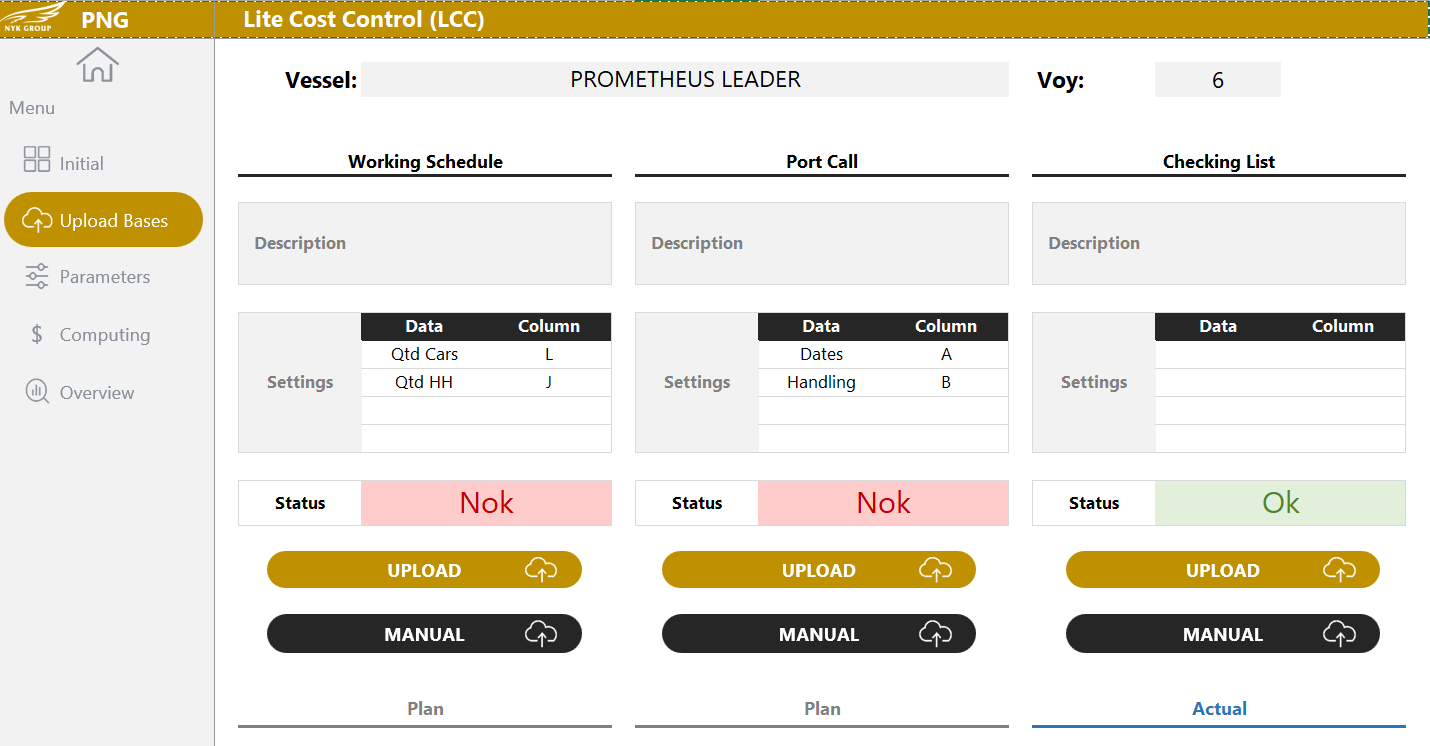 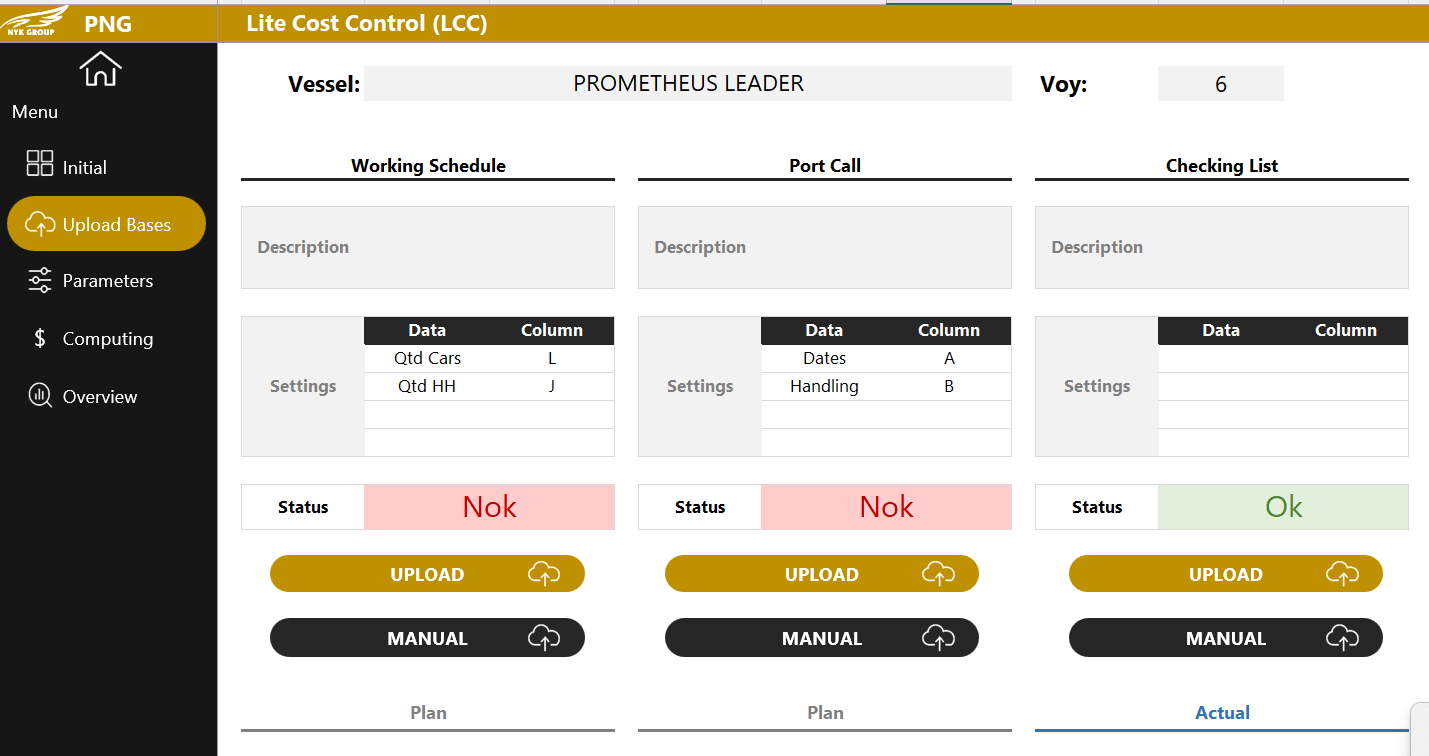 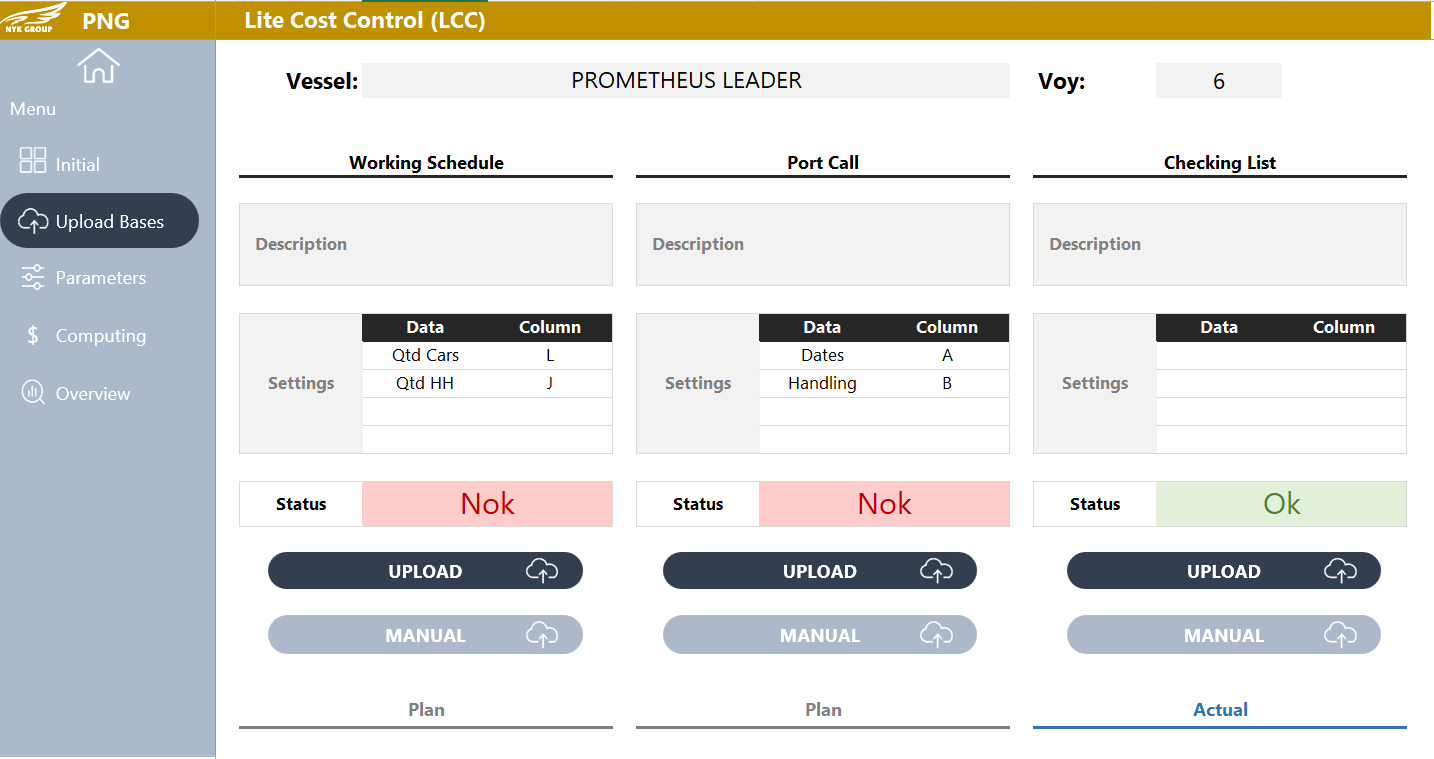 Médio
UPLOAD - SSZ

COR PORTO
VARIAÇÕES PORTOS
CLARO
ESCURO
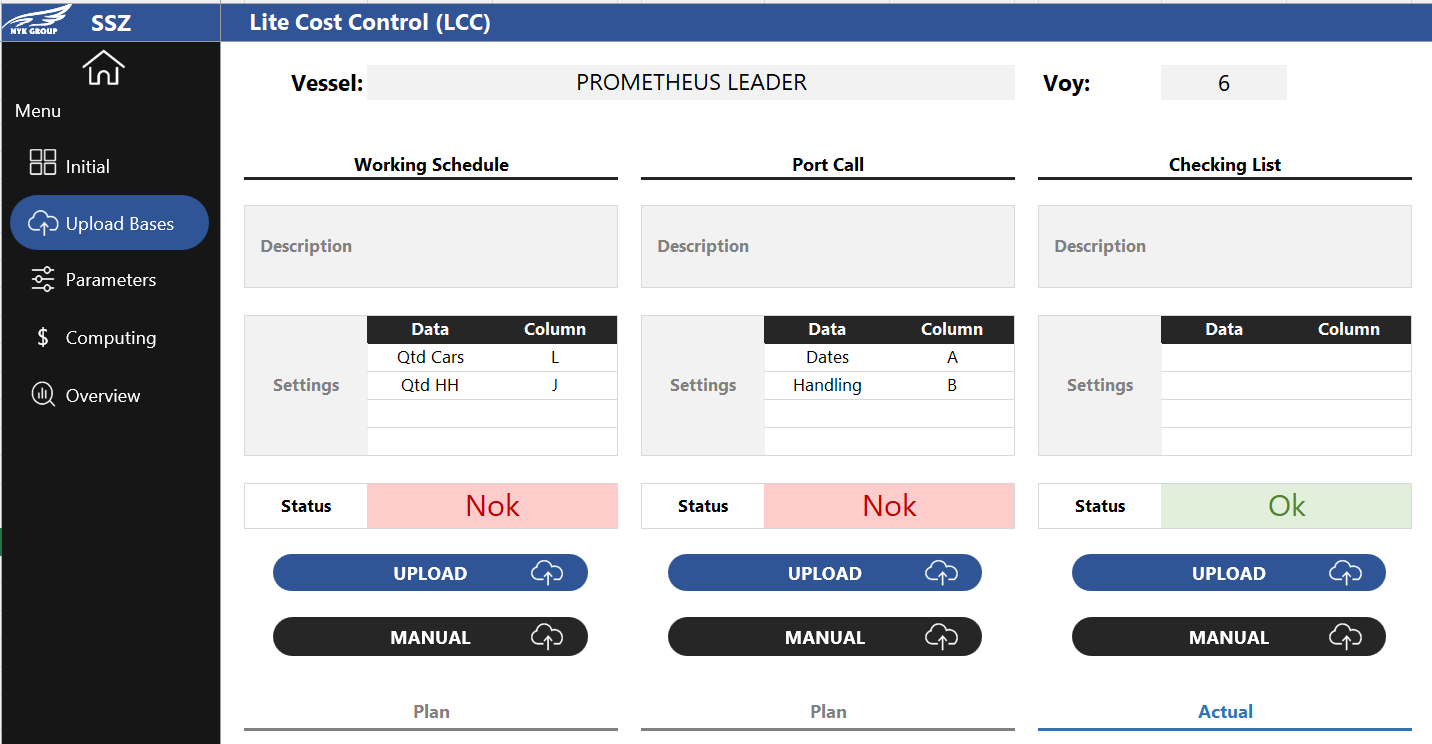 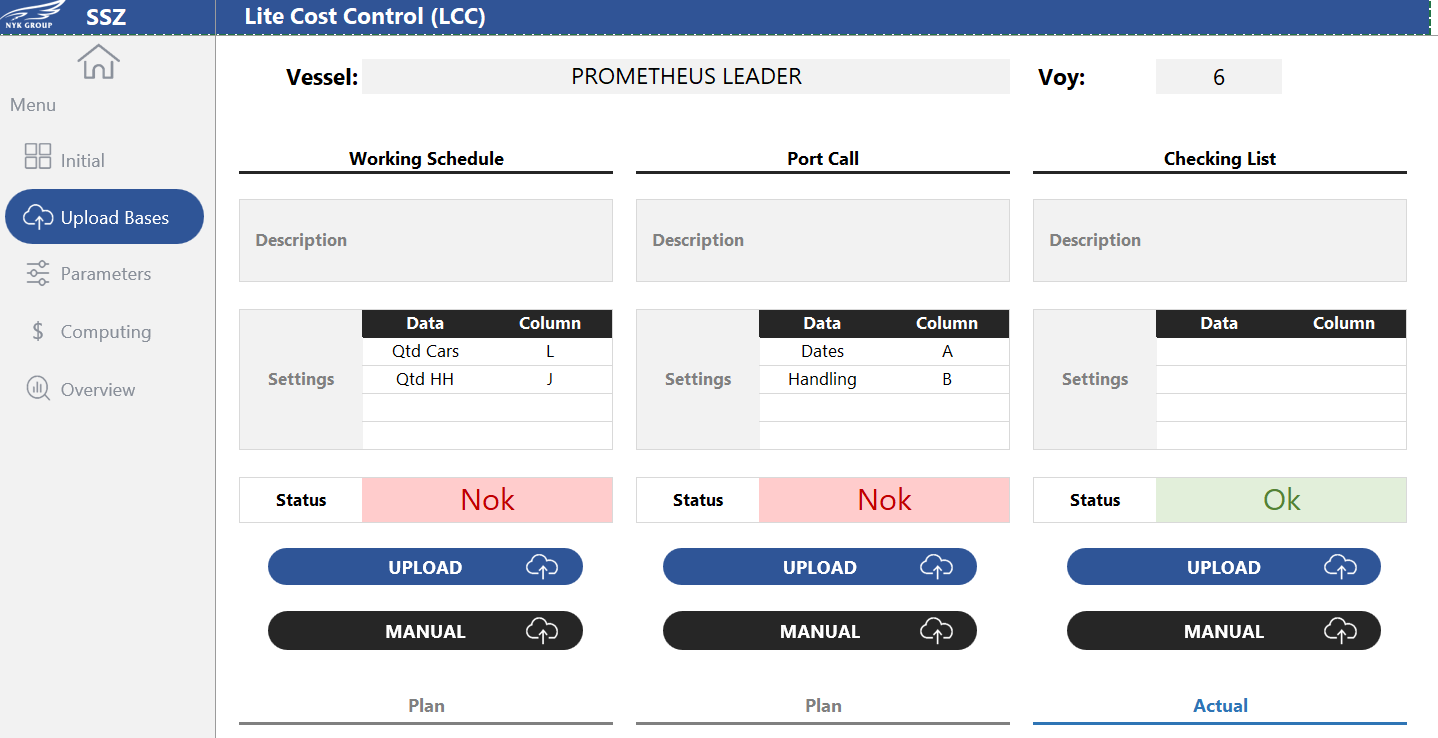 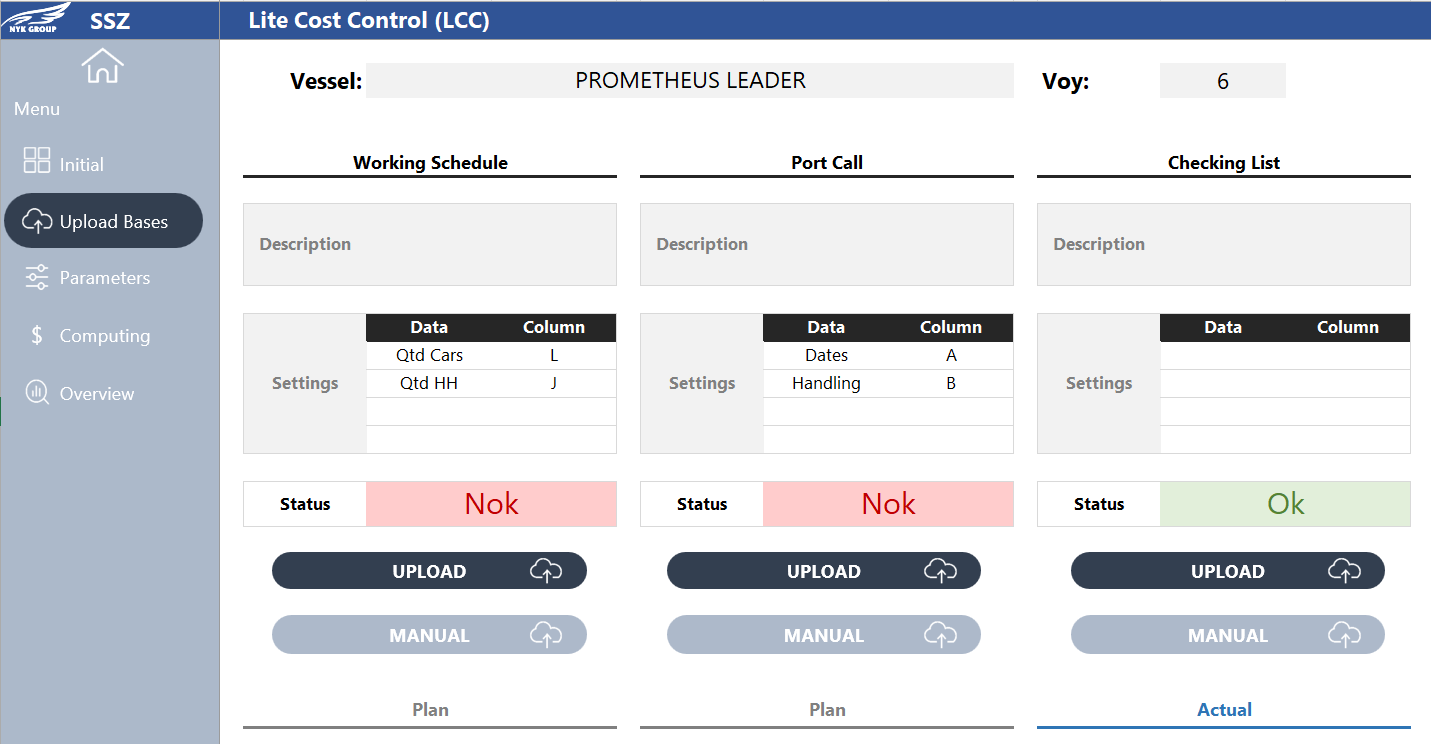 Médio
PARAMETERS - VIX

COR PORTO
VARIAÇÕES PORTOS
CLARO
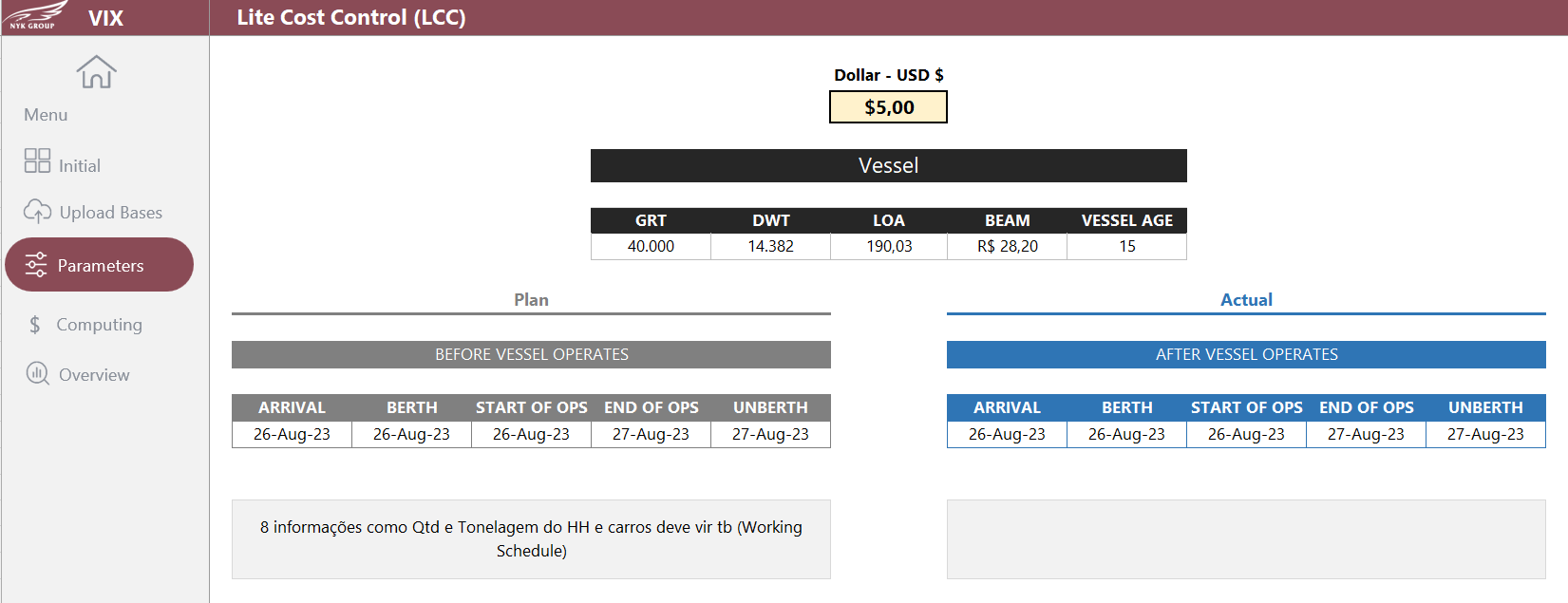 ESCURO
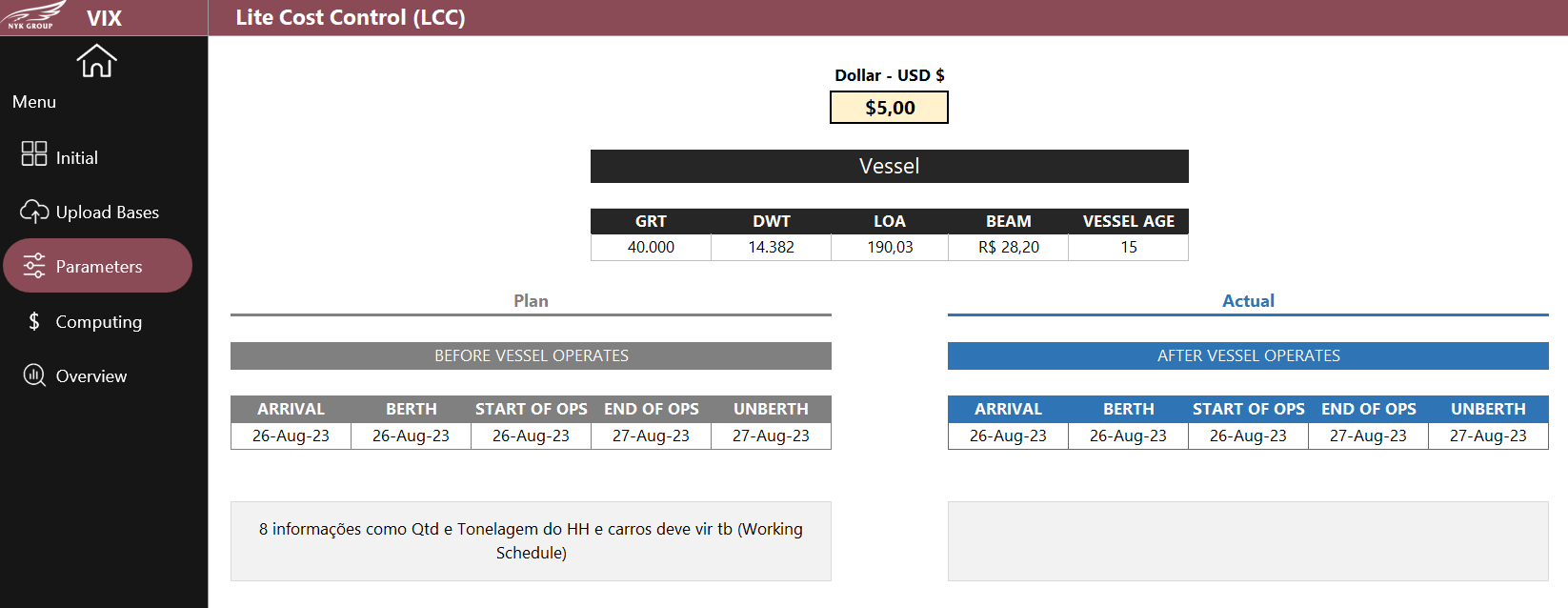 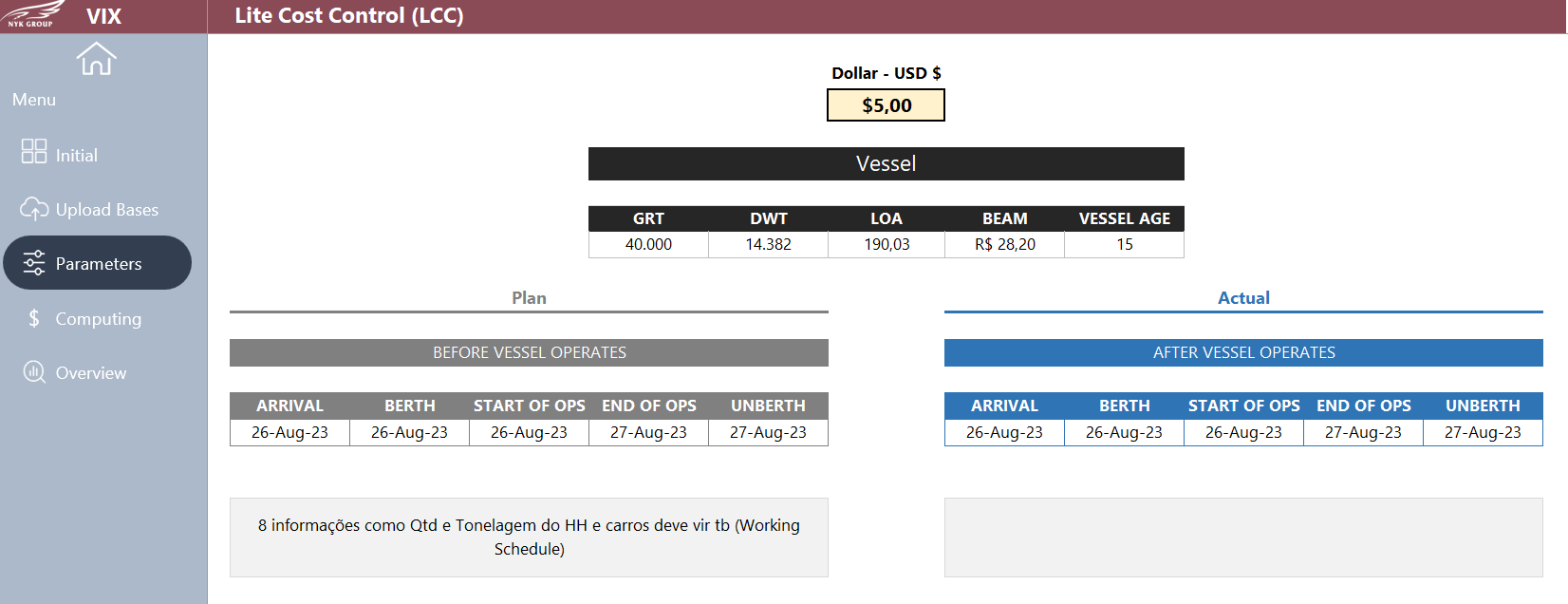 Médio
PARAMETERS - ZAR

COR PORTO
VARIAÇÕES PORTOS
CLARO
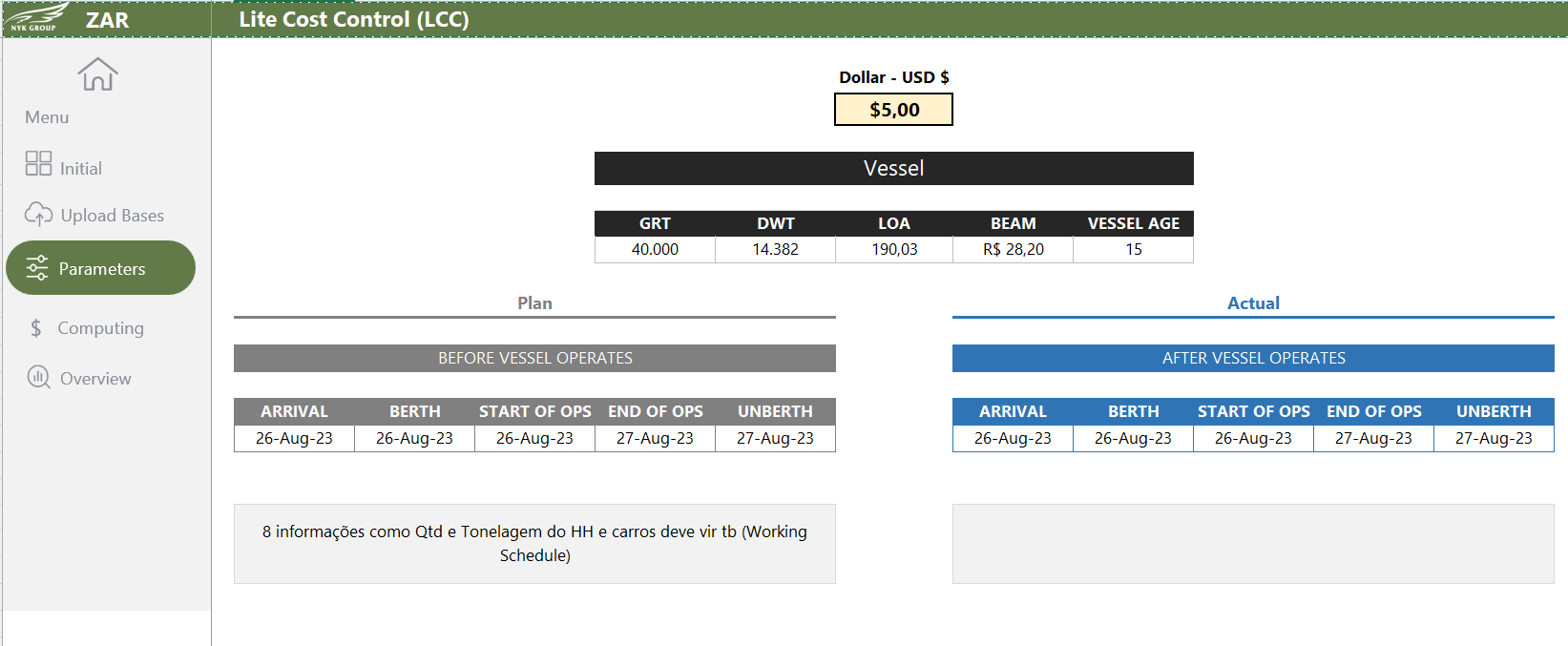 ESCURO
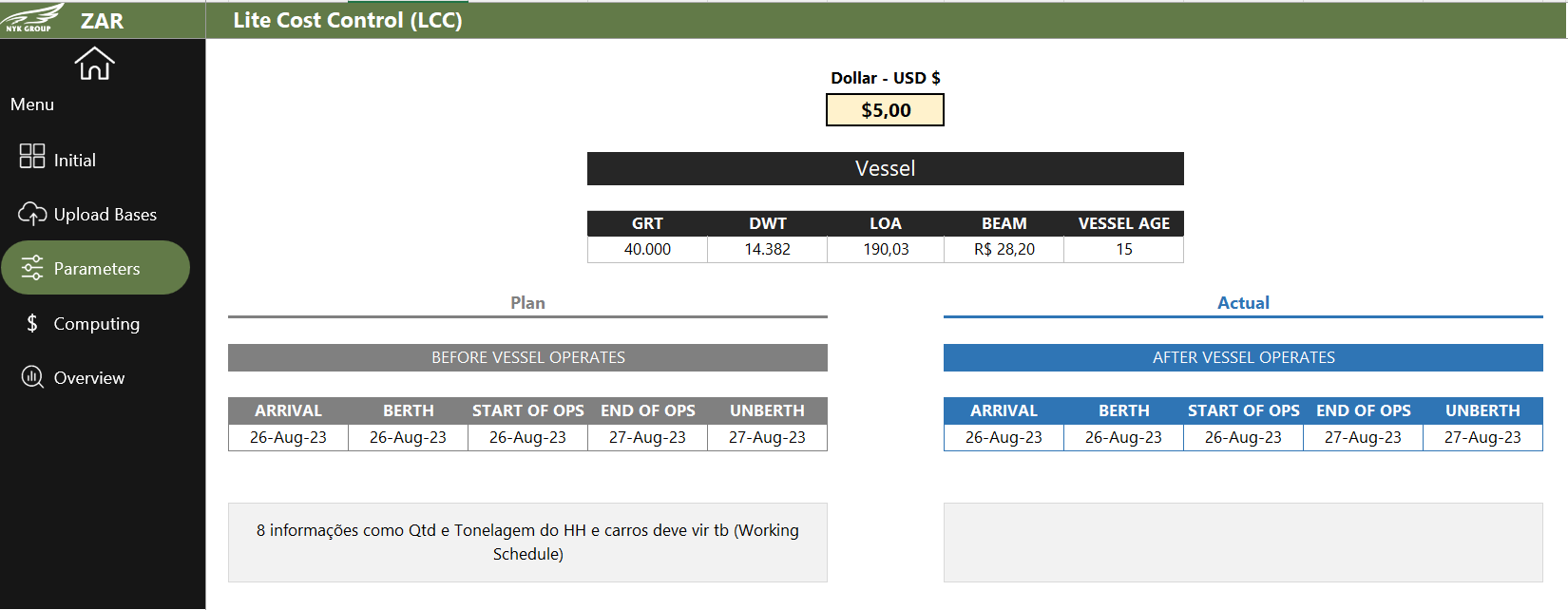 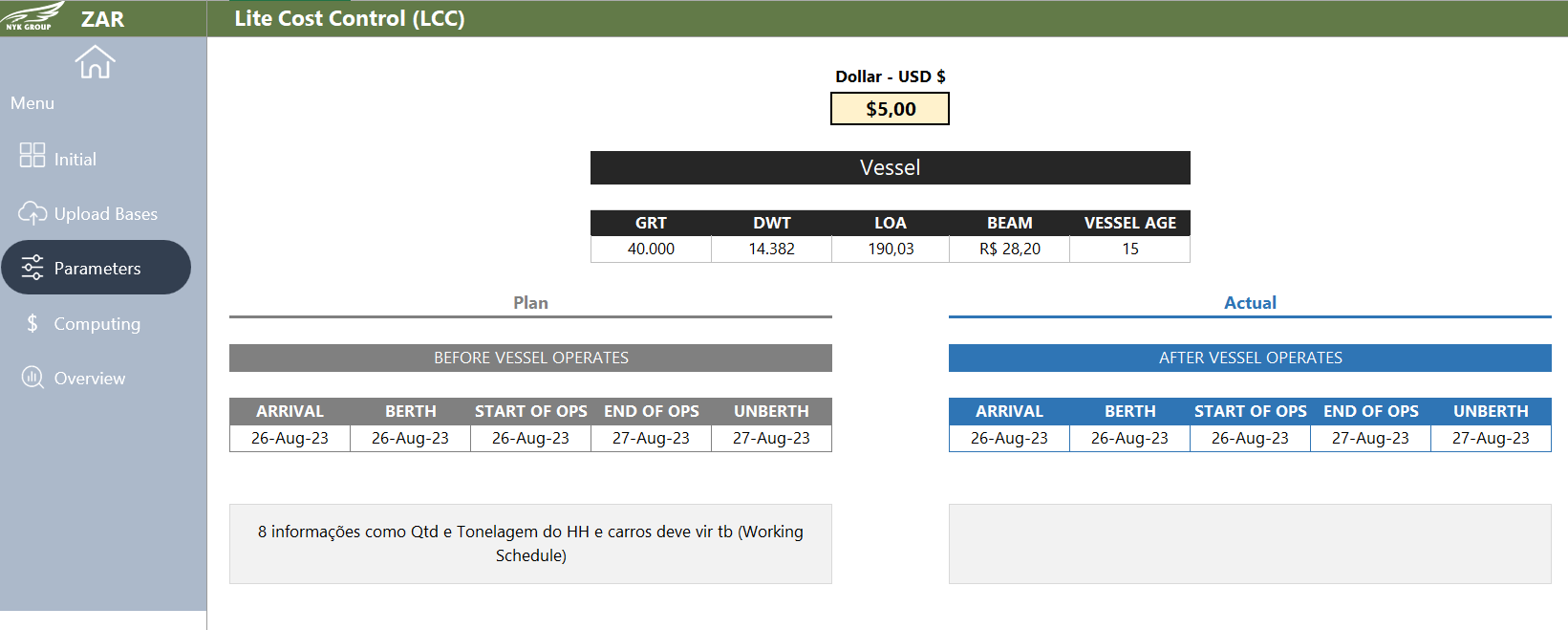 Médio
PARAMETERS - PNG

COR PORTO
VARIAÇÕES PORTOS
CLARO
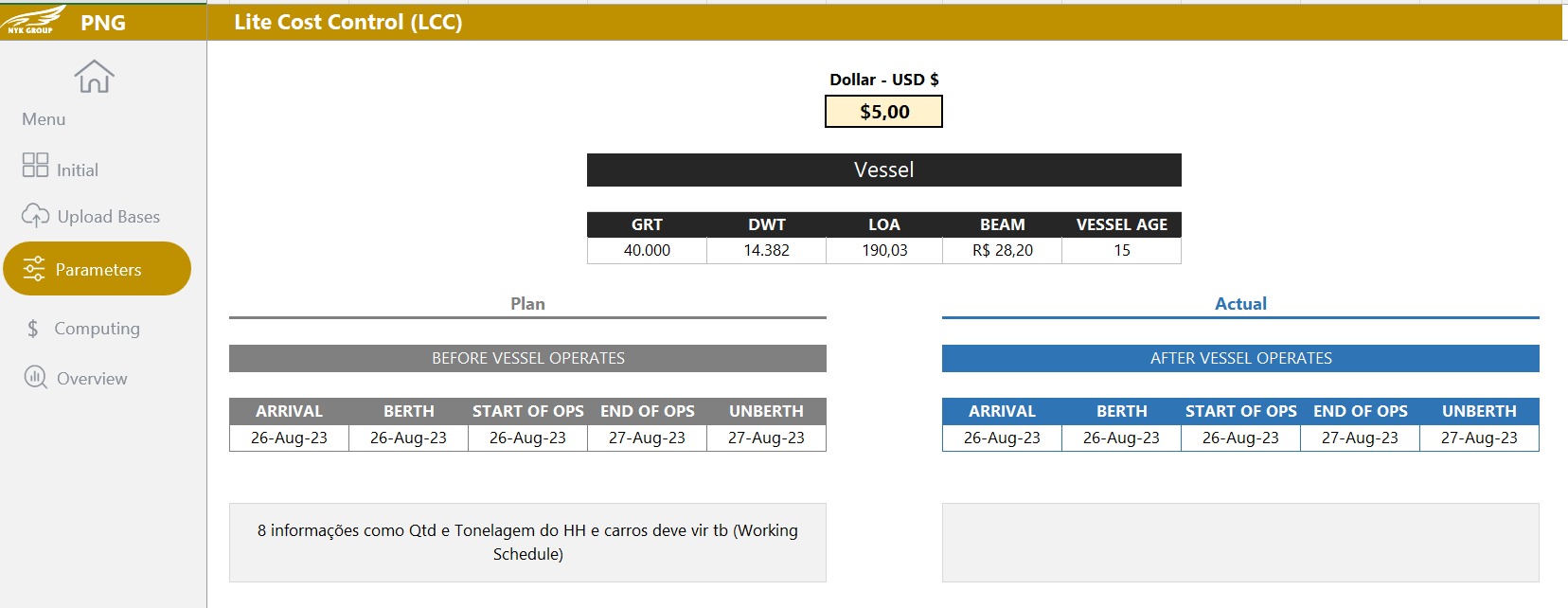 ESCURO
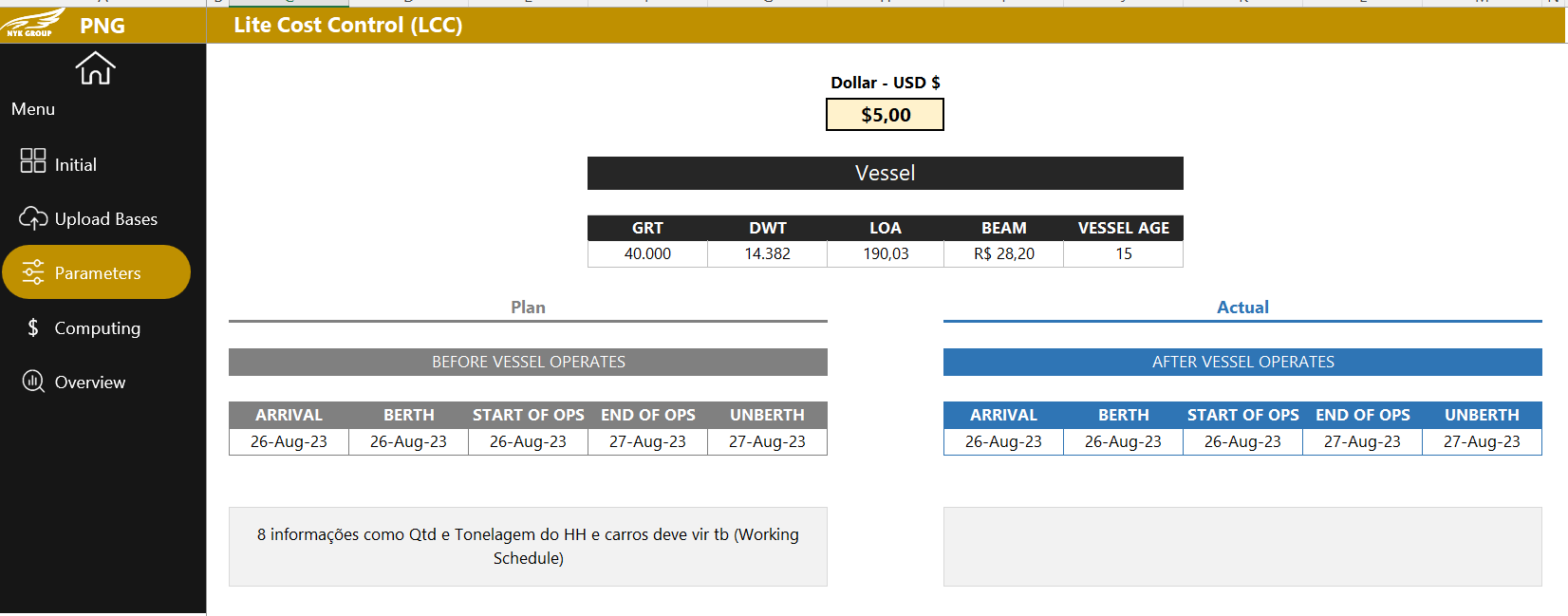 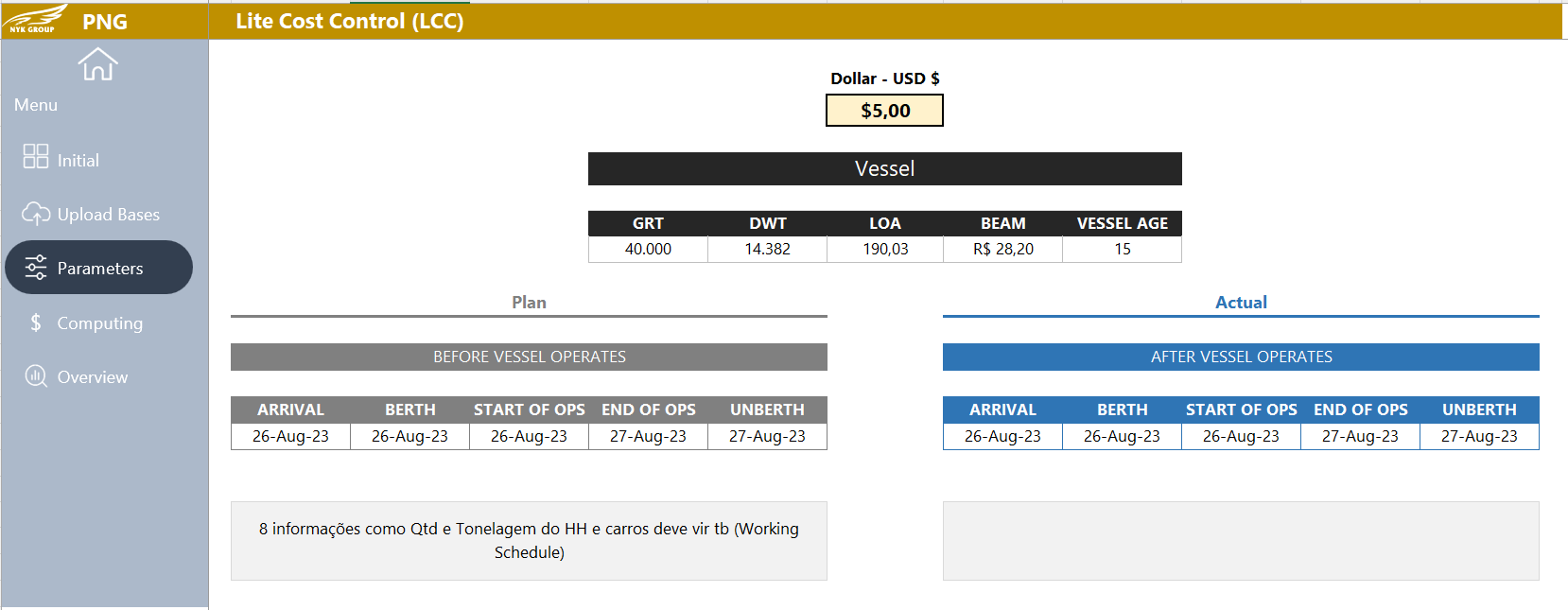 Médio
PARAMETERS - SSZ

COR PORTO
VARIAÇÕES PORTOS
CLARO
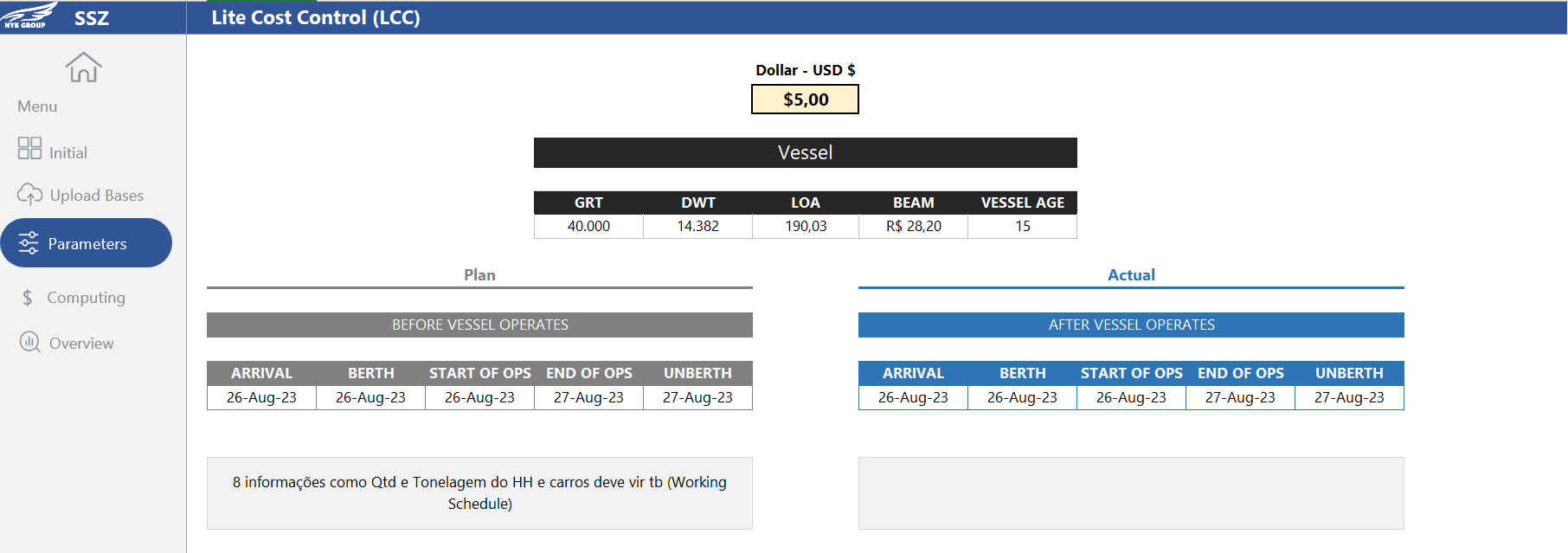 ESCURO
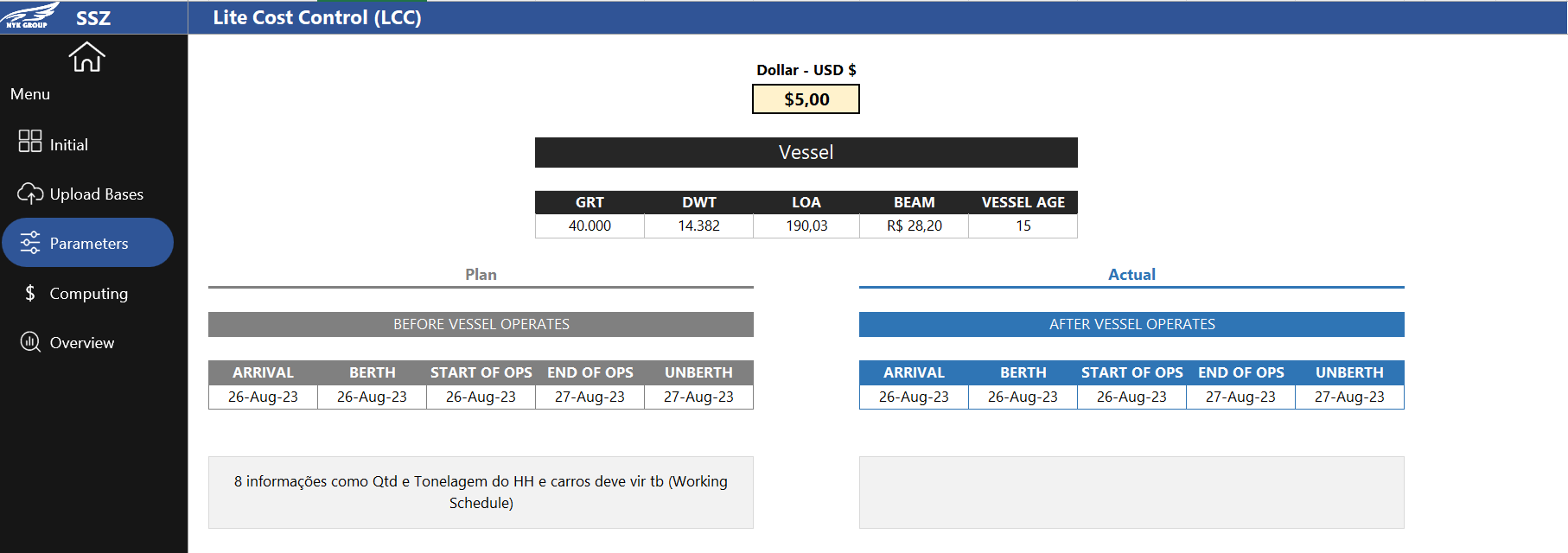 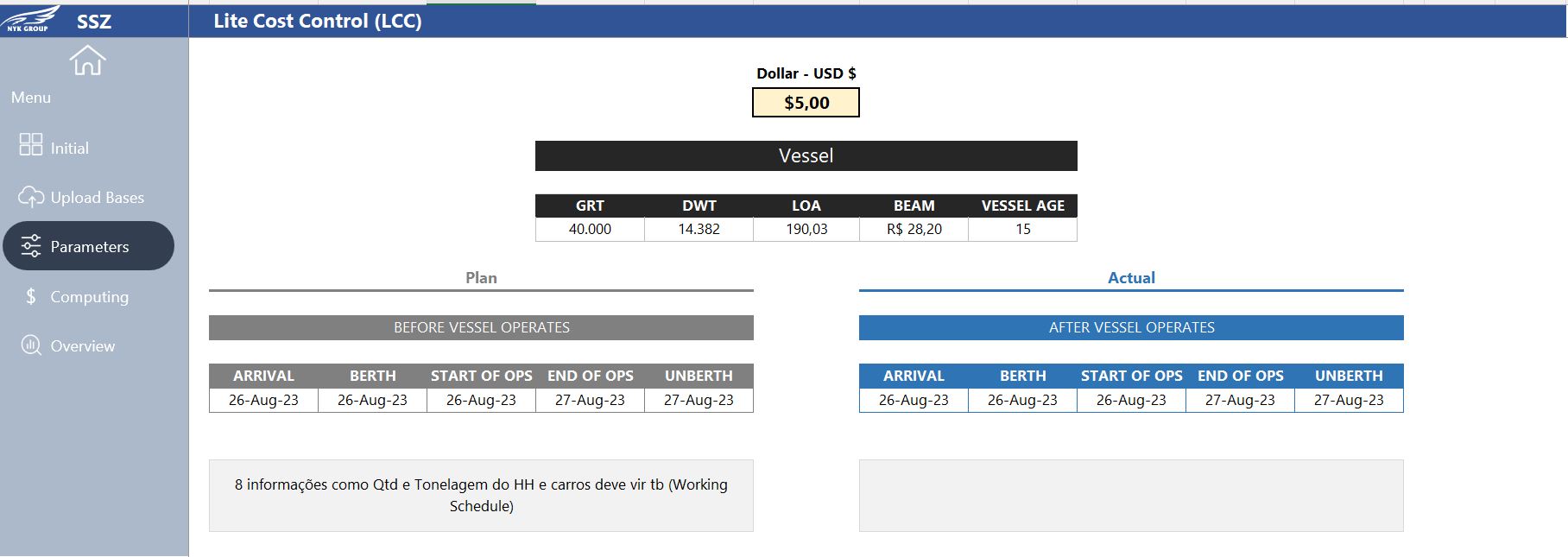 Médio
COMPUTING - VIX

COR PORTO
VARIAÇÕES PORTOS
CLARO
ESCURO
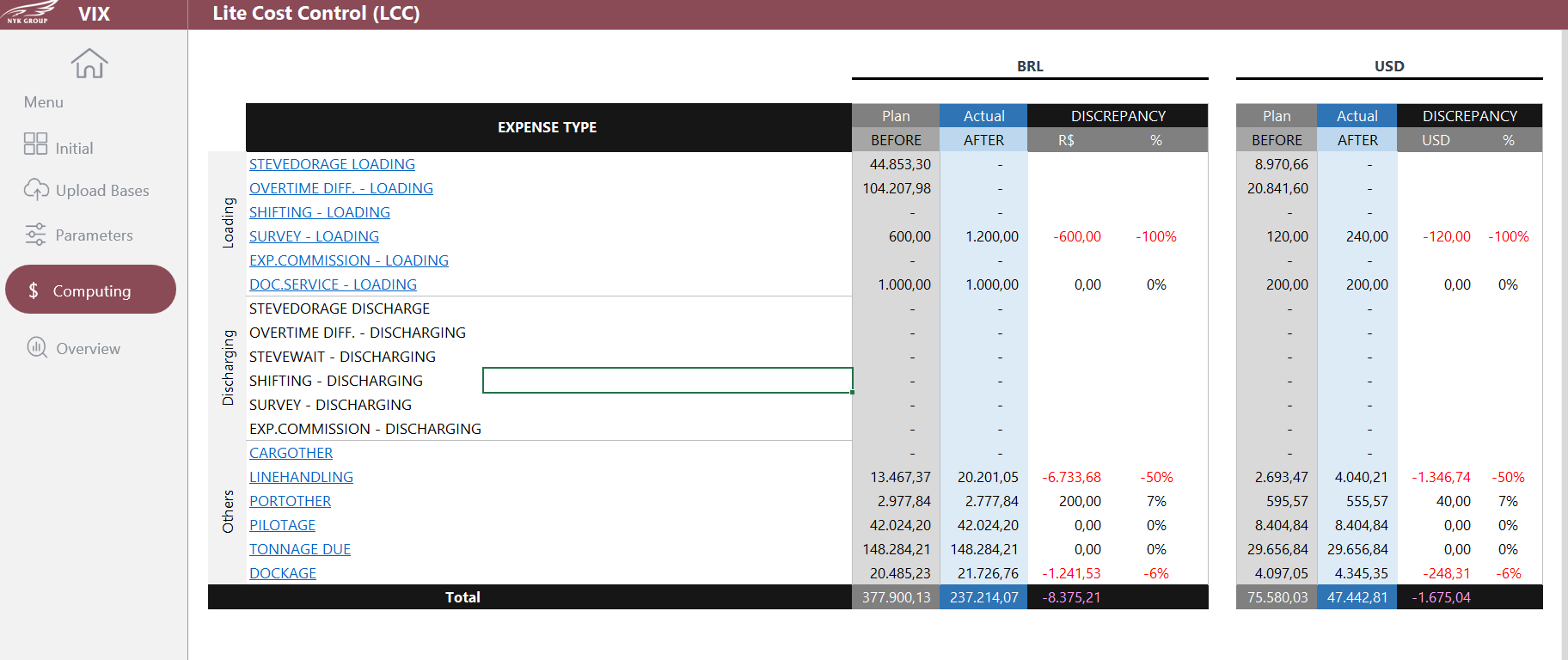 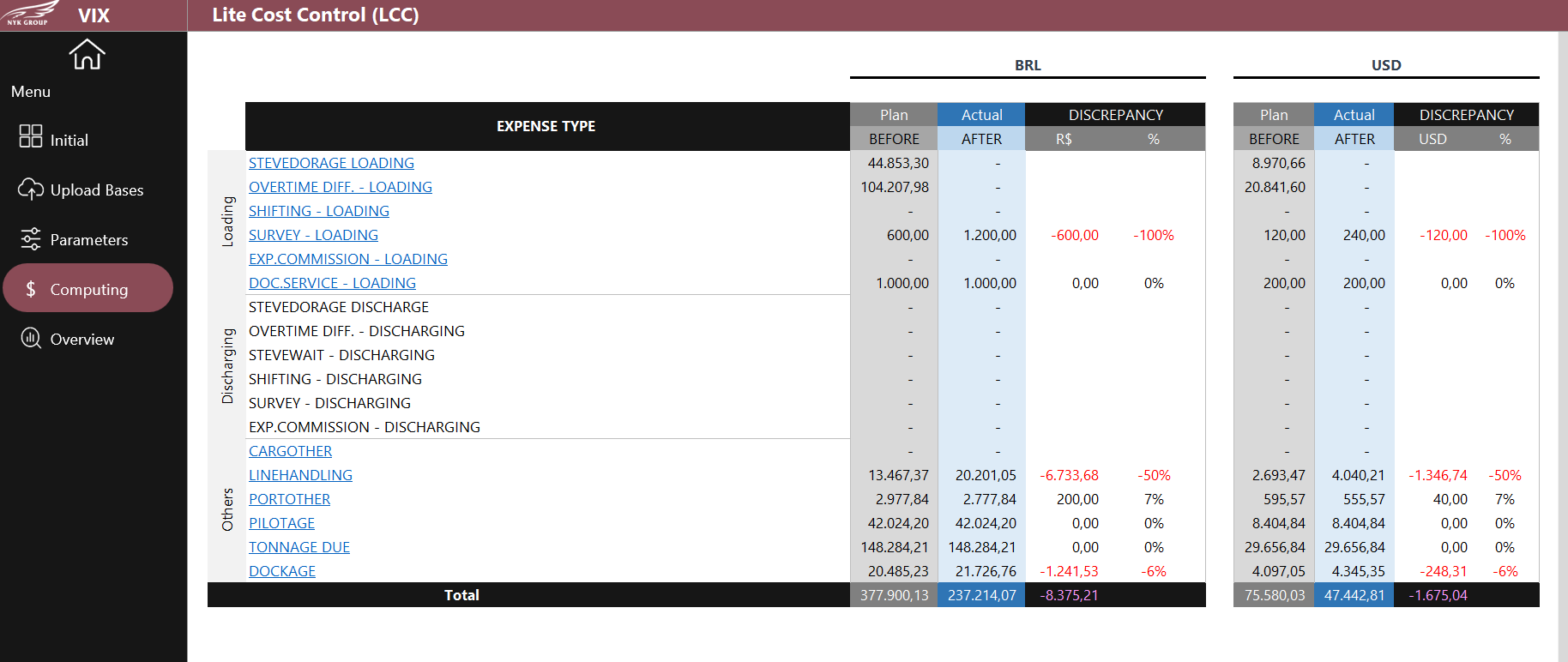 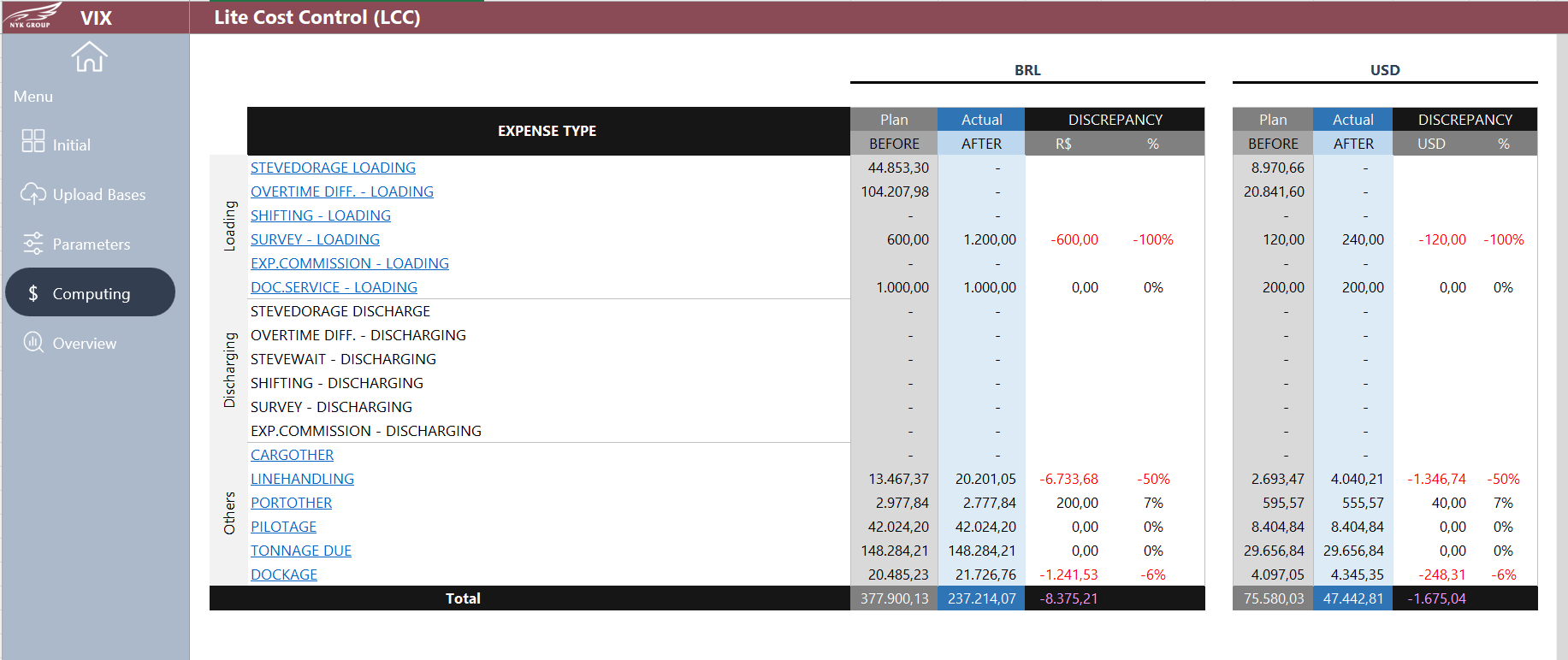 Médio
COMPUTING - ZAR

COR PORTO
VARIAÇÕES PORTOS
CLARO
ESCURO
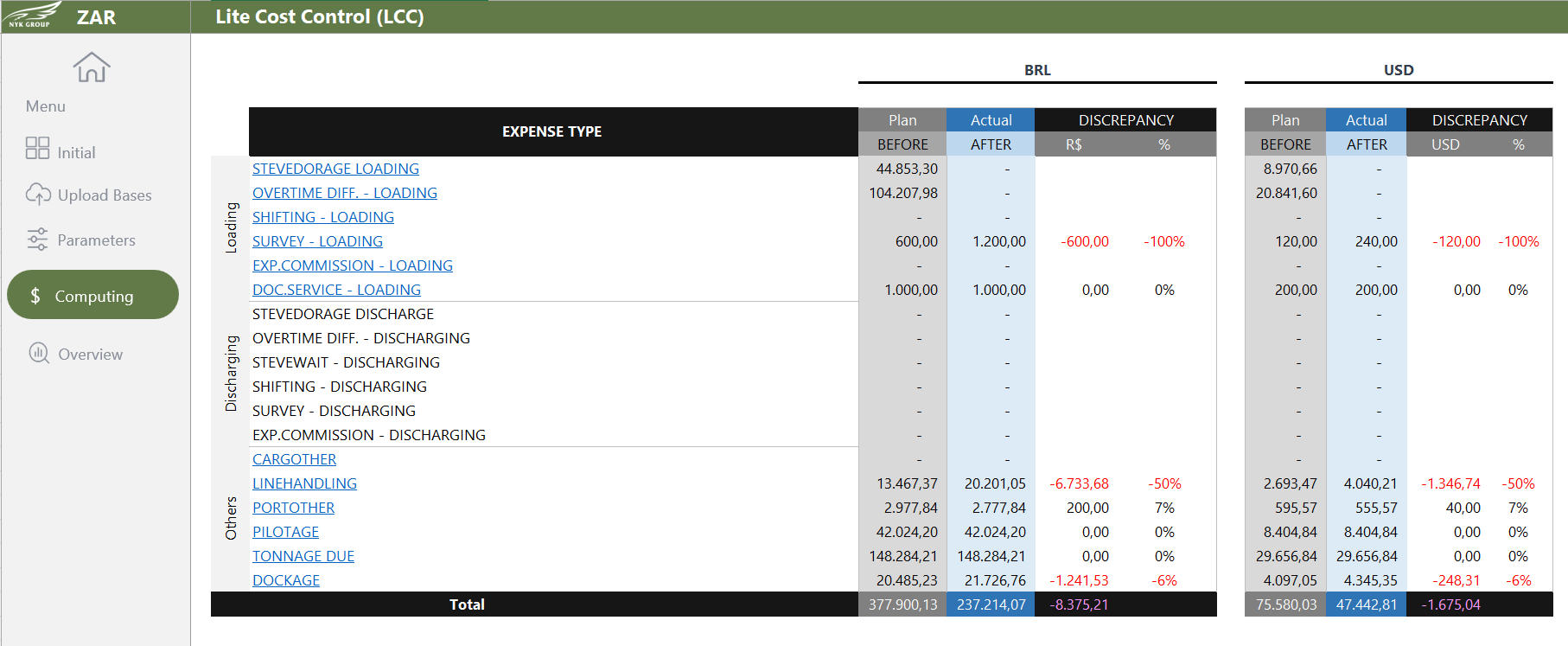 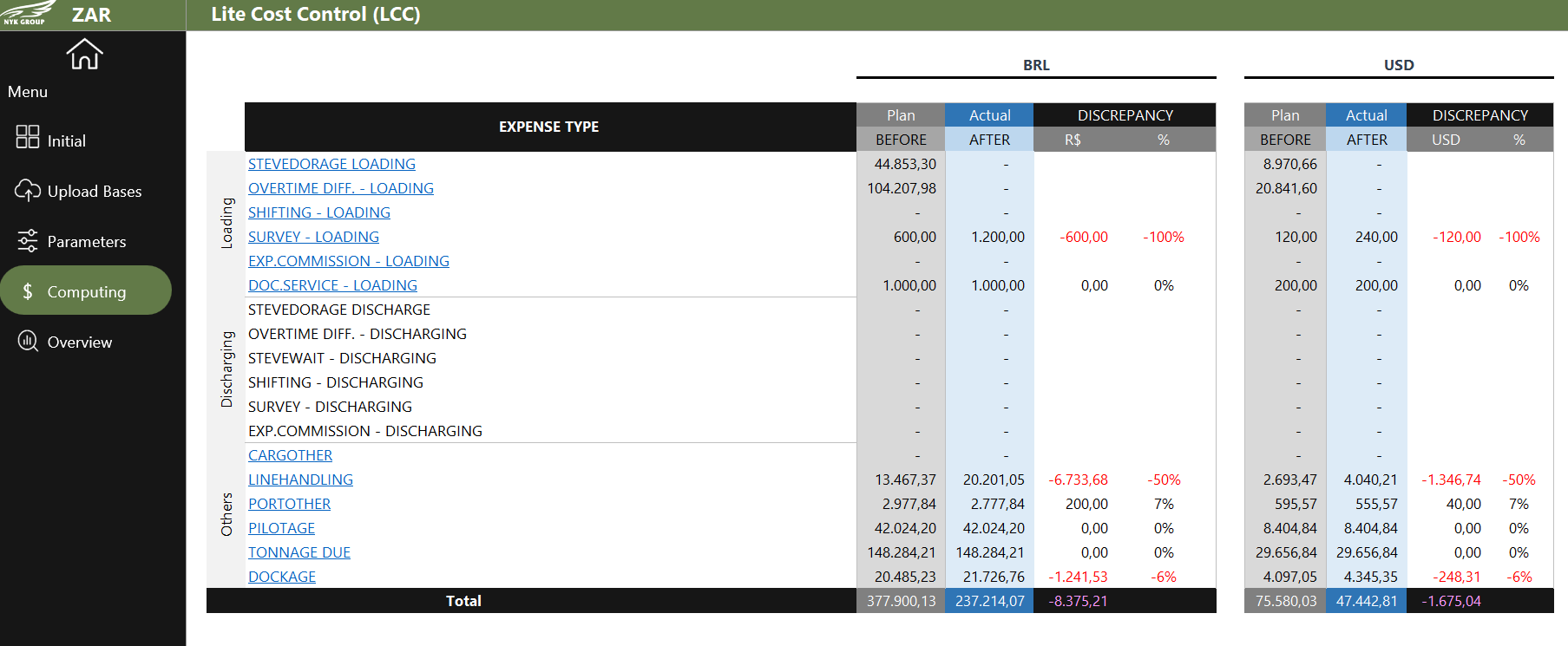 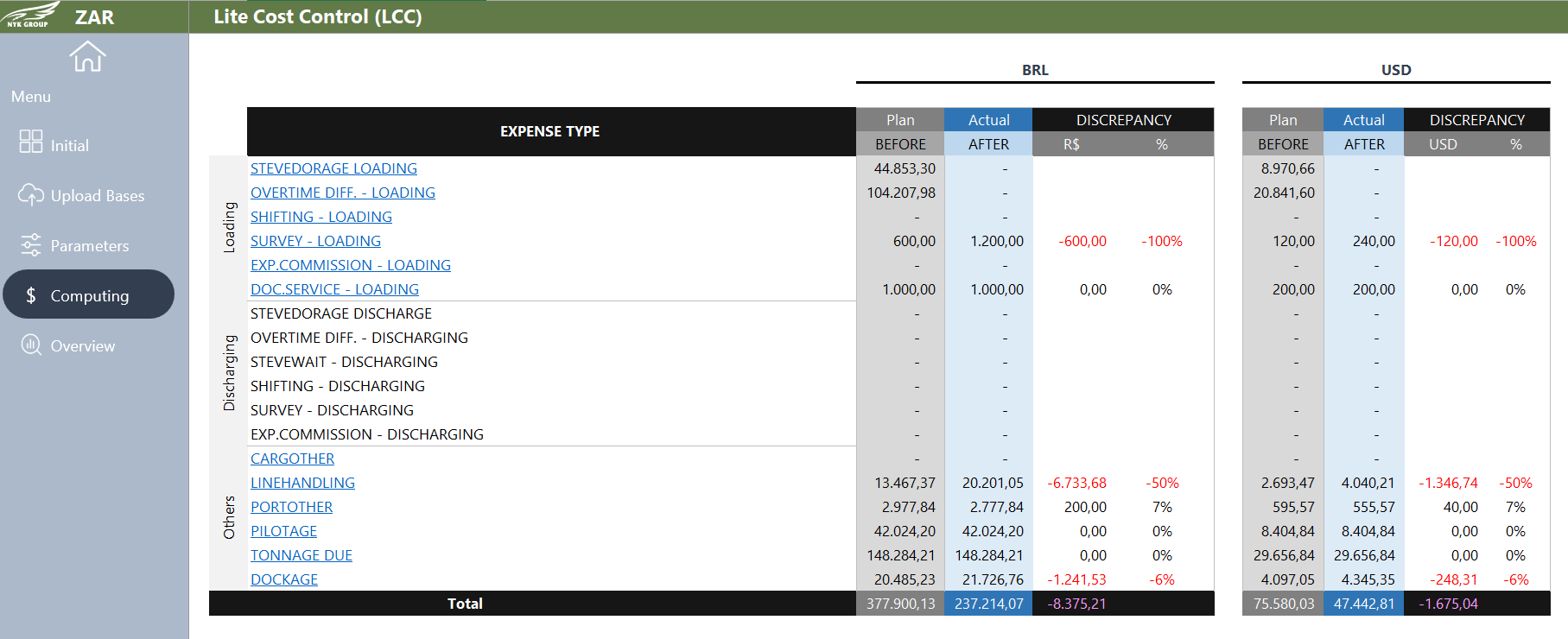 Médio
COMPUTING - PNG

COR PORTO
VARIAÇÕES PORTOS
CLARO
ESCURO
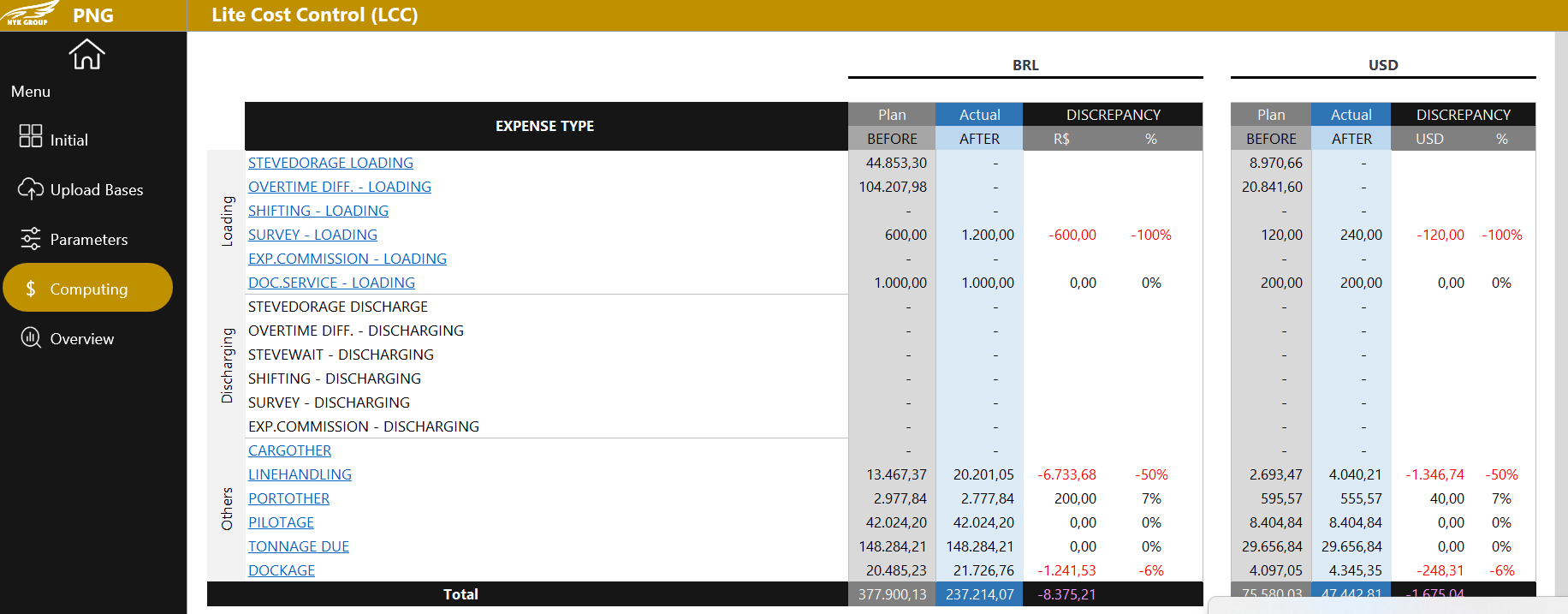 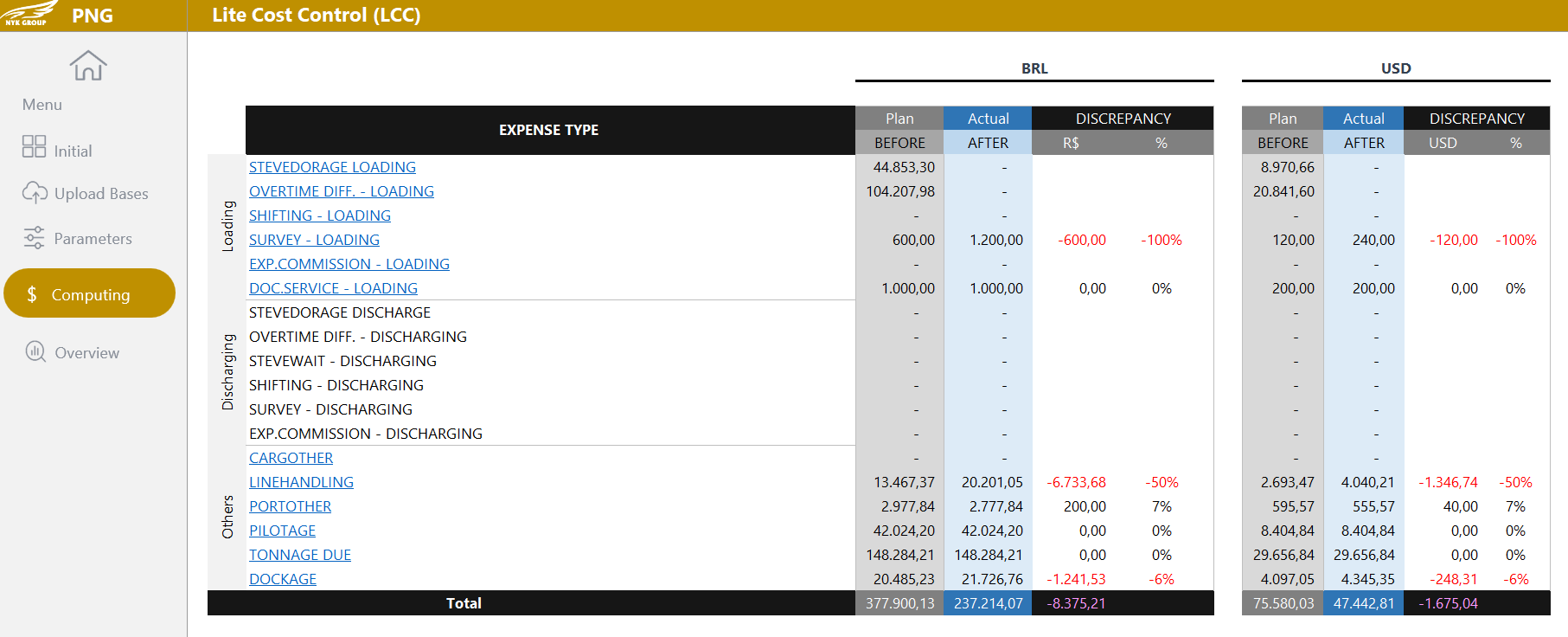 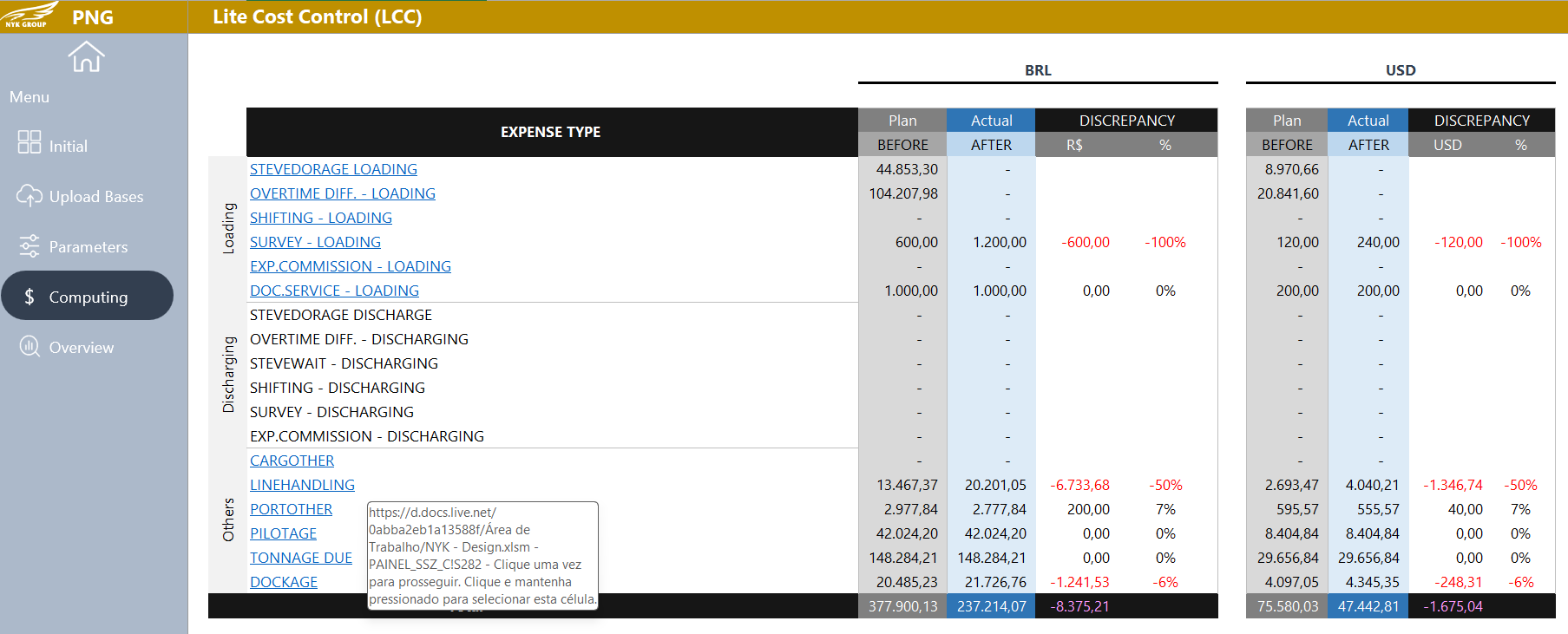 Médio
COMPUTING - SSZ

COR PORTO
VARIAÇÕES PORTOS
CLARO
ESCURO
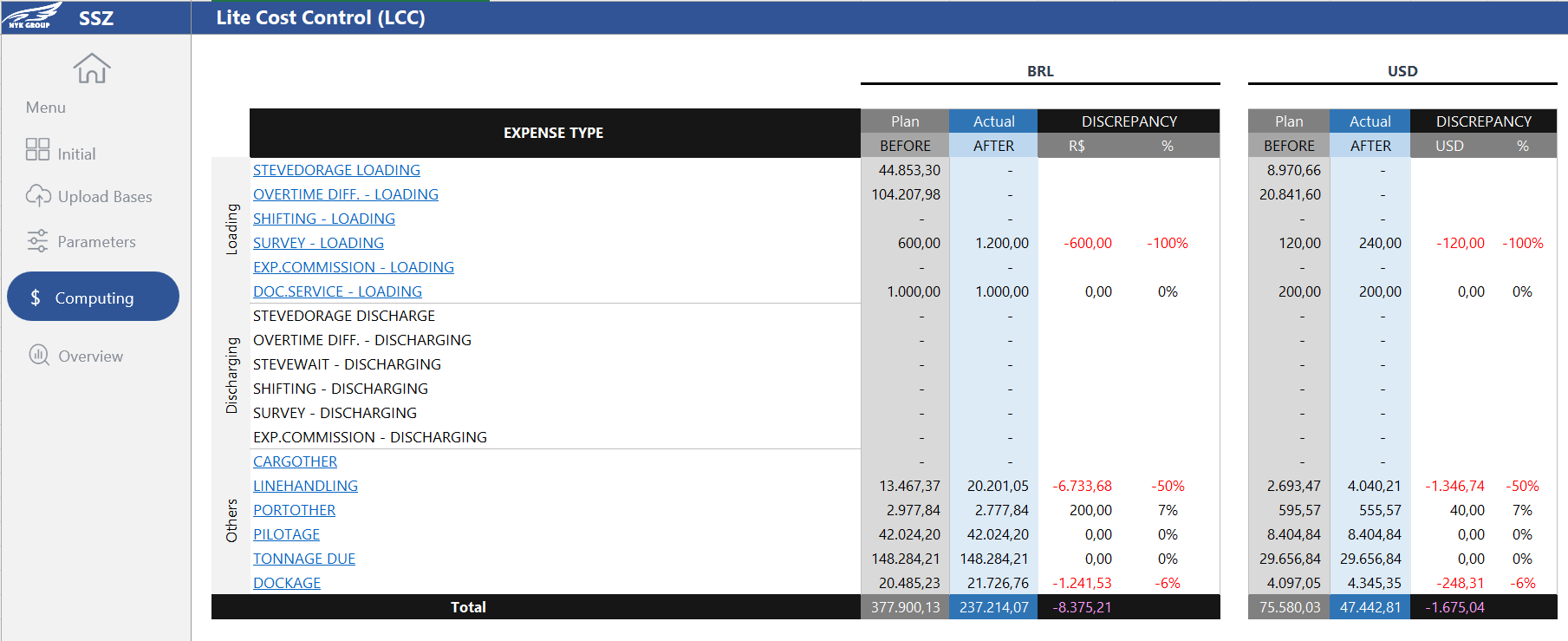 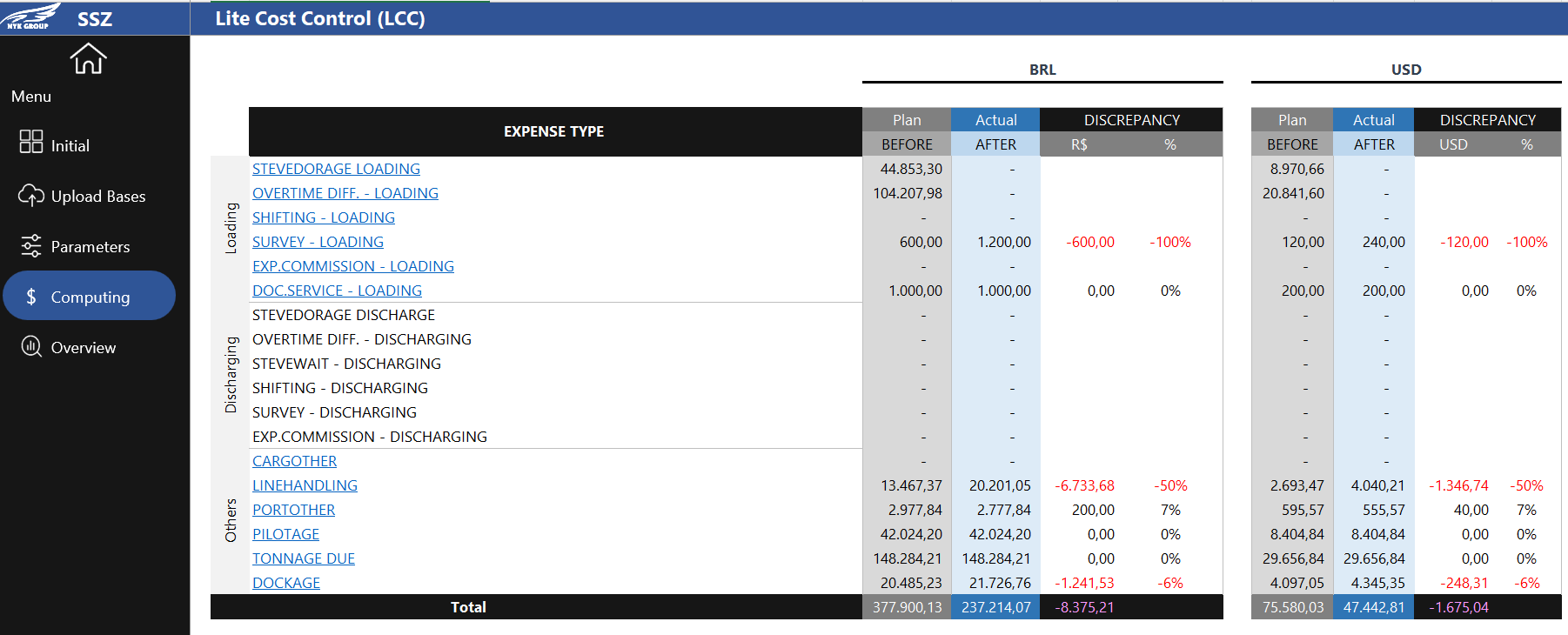 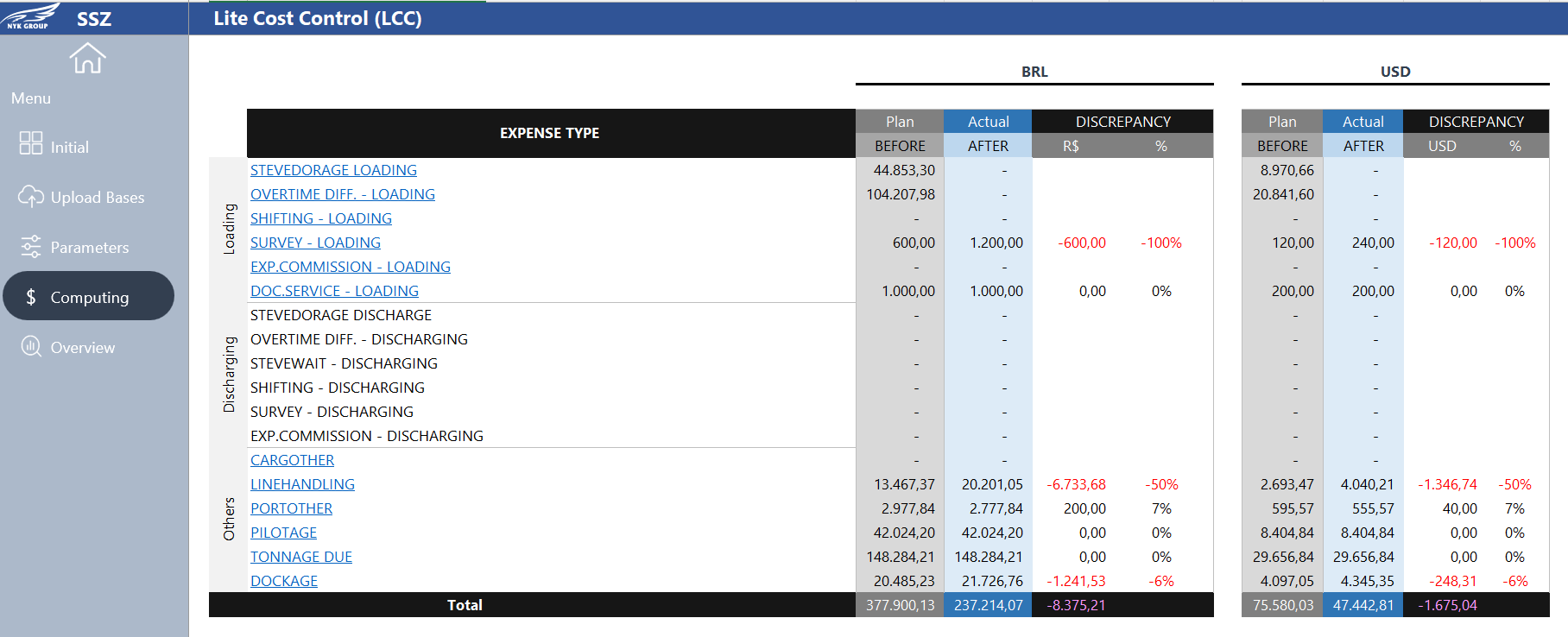 Médio
Qualquer combinação é possível na escolha das cores, mas sugerimos que todas as telas tenham mesma cor de menu
BeNext
OBRIGADO
Leandro Baptista
BeNext Solutions